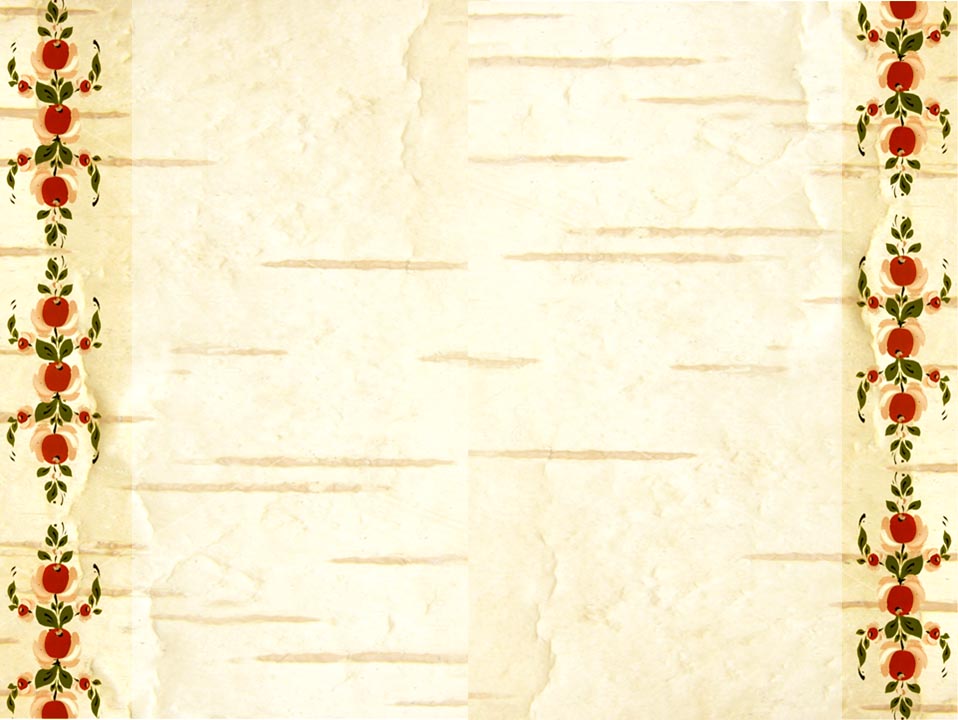 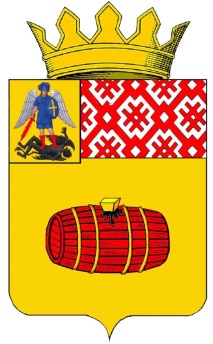 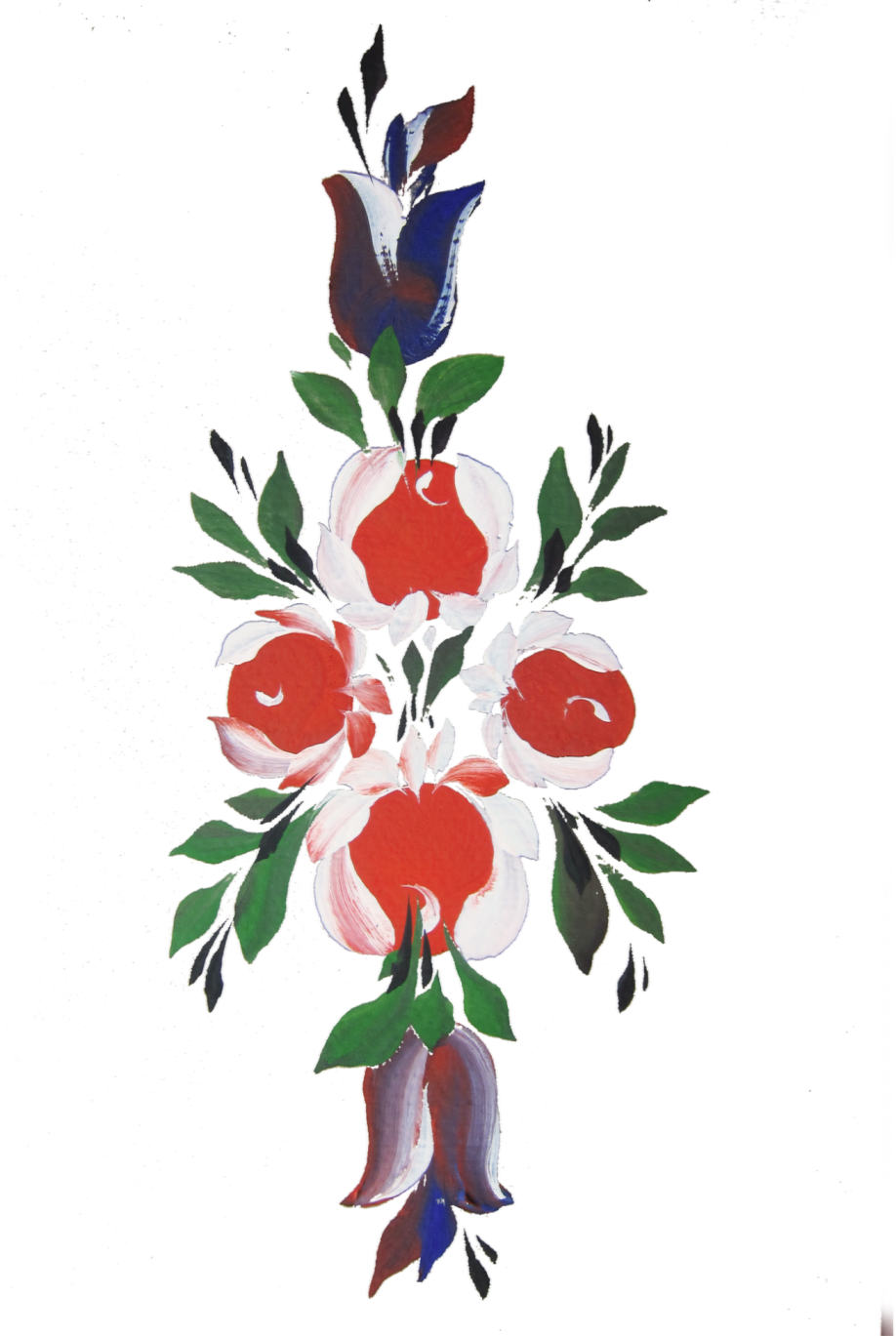 «Креативные индустрии в сфере культуры в Вельском муниципальном районе»
Управление культуры, туризма и по делам молодежи администрации Вельского муниципального района Архангельской области
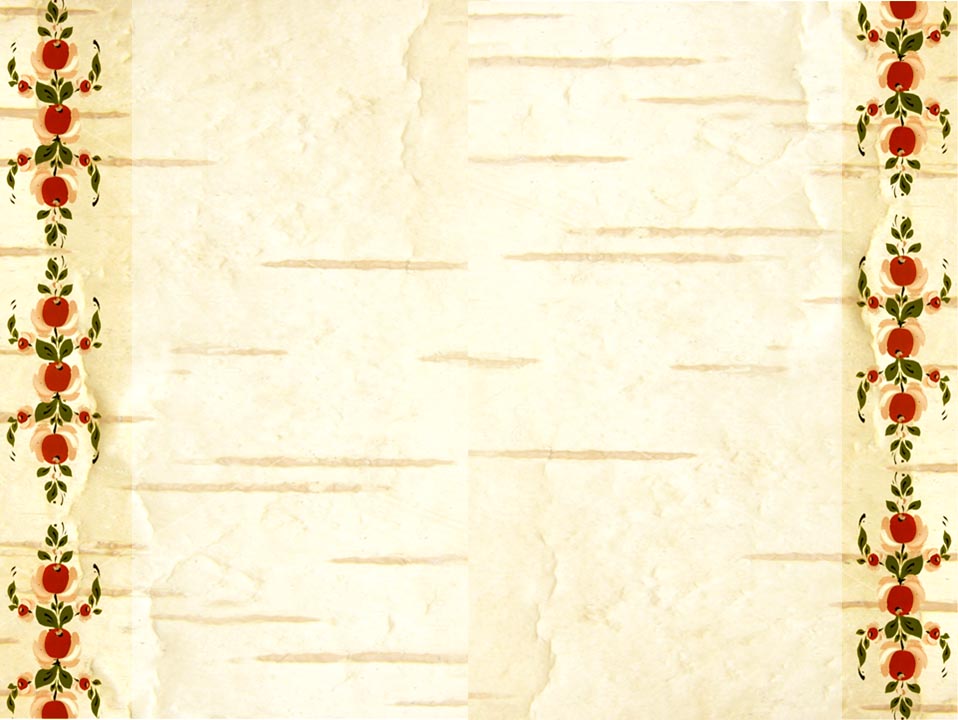 Платформа Живоенаследие.рф выпустил каталог «Креативные практики оживления культурного наследия. Топ-100»
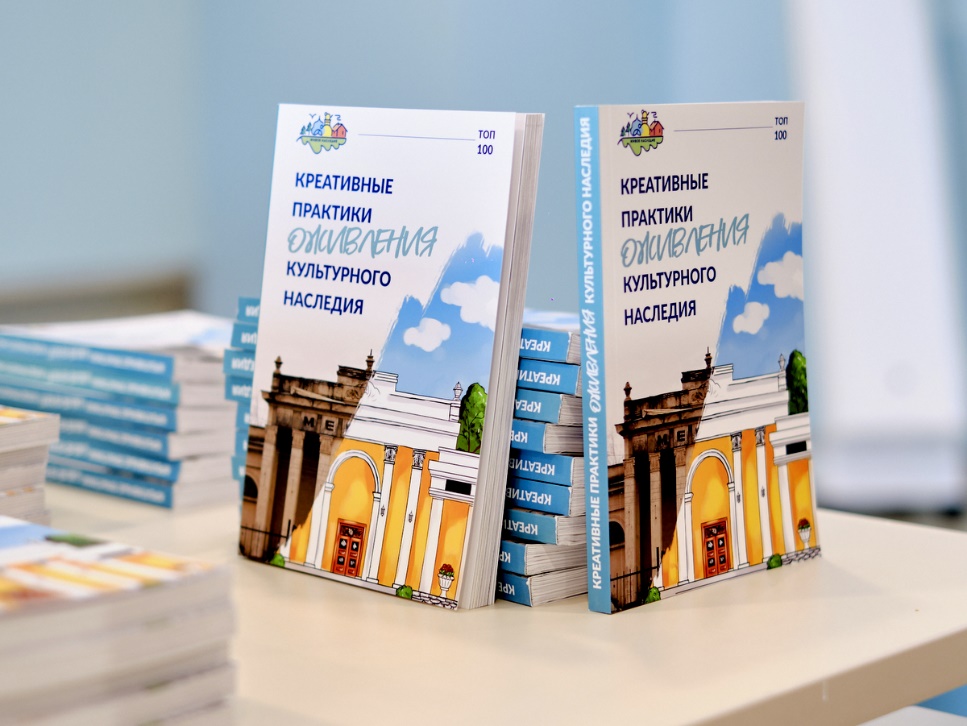 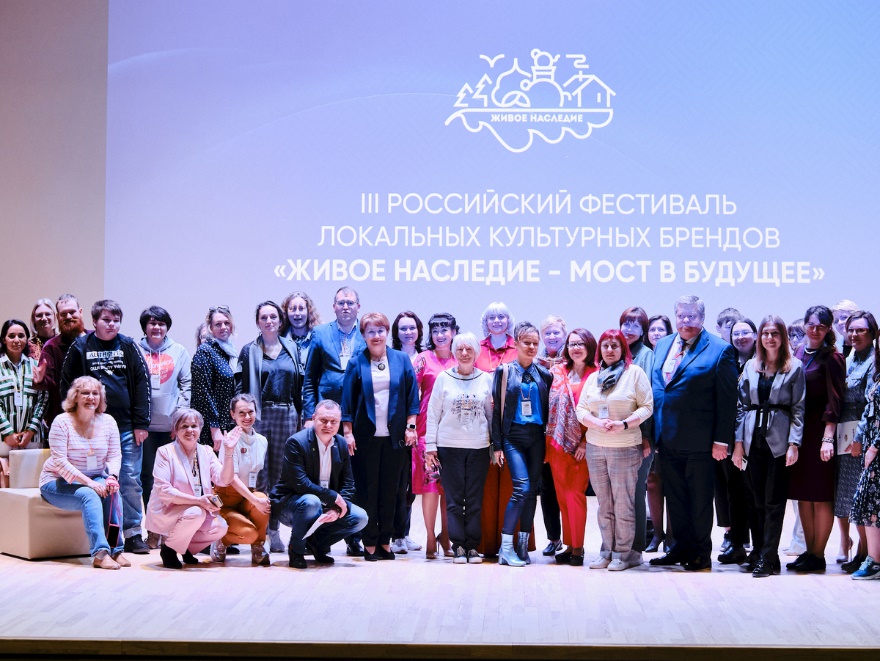 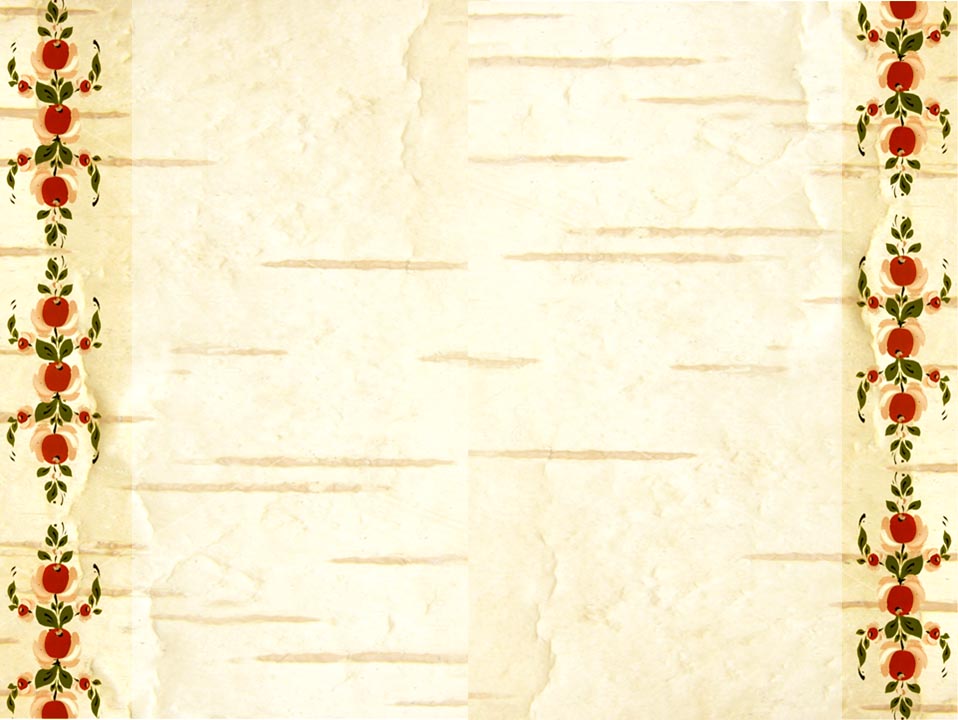 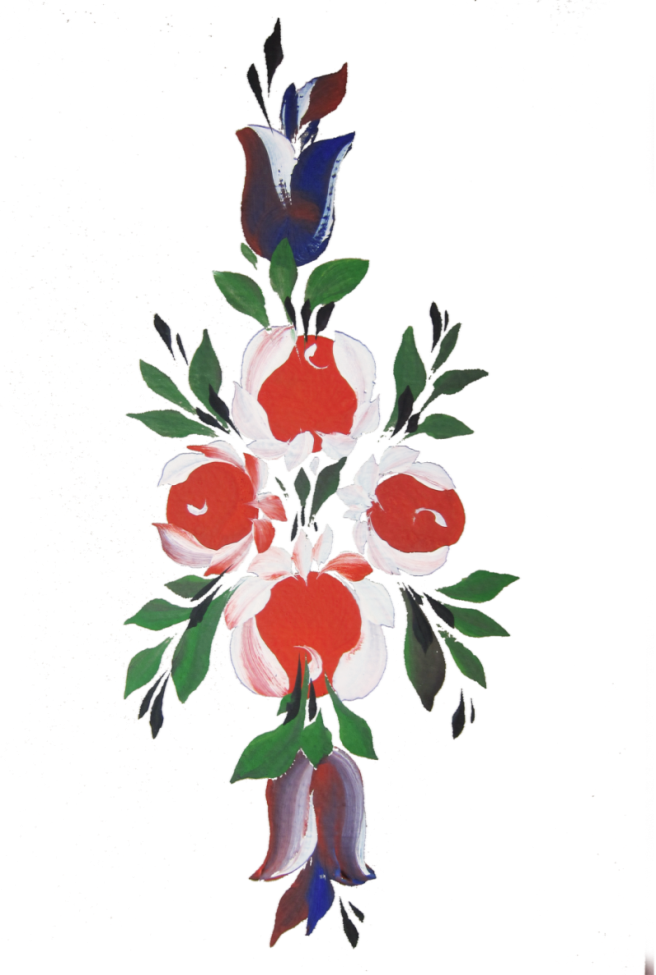 Вельск – город расписной
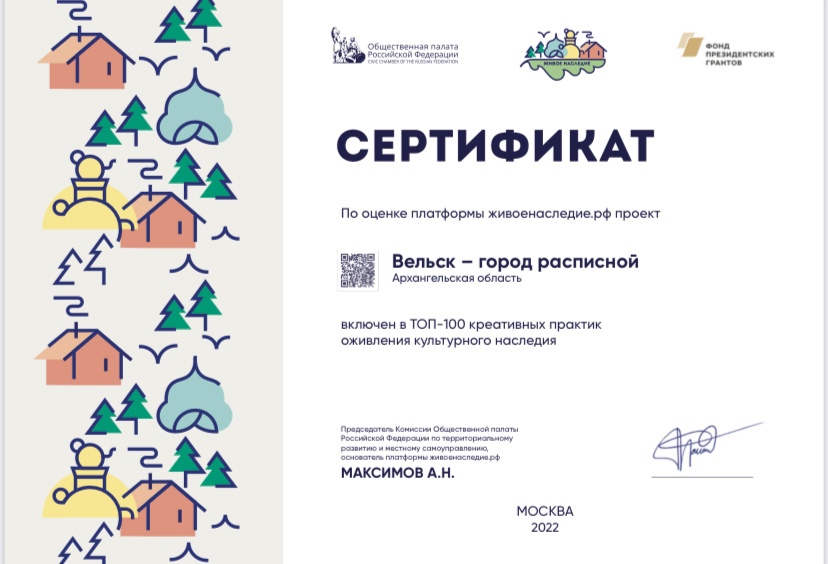 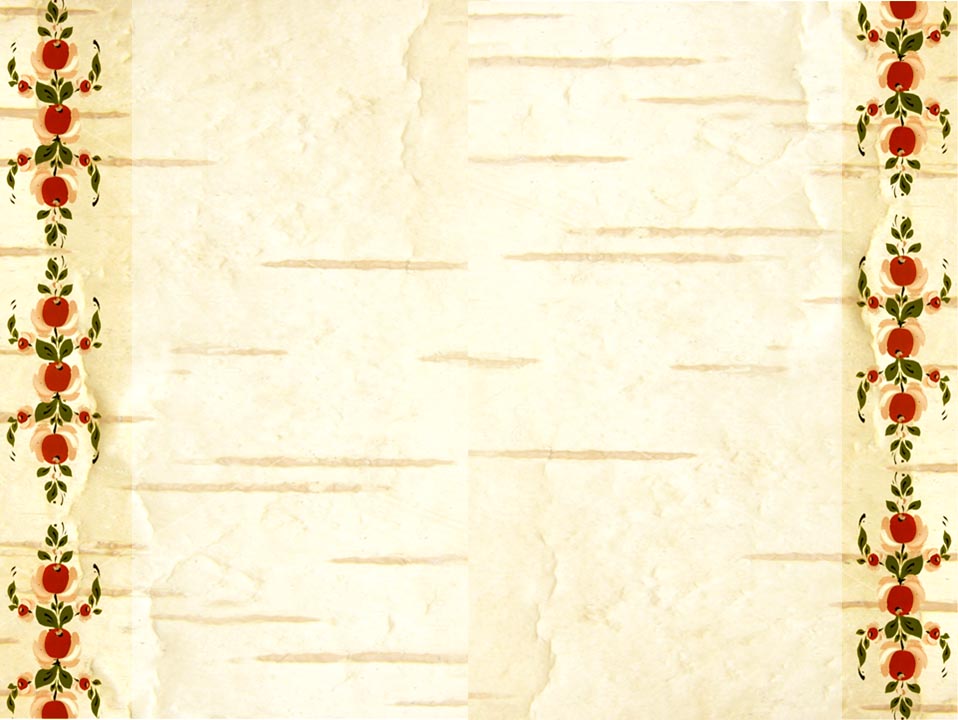 Направления проекта расписного города :
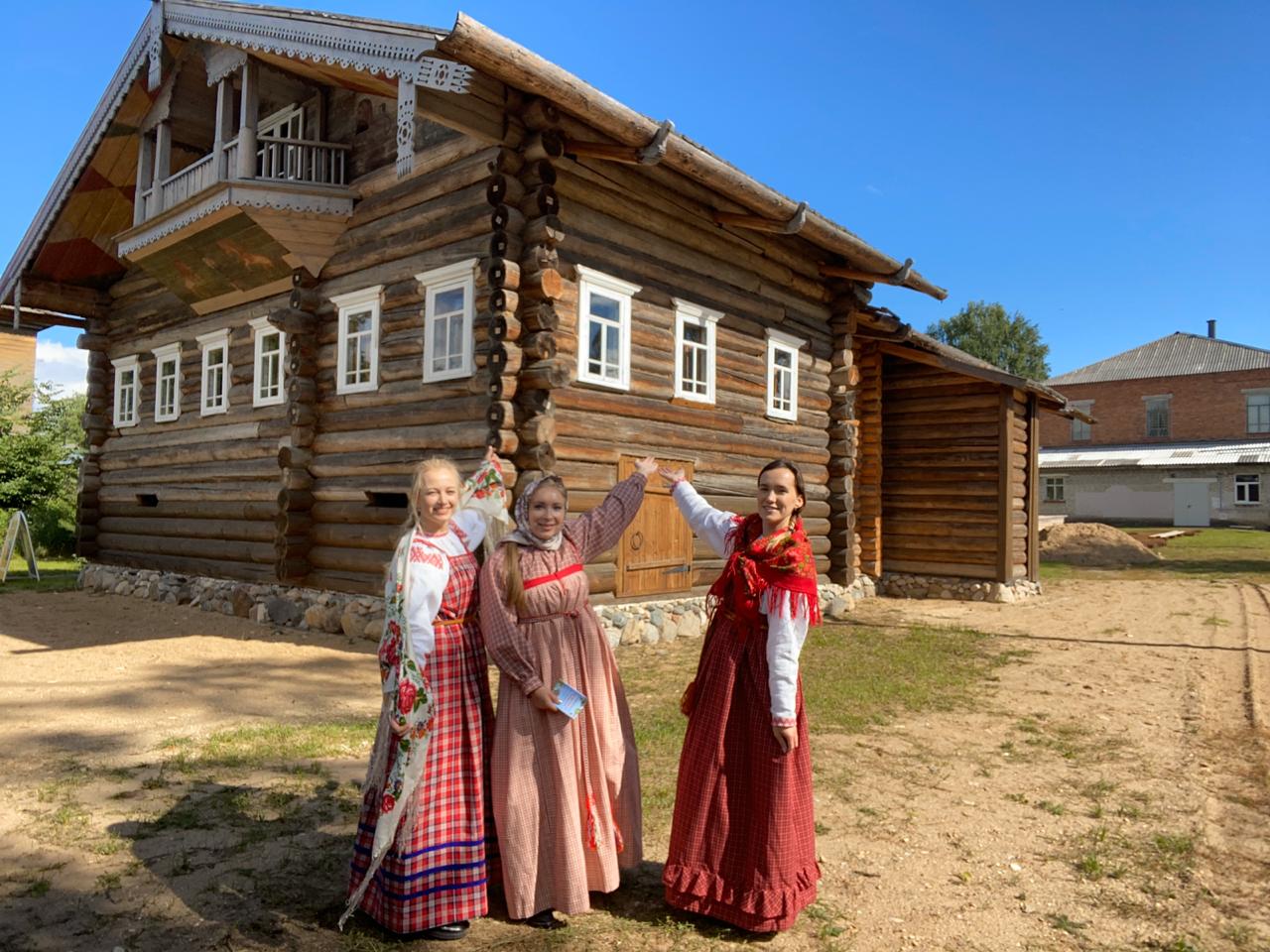 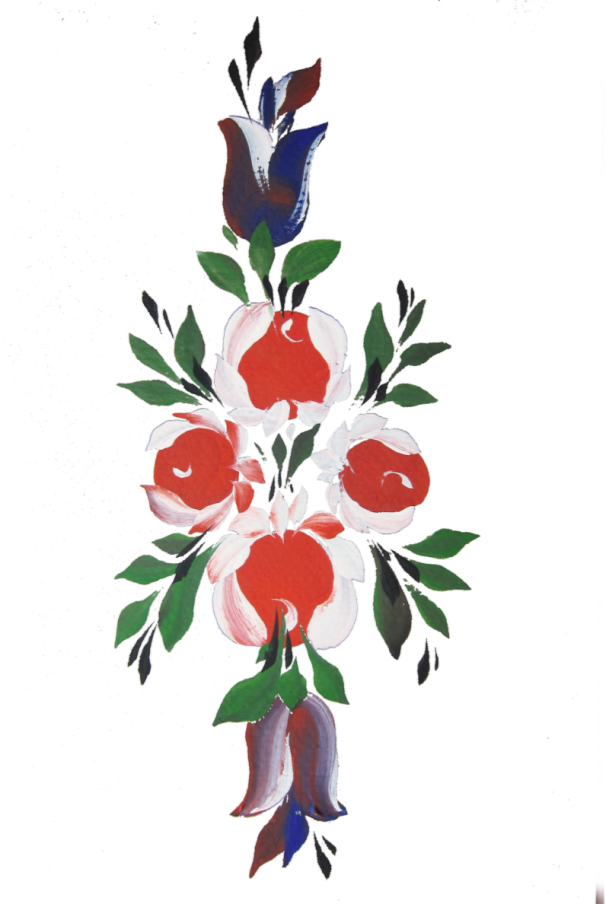 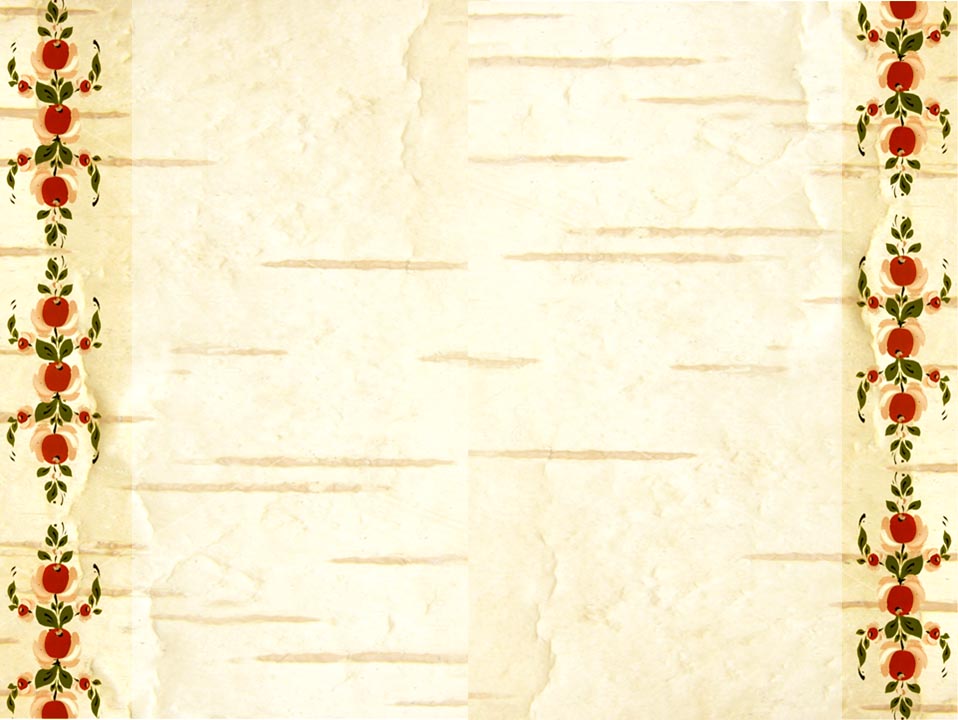 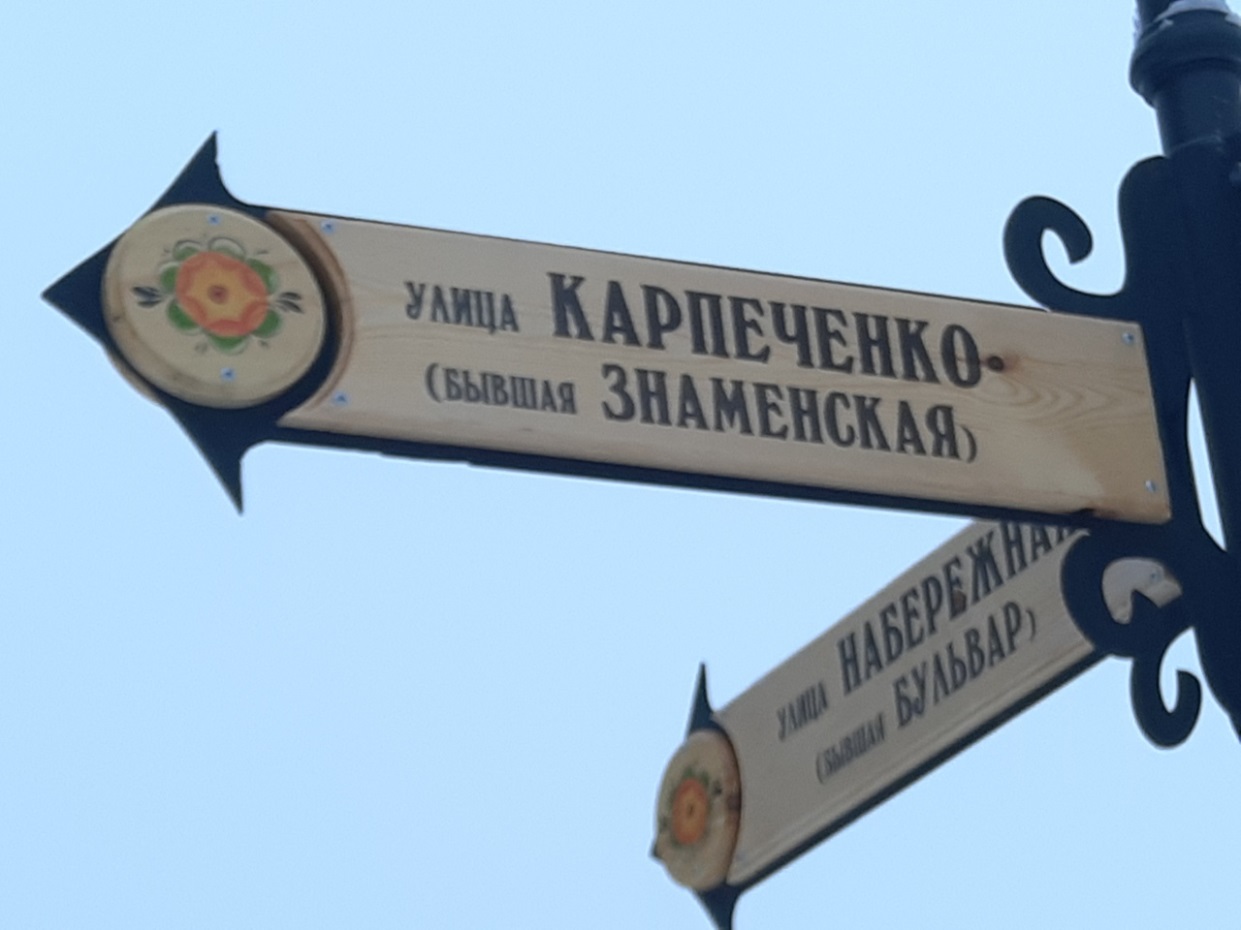 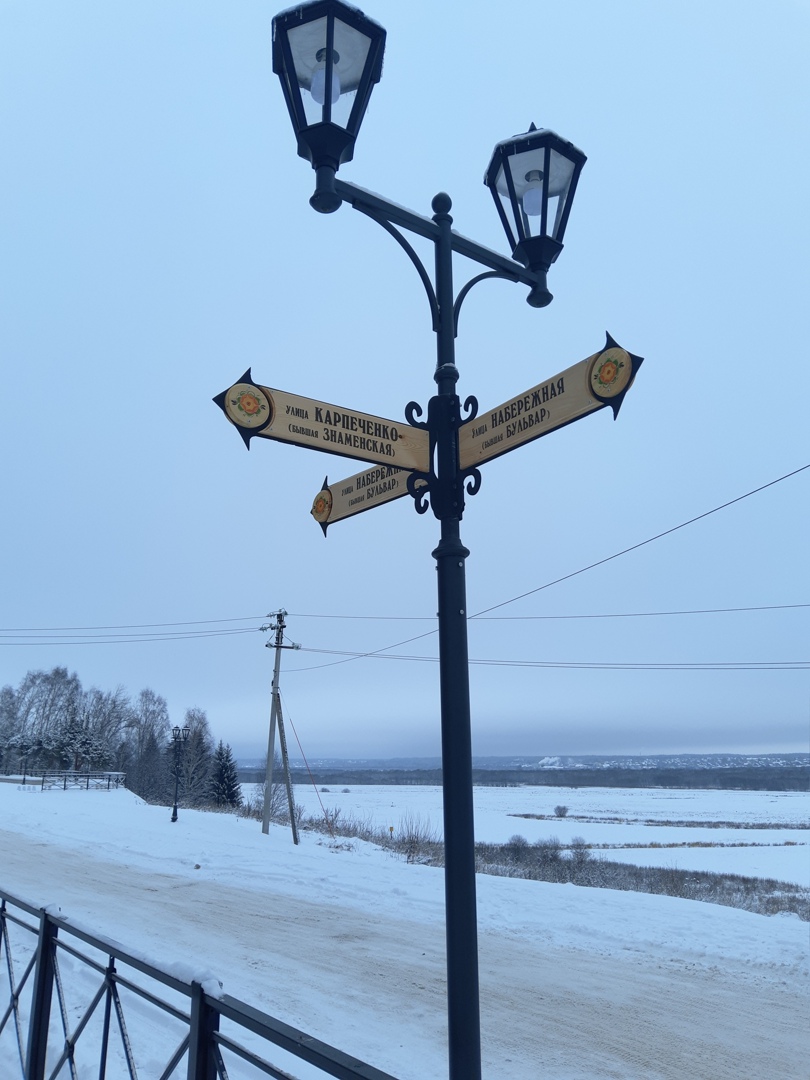 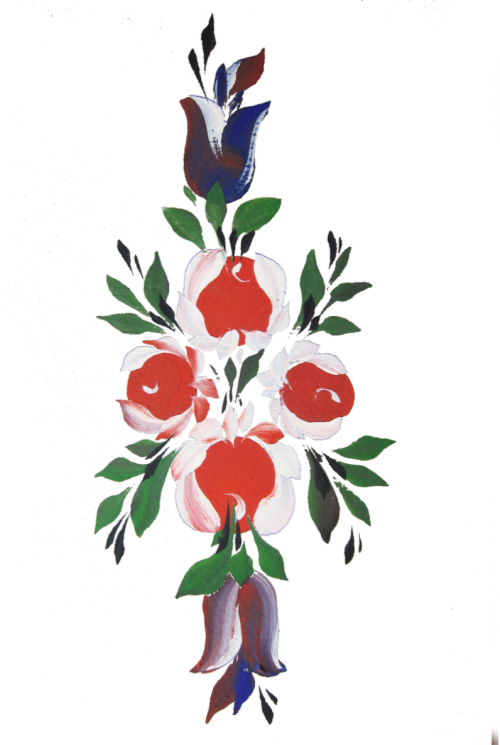 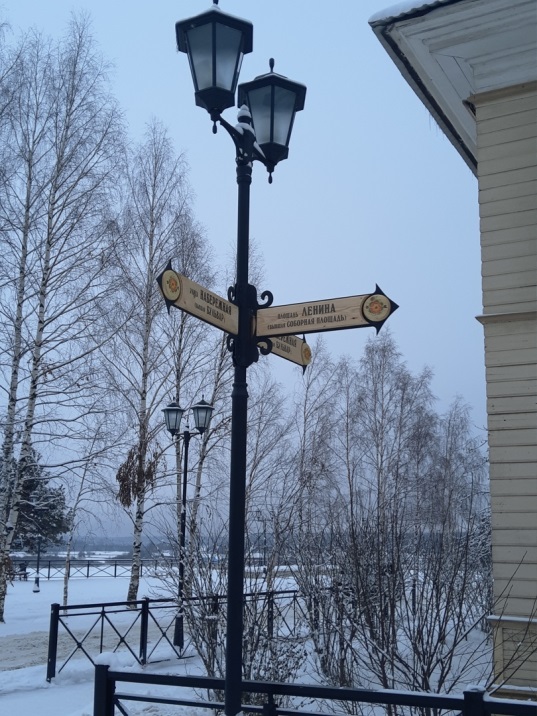 Визуализация!
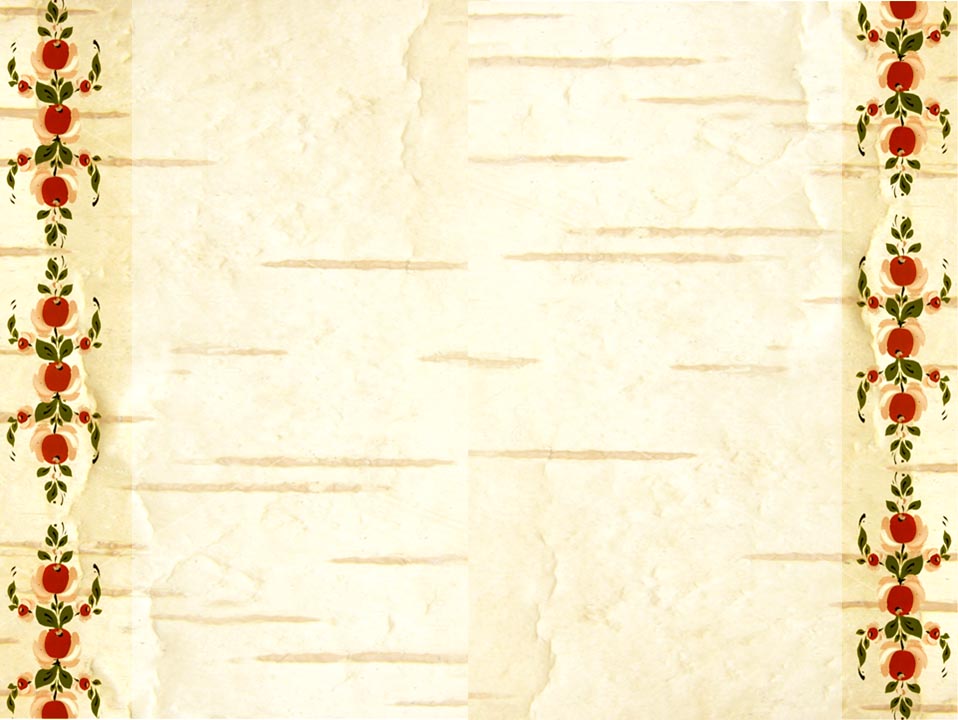 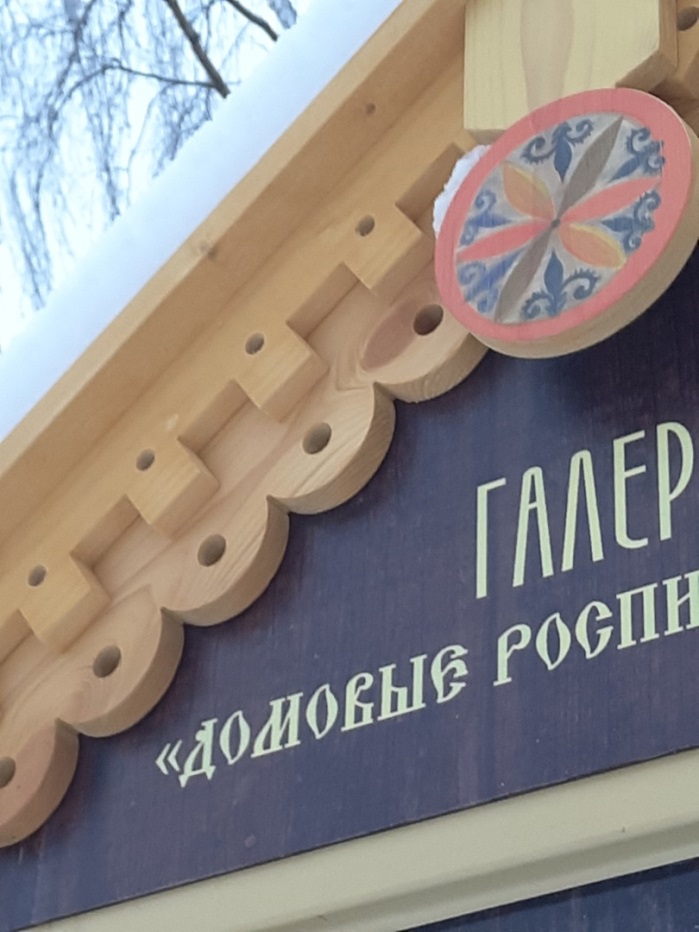 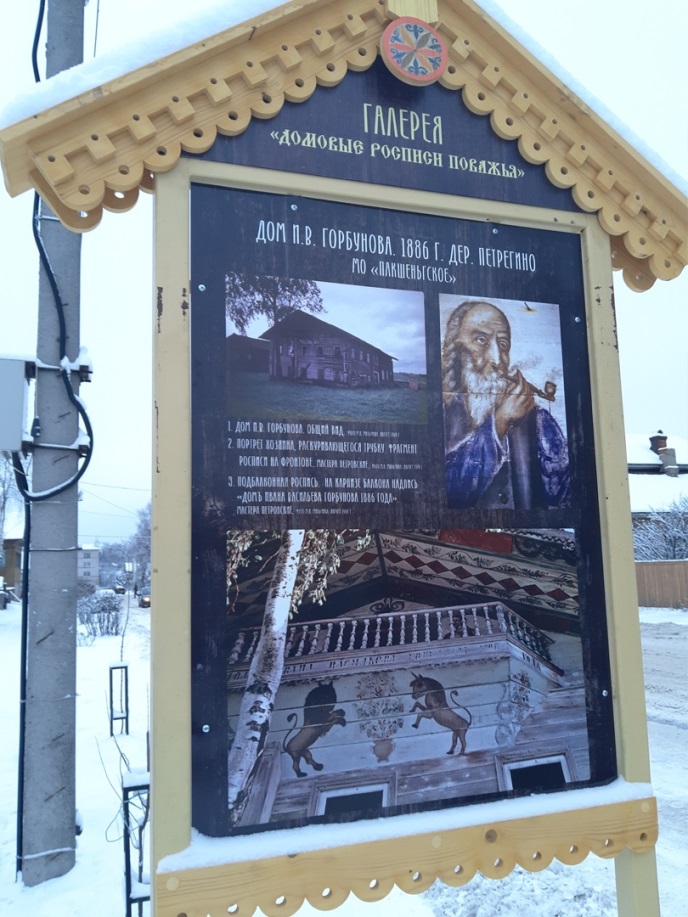 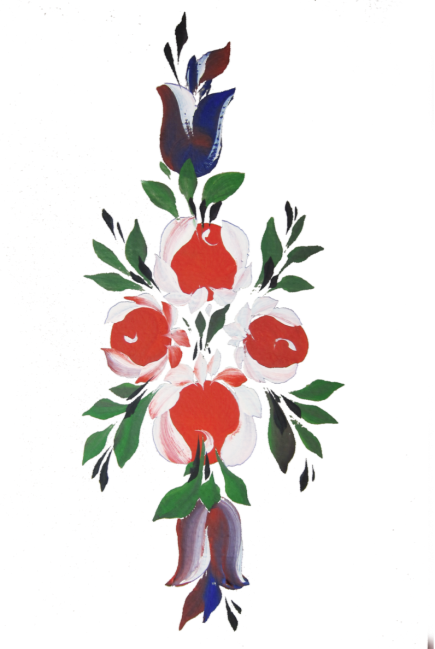 Уличная галерея «Домовые росписи Поважья»
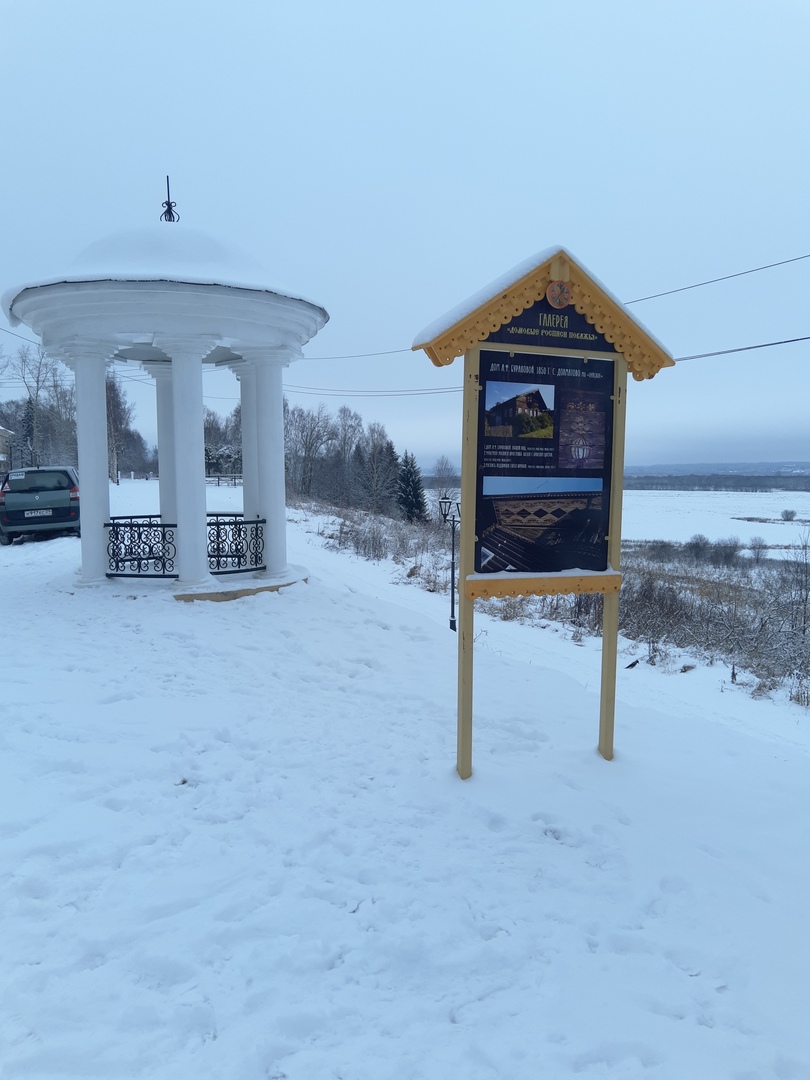 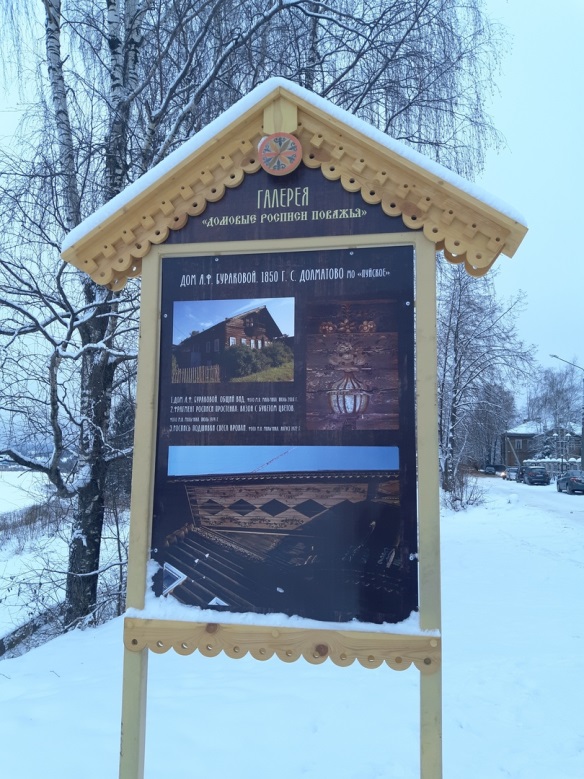 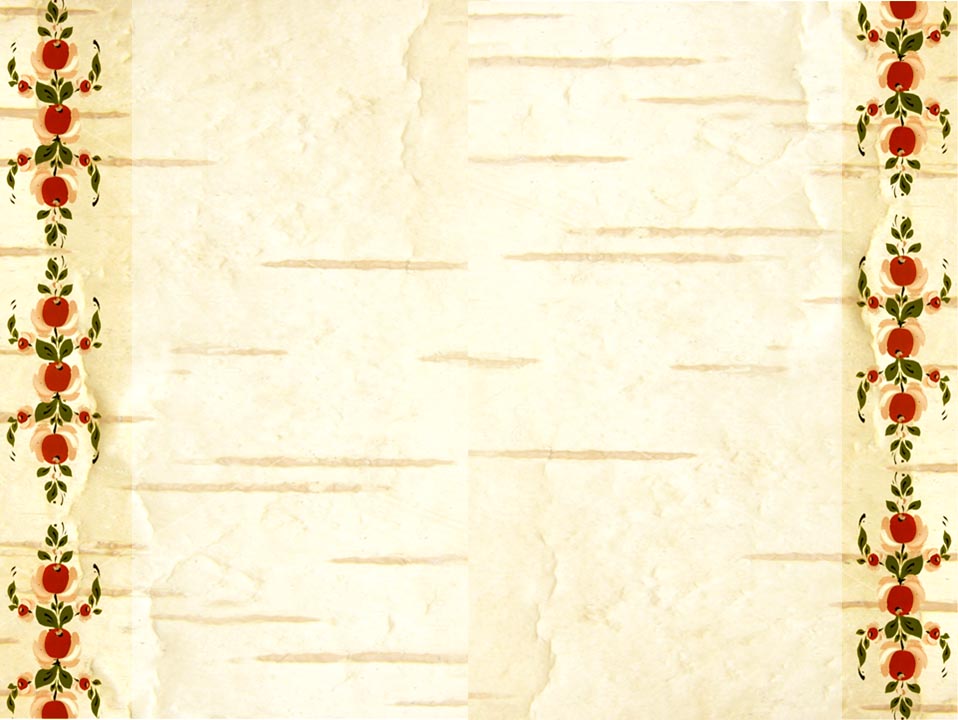 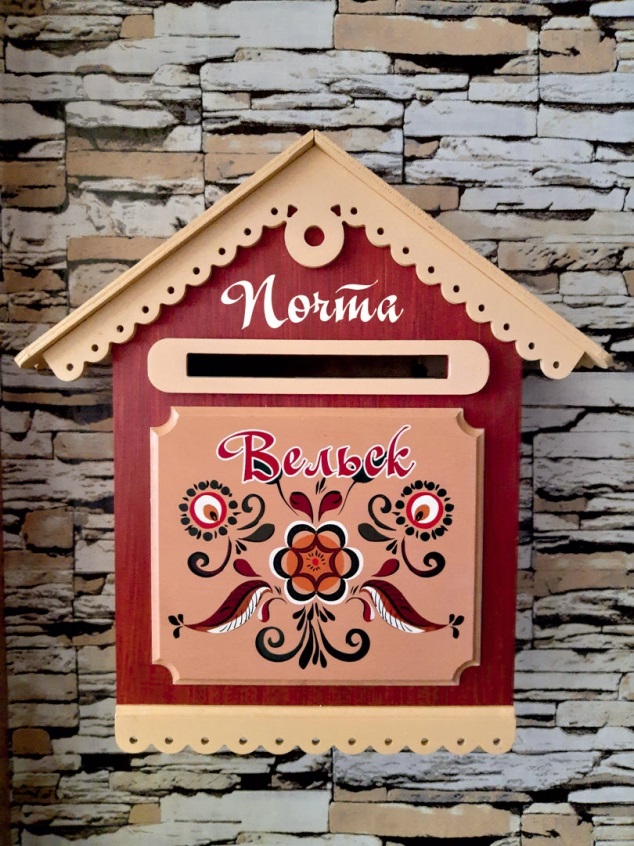 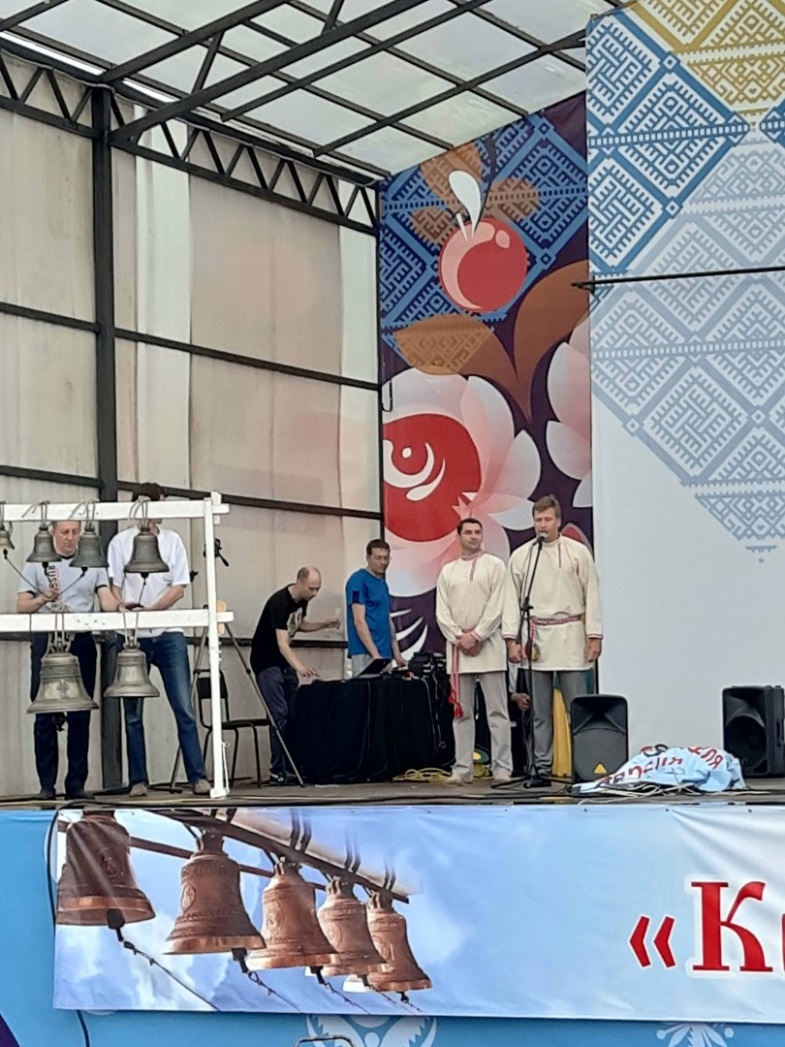 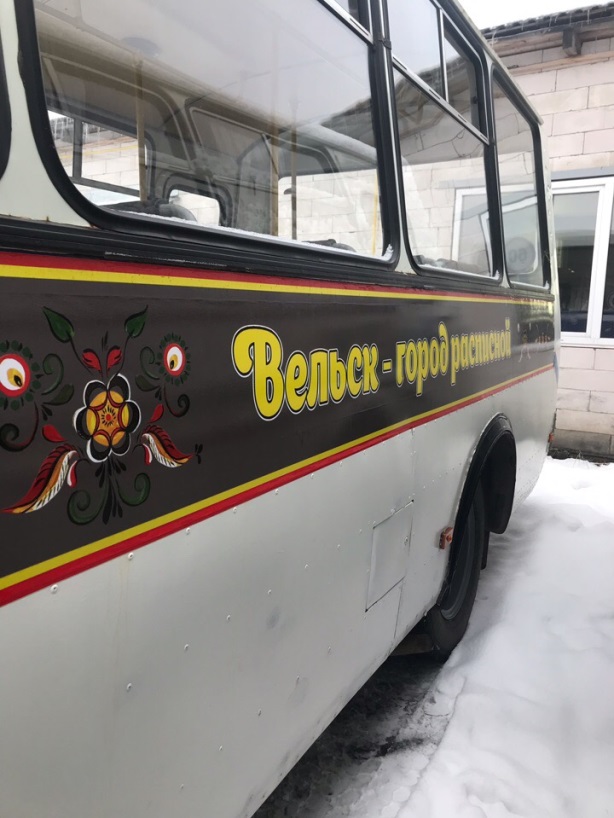 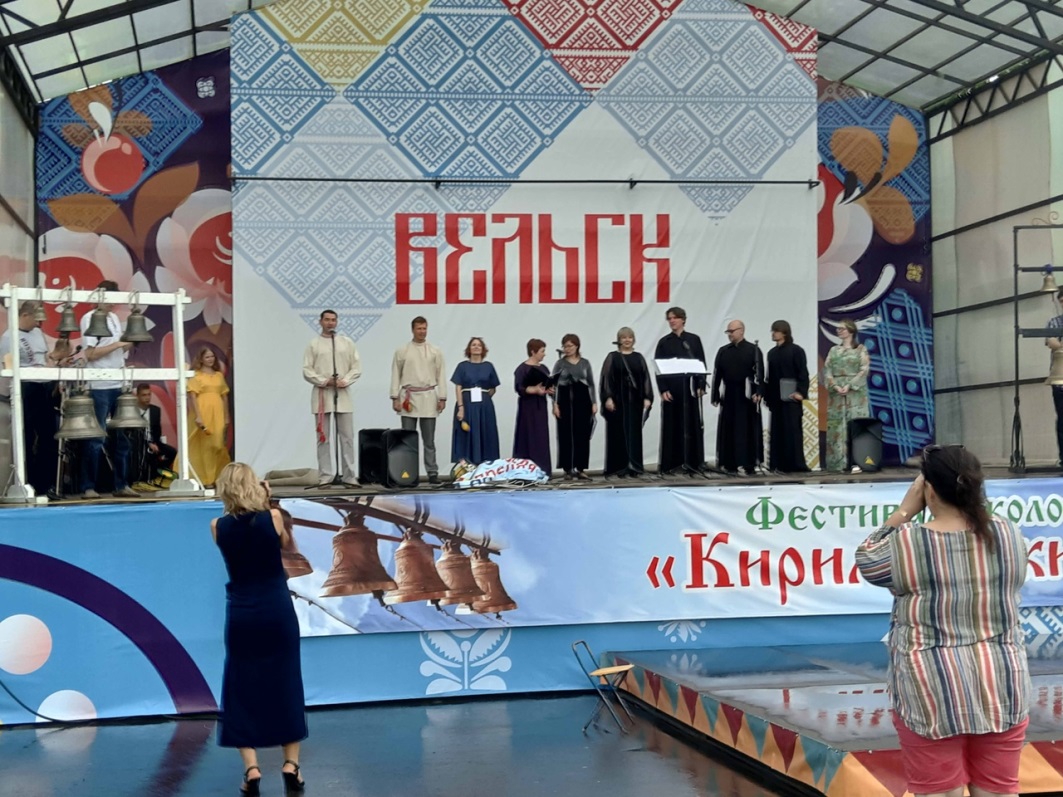 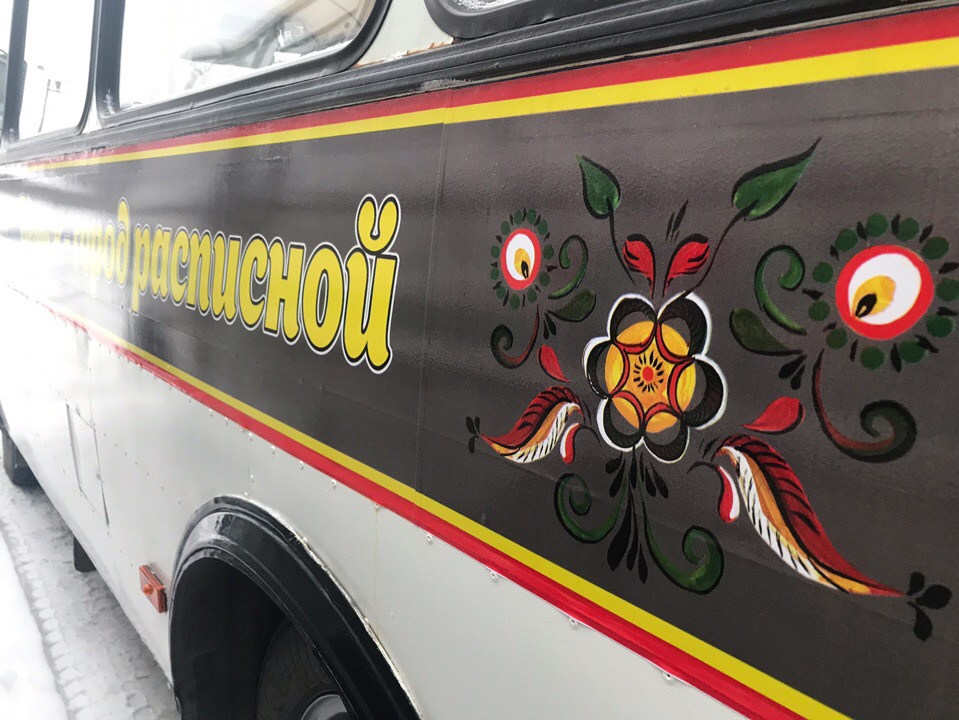 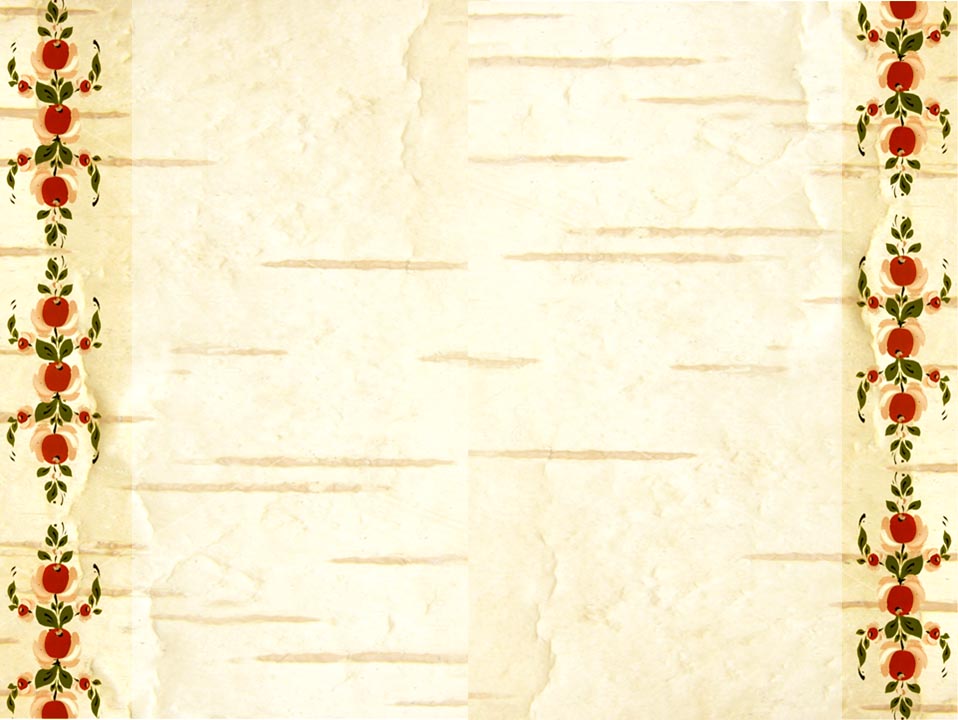 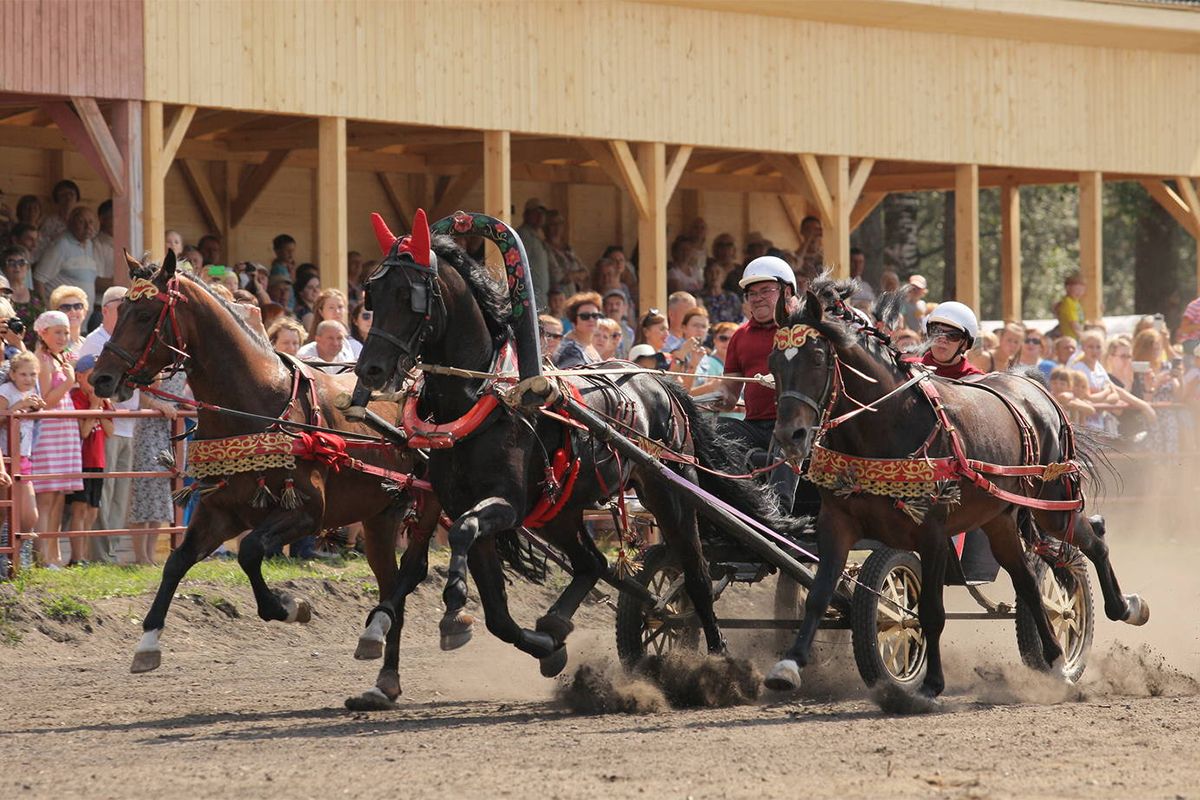 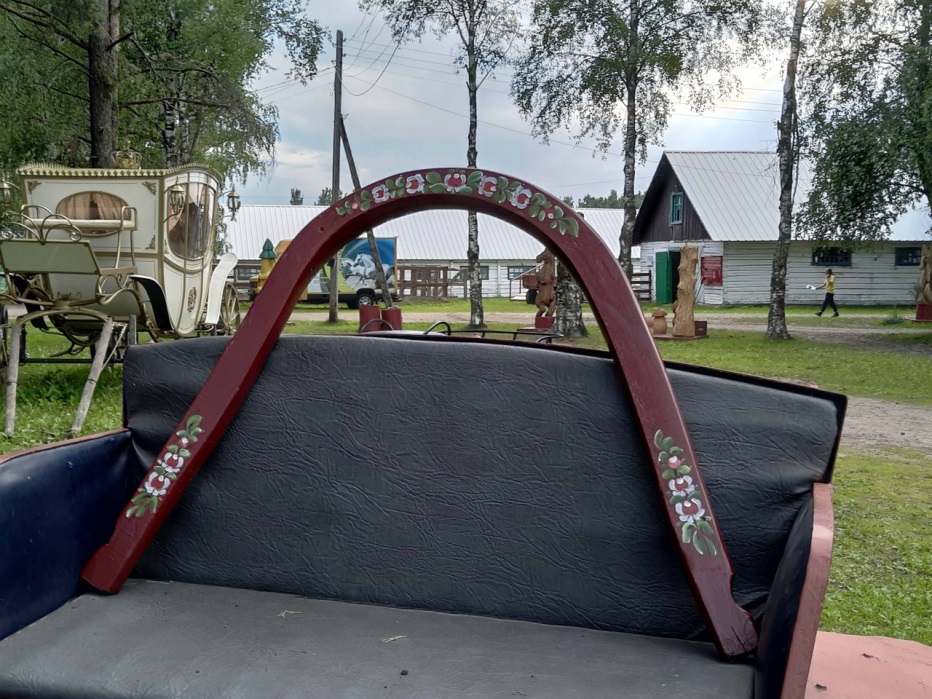 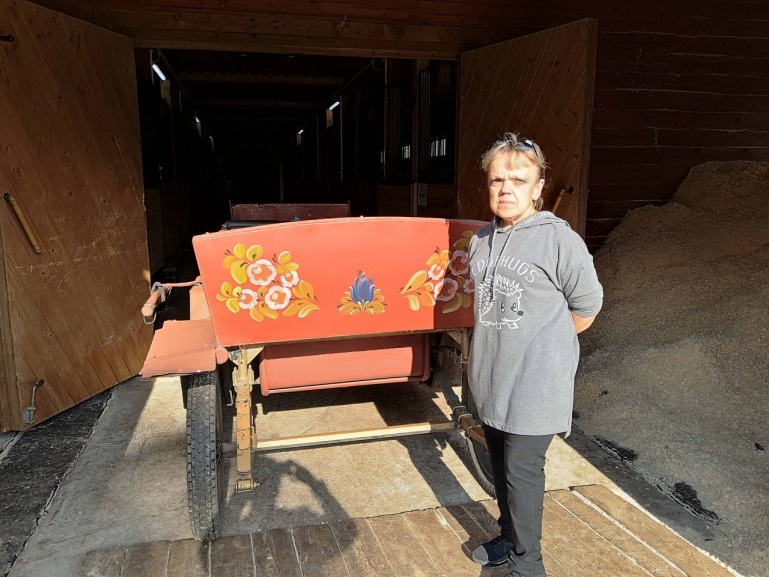 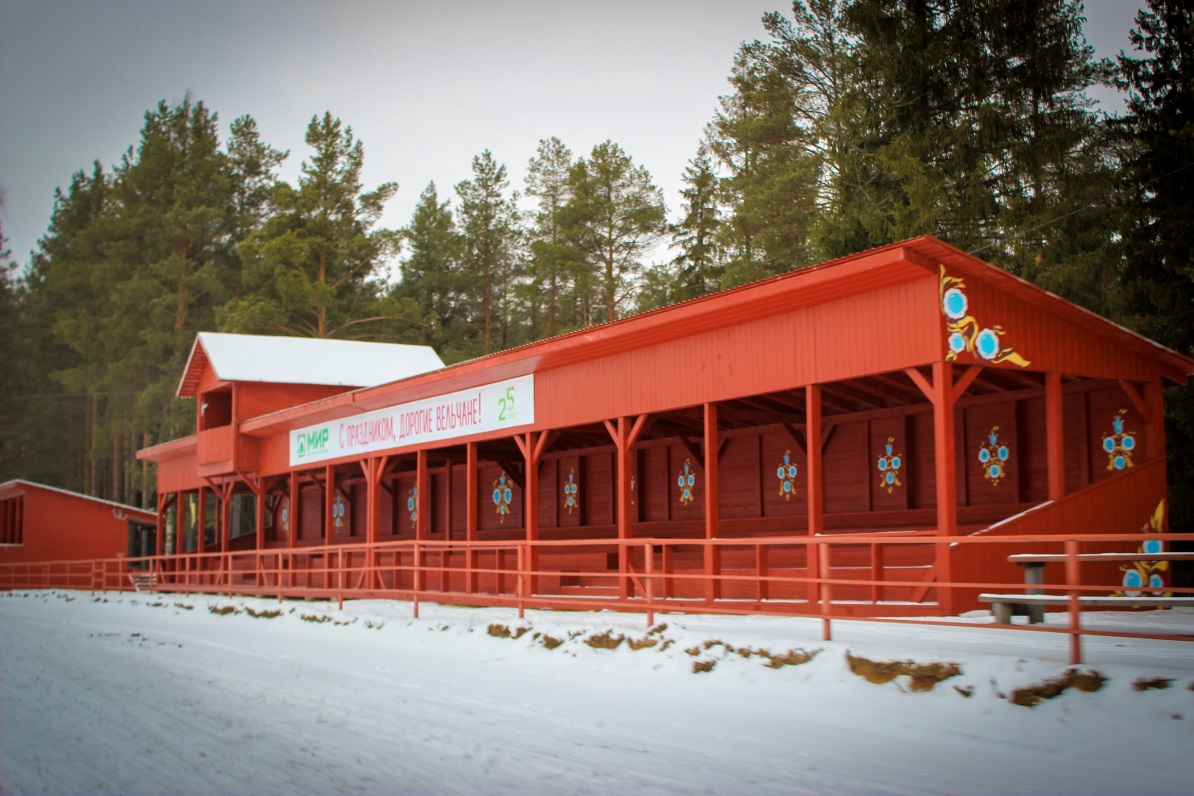 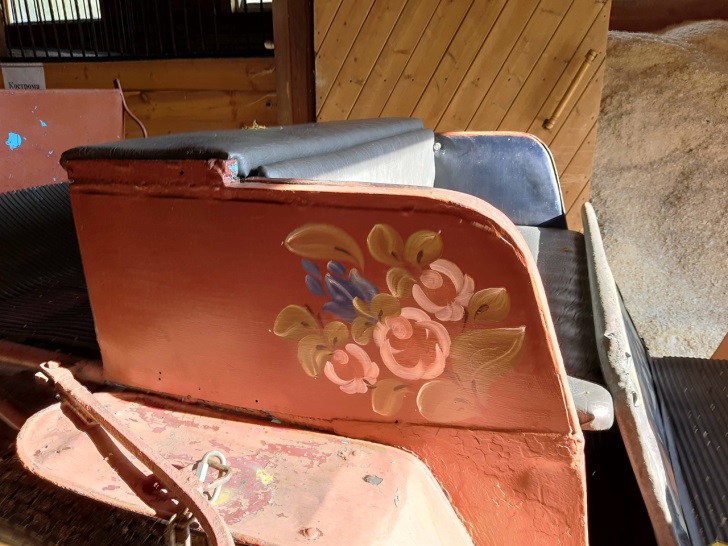 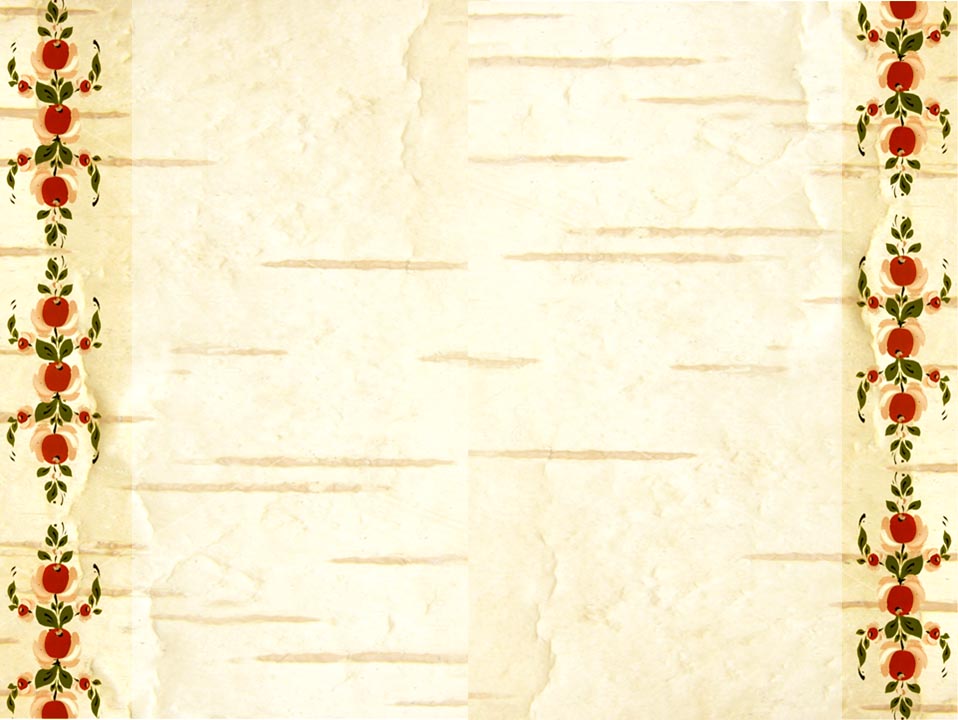 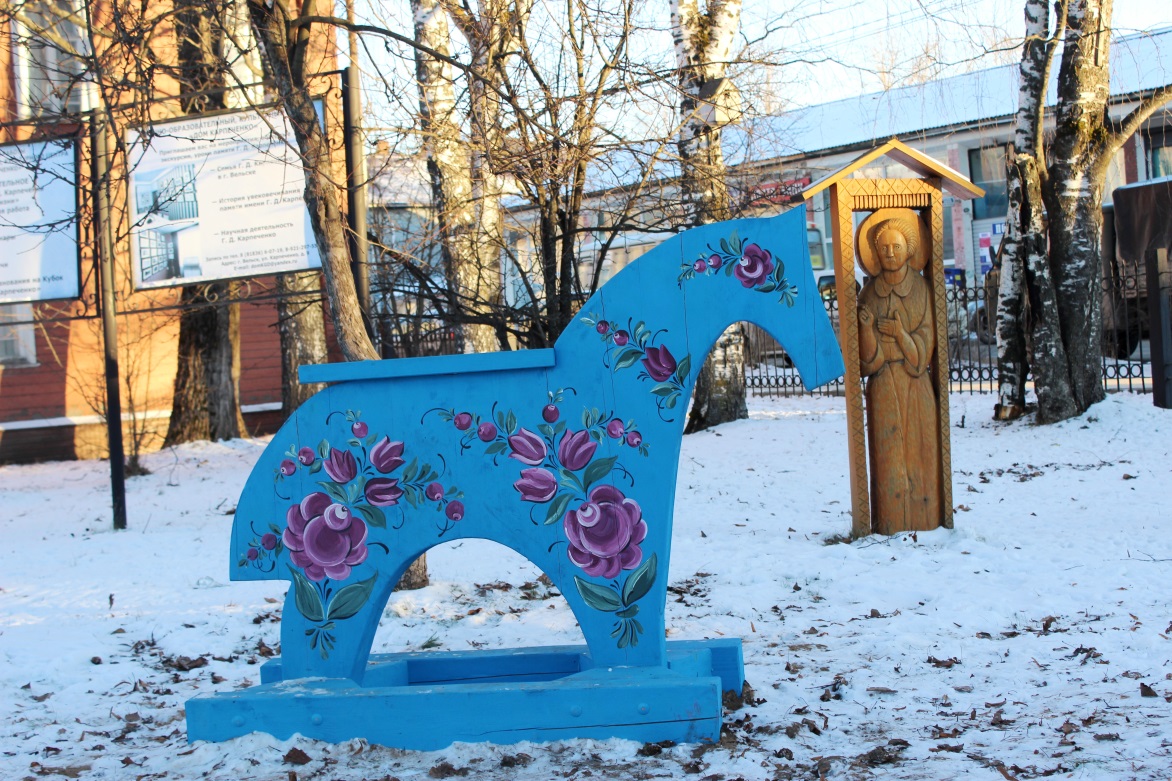 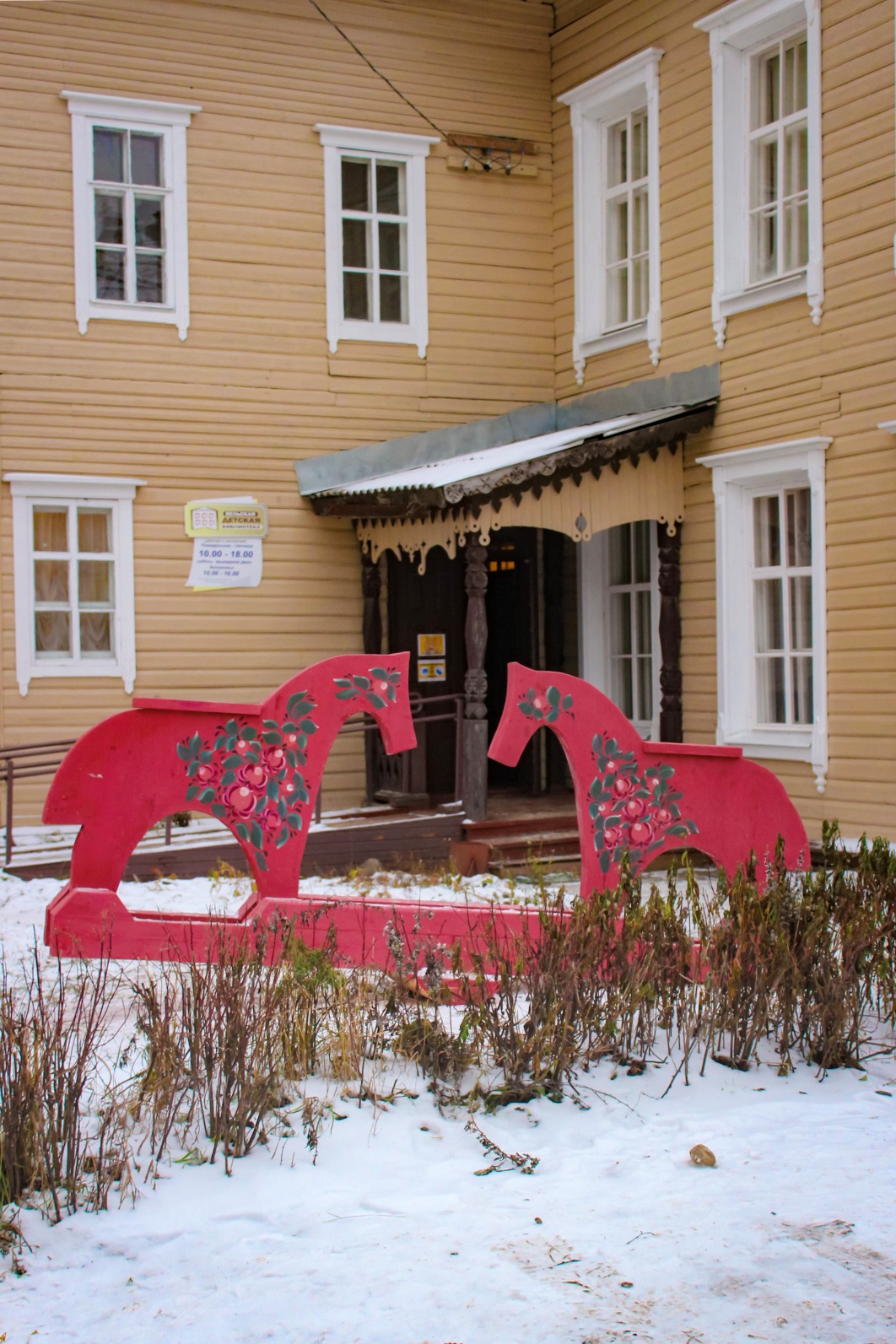 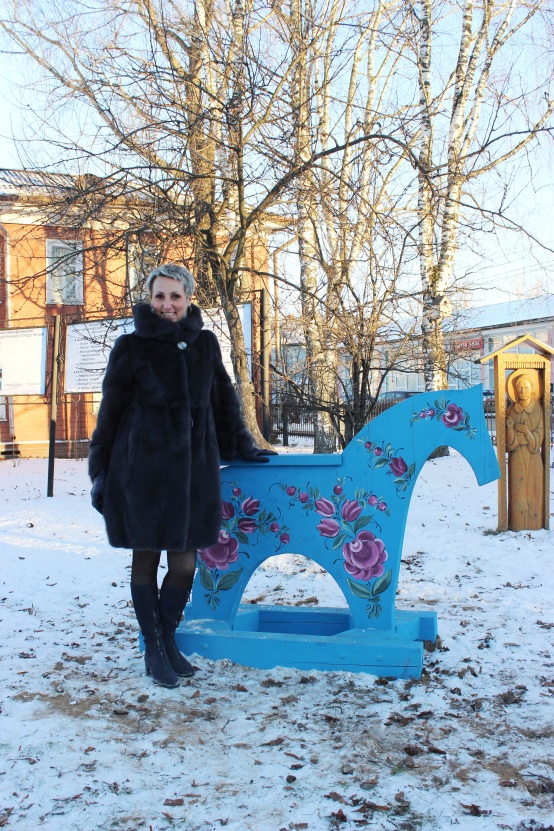 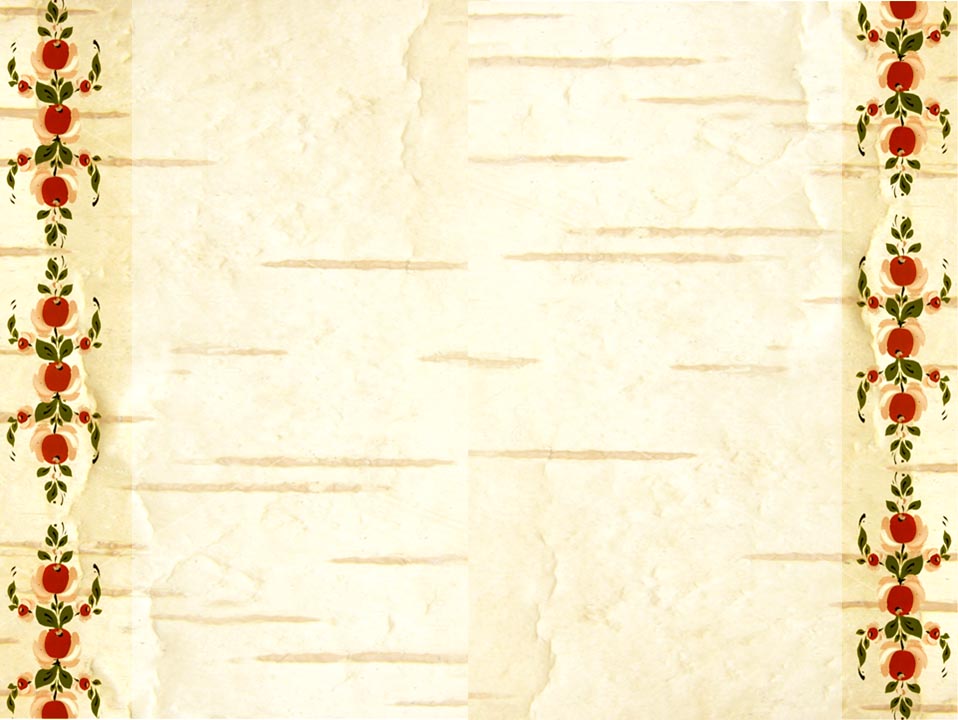 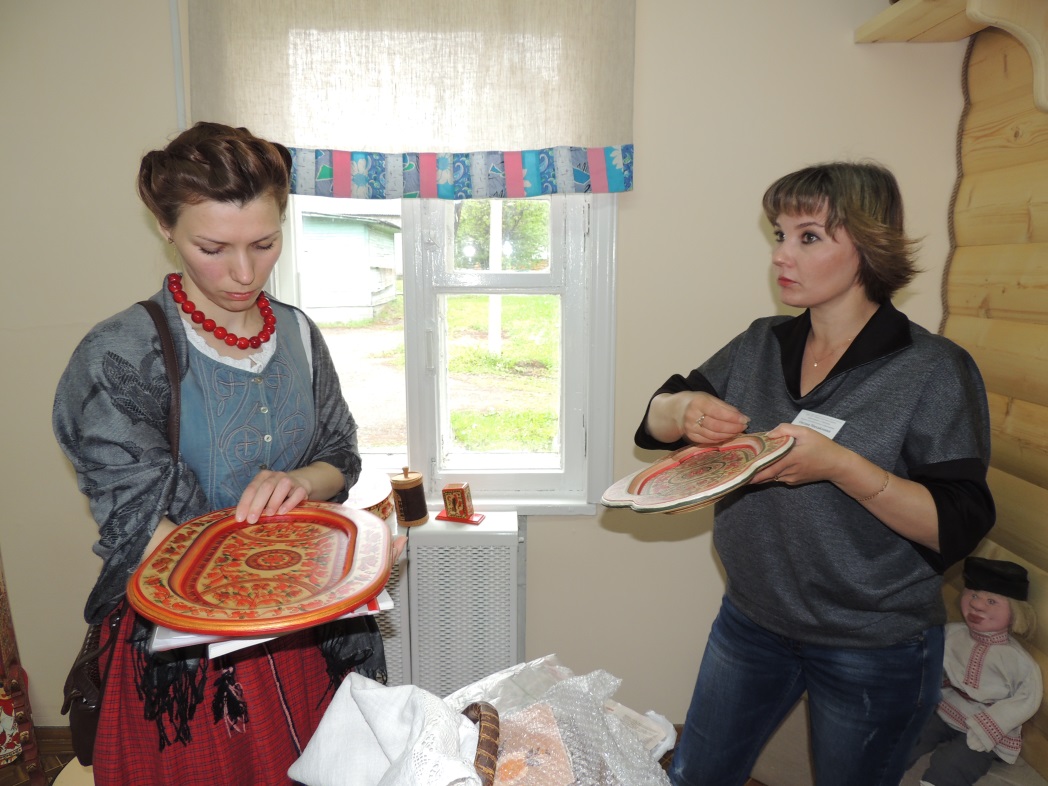 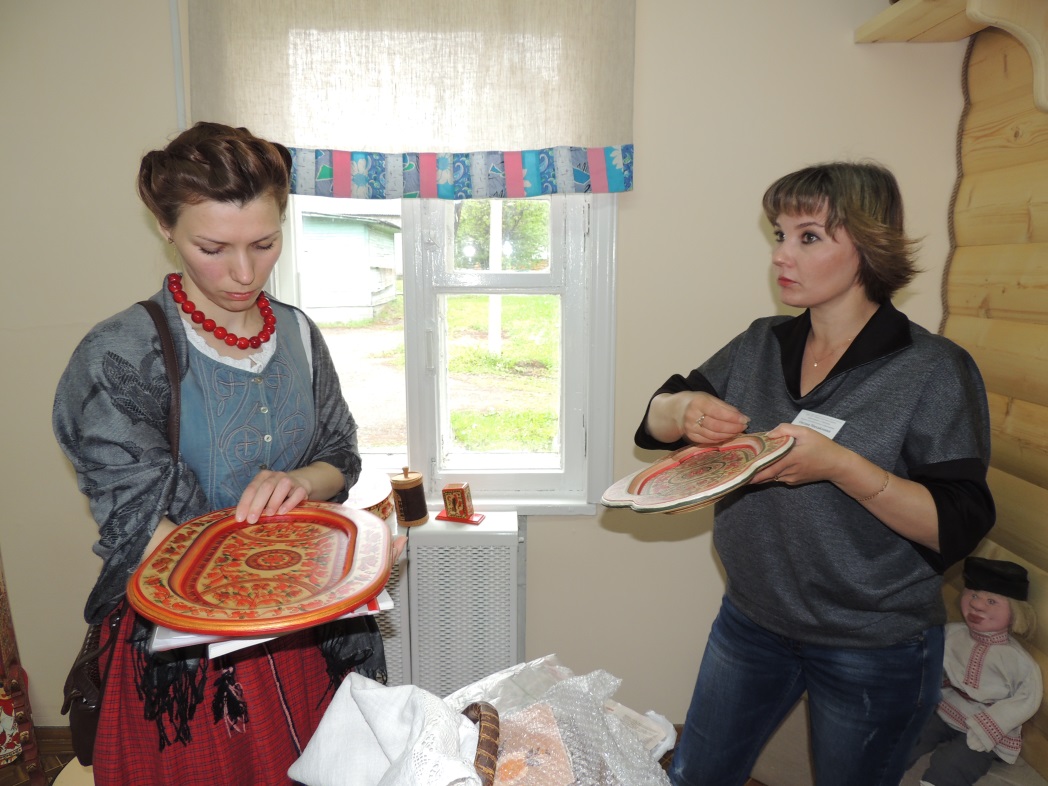 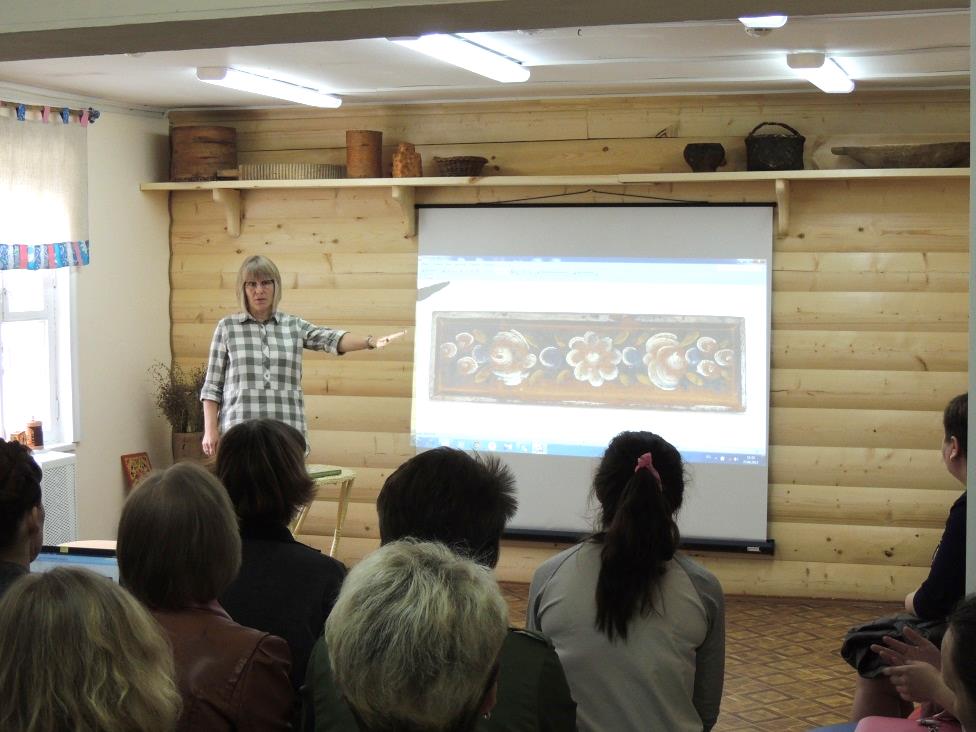 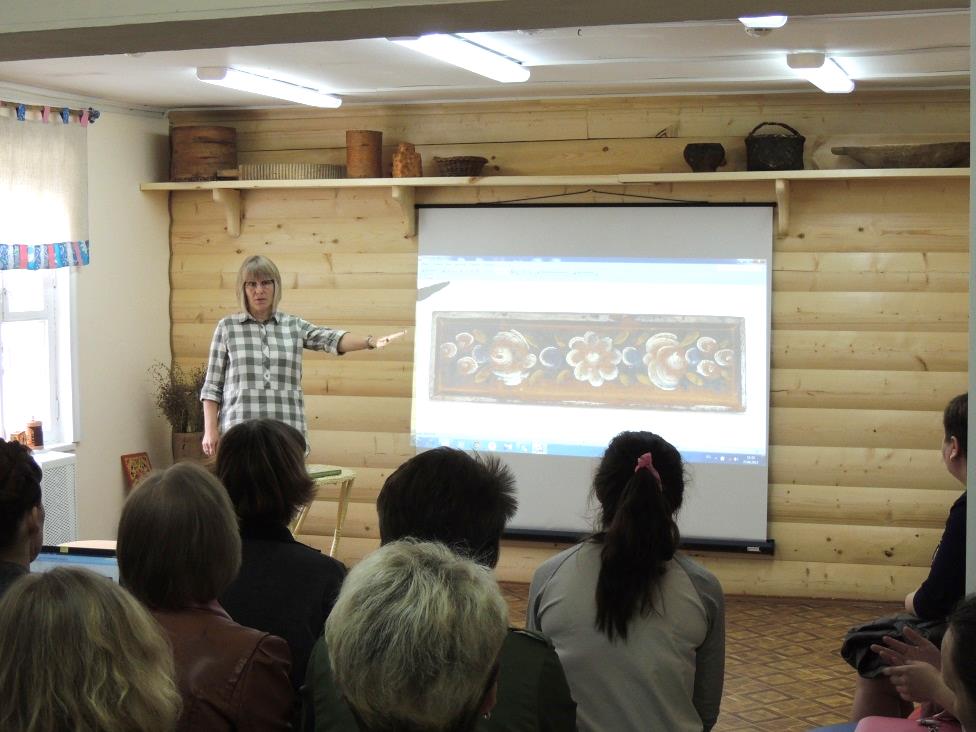 Изучение росписи профессионалами и любителями
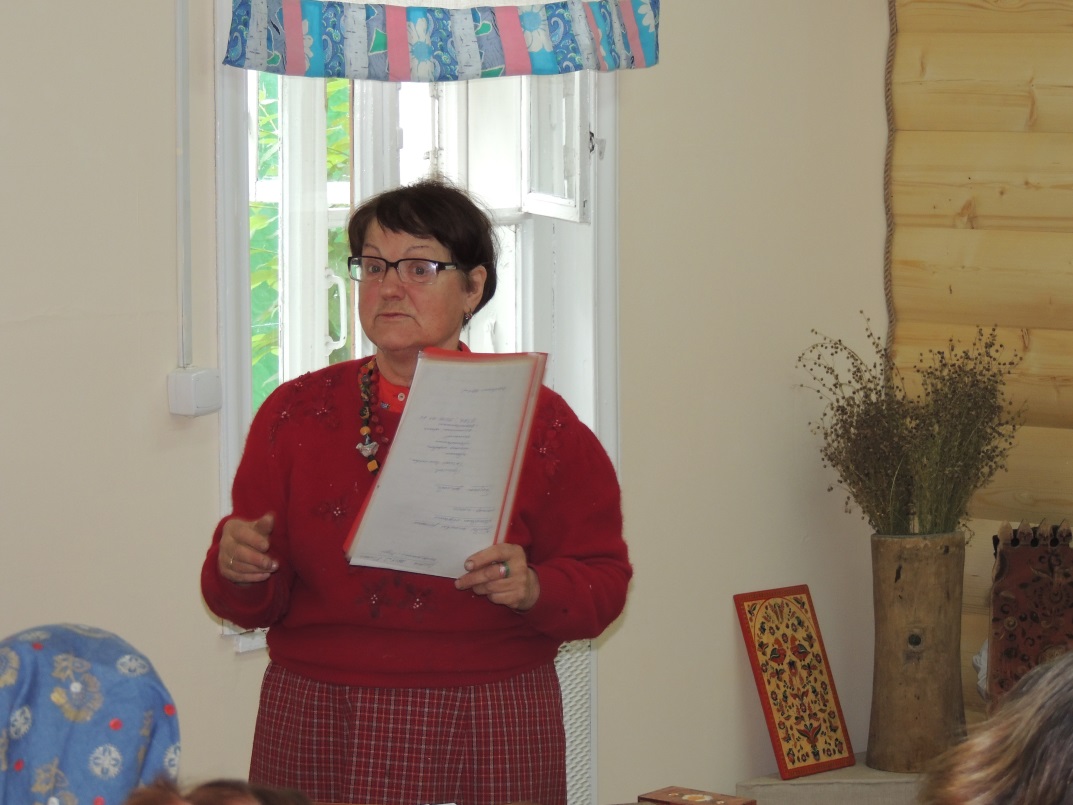 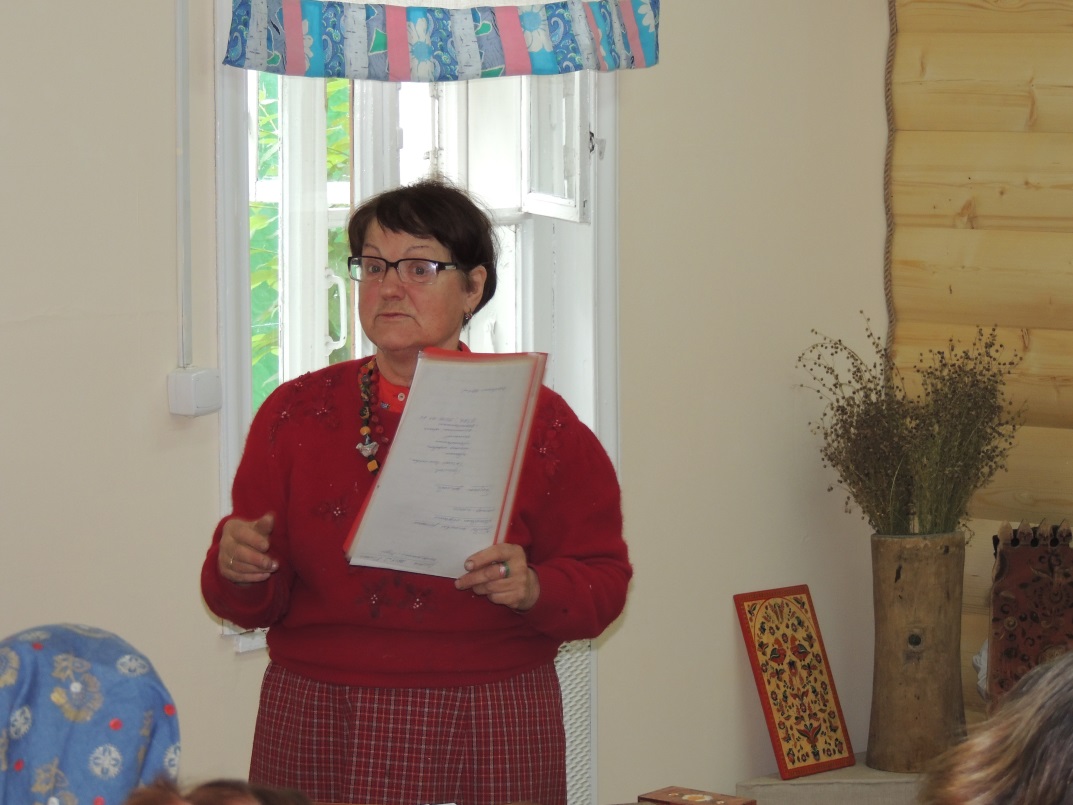 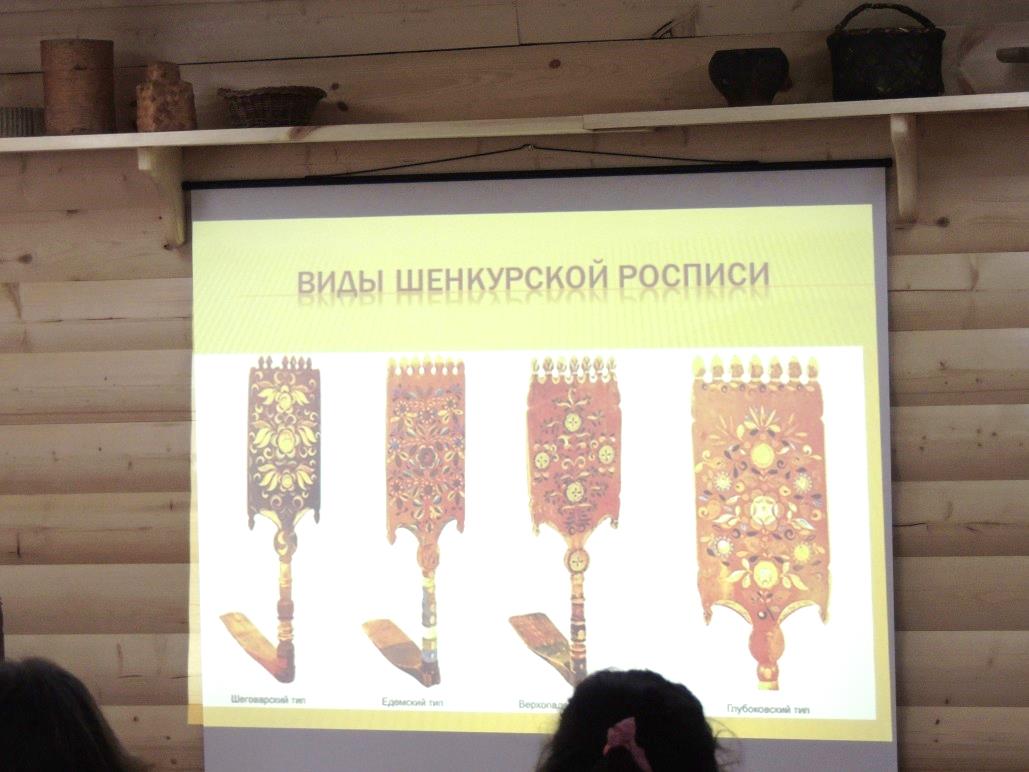 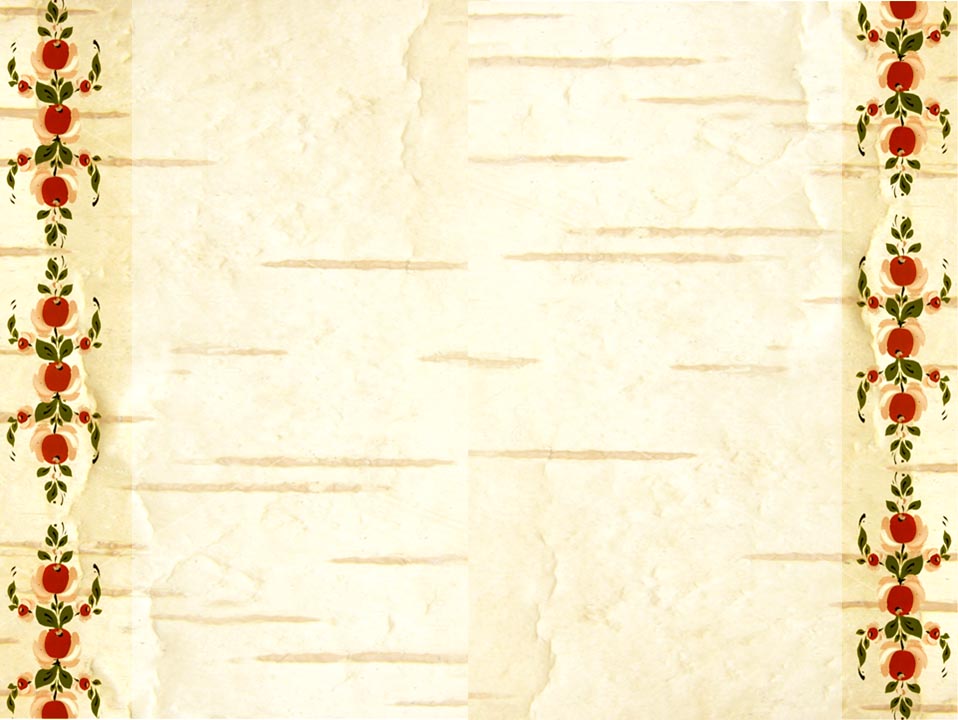 Уникальные для области массовые мастер-классы по свободно-кистевой росписи.
Популяризация!
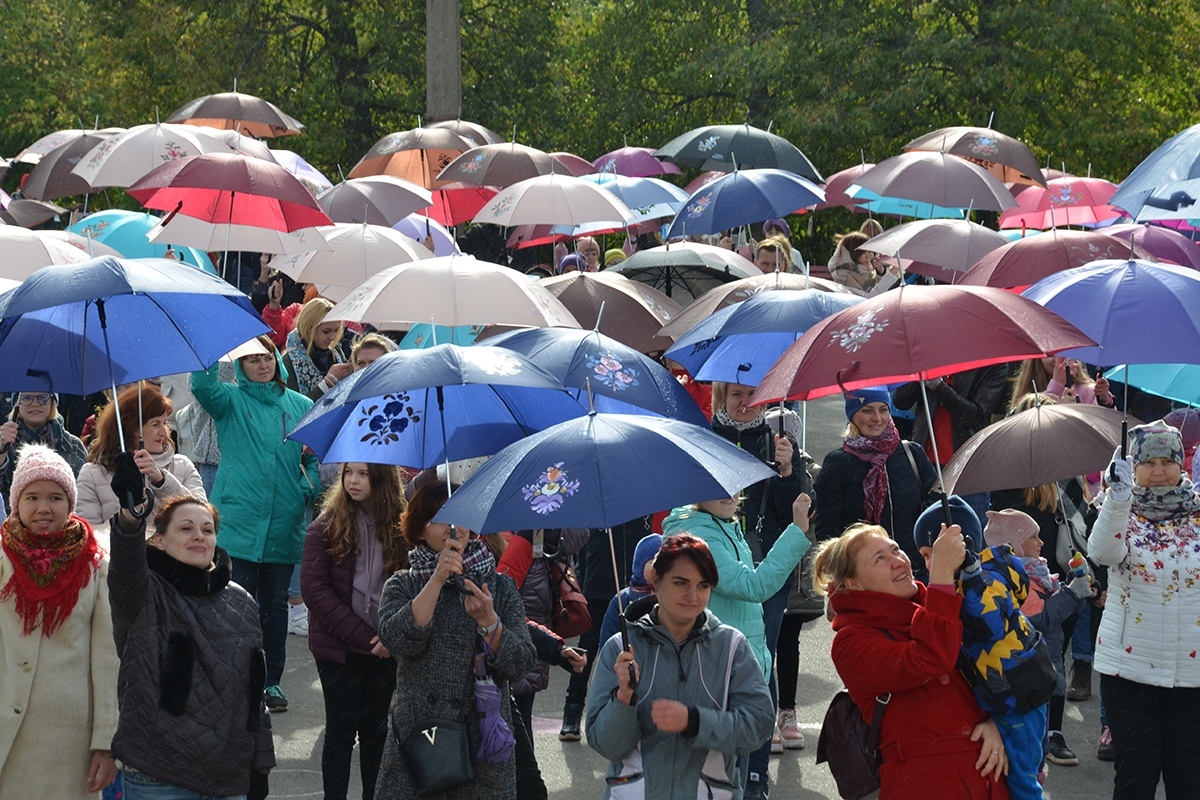 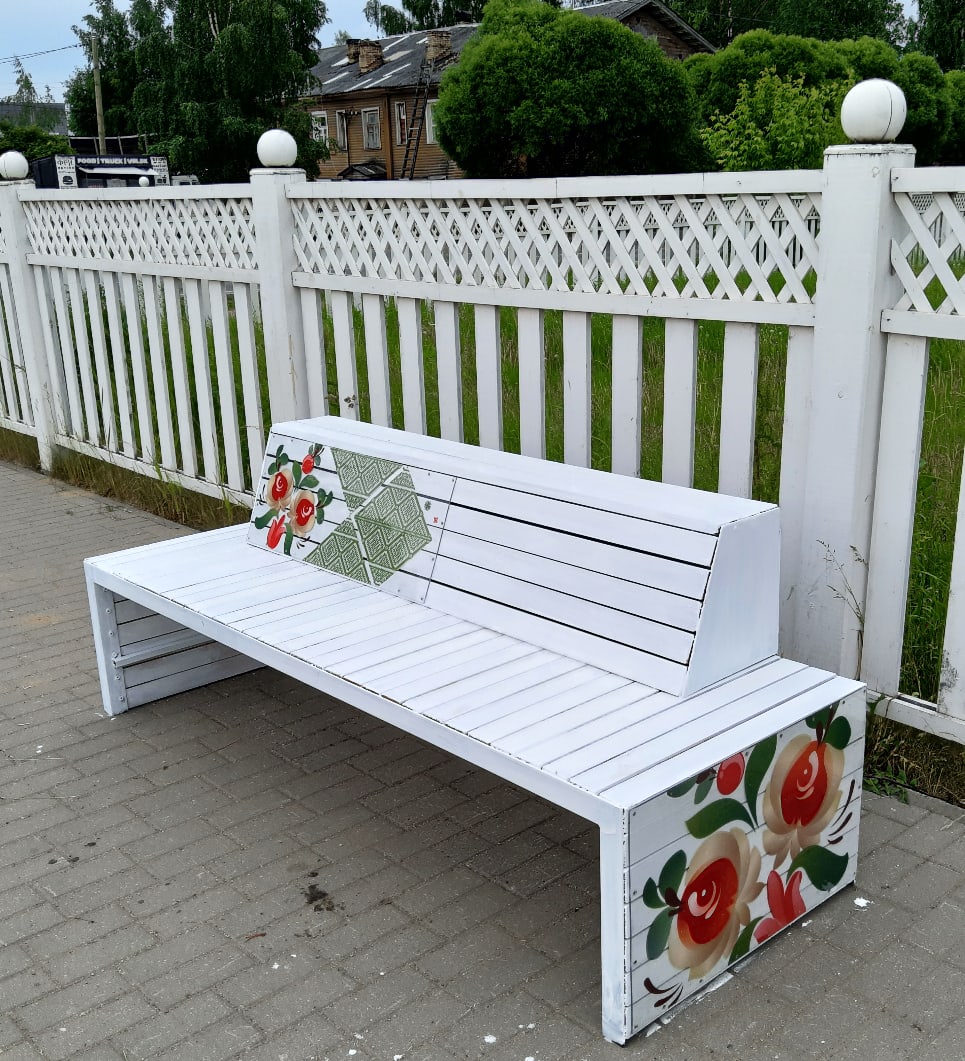 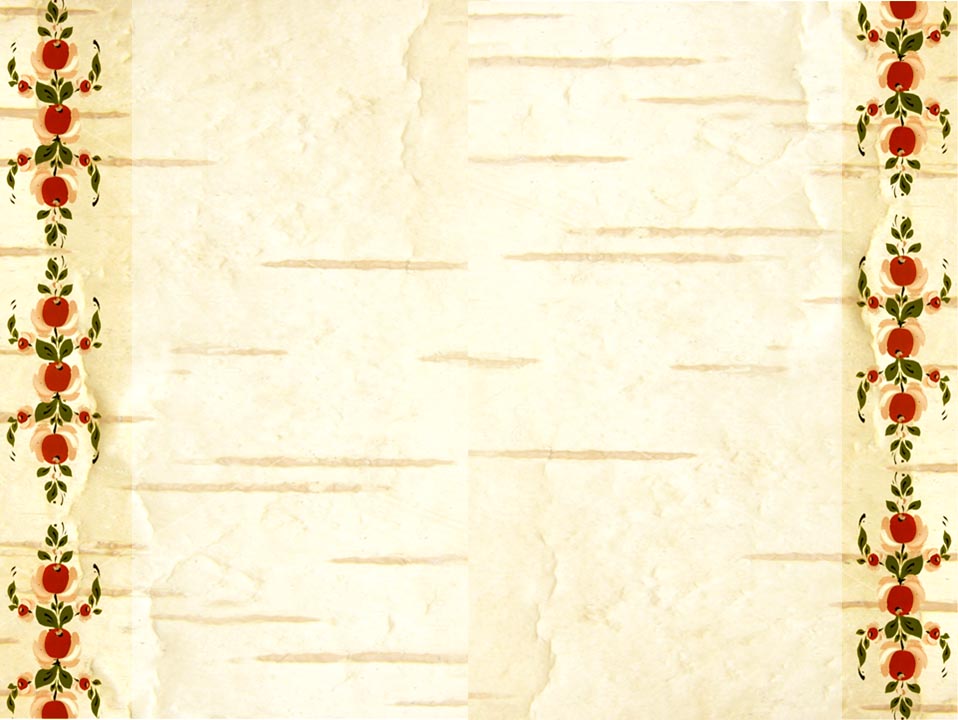 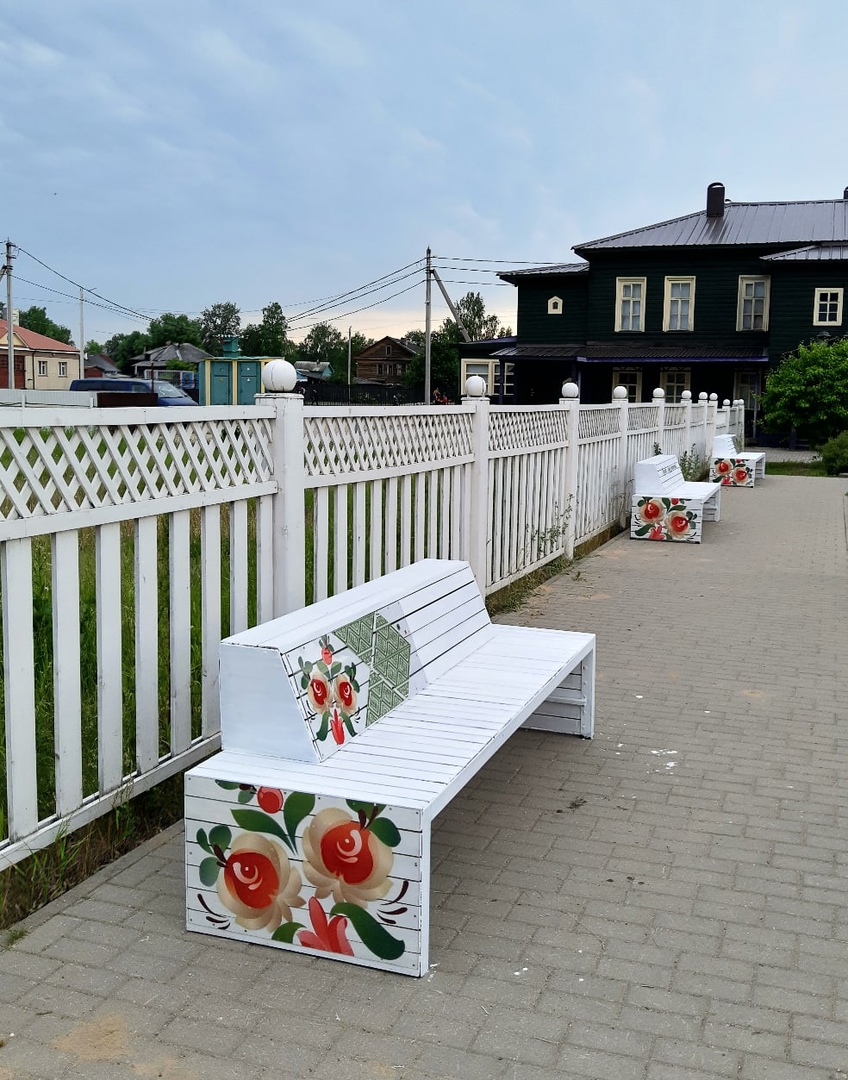 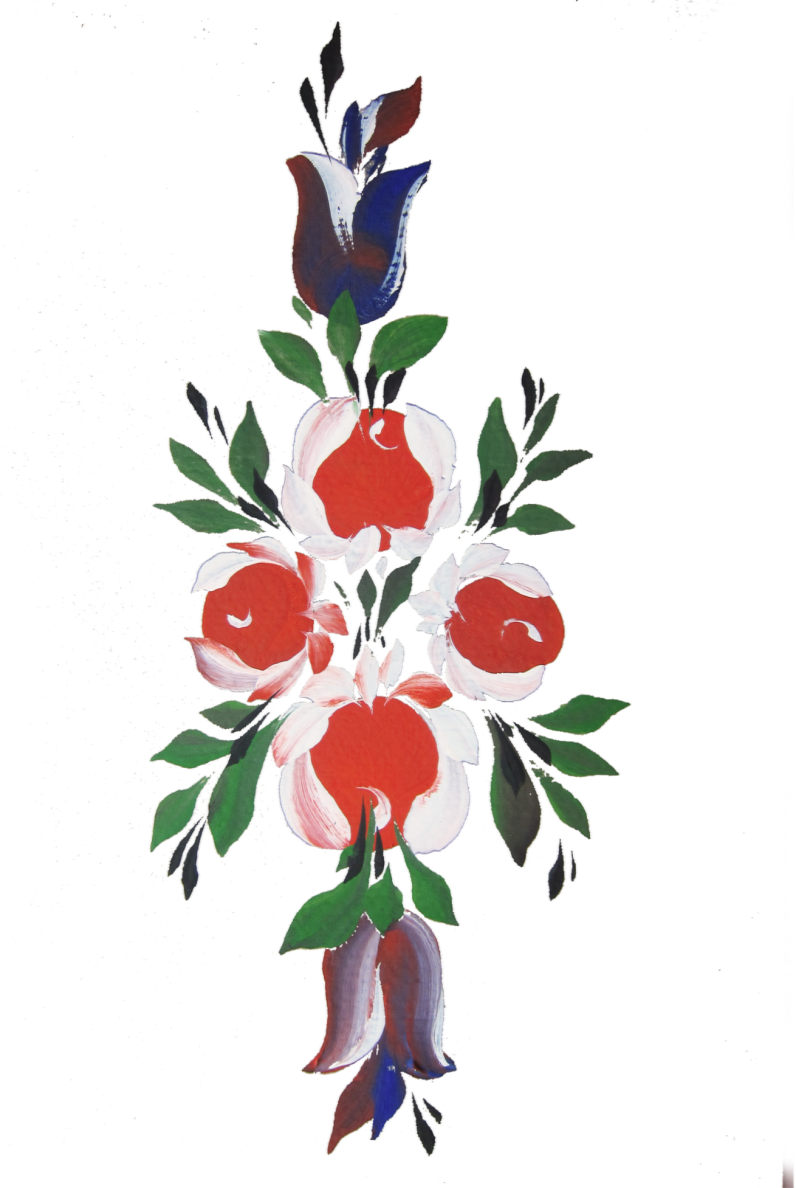 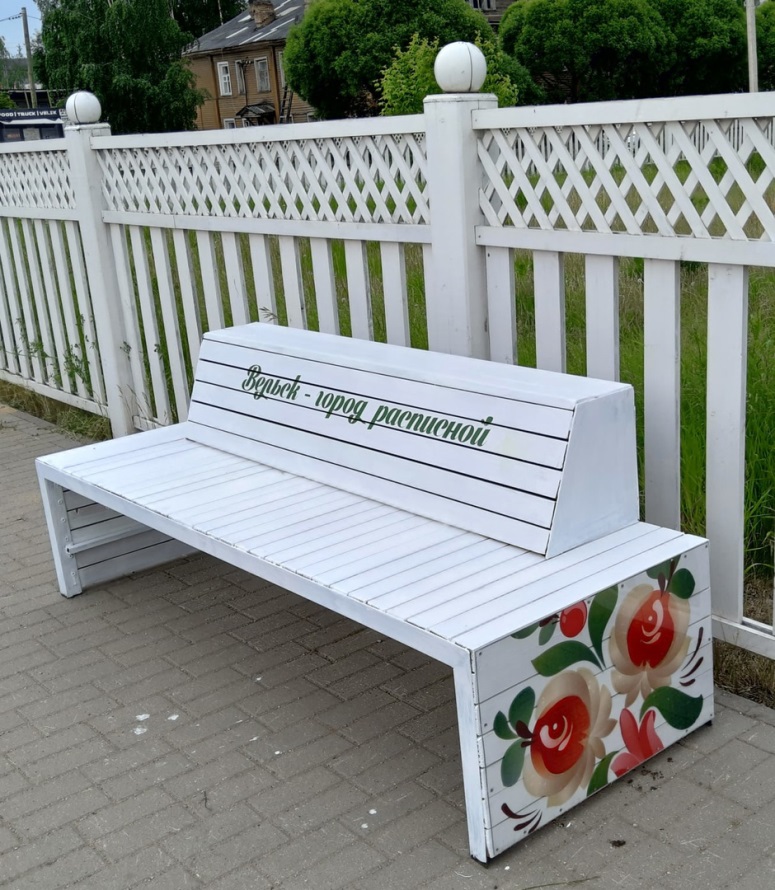 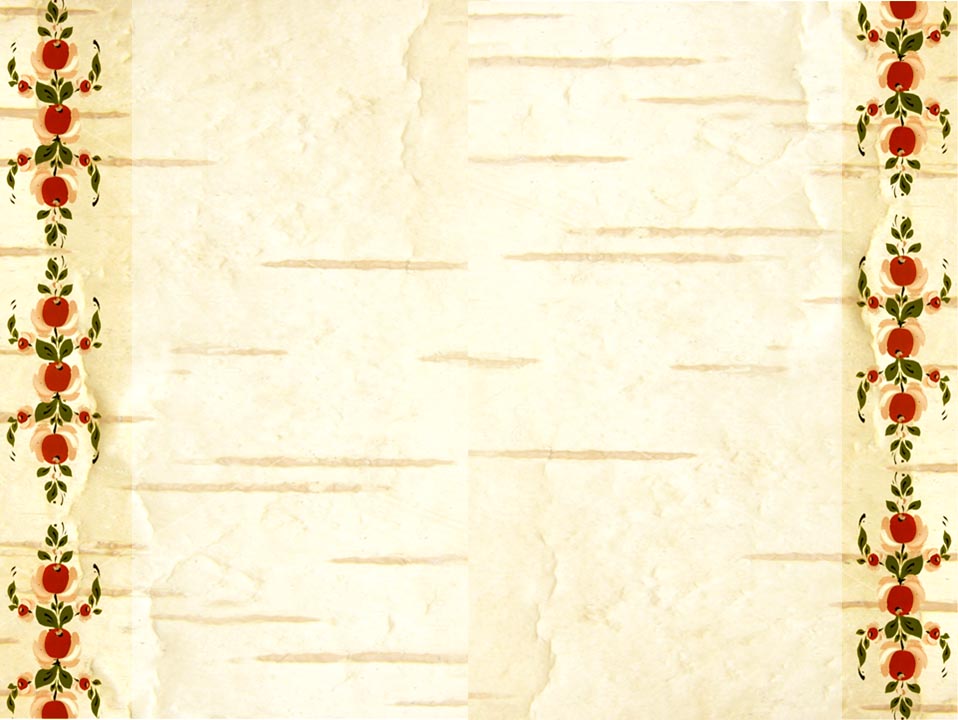 Творческое село - ПЕЖМА
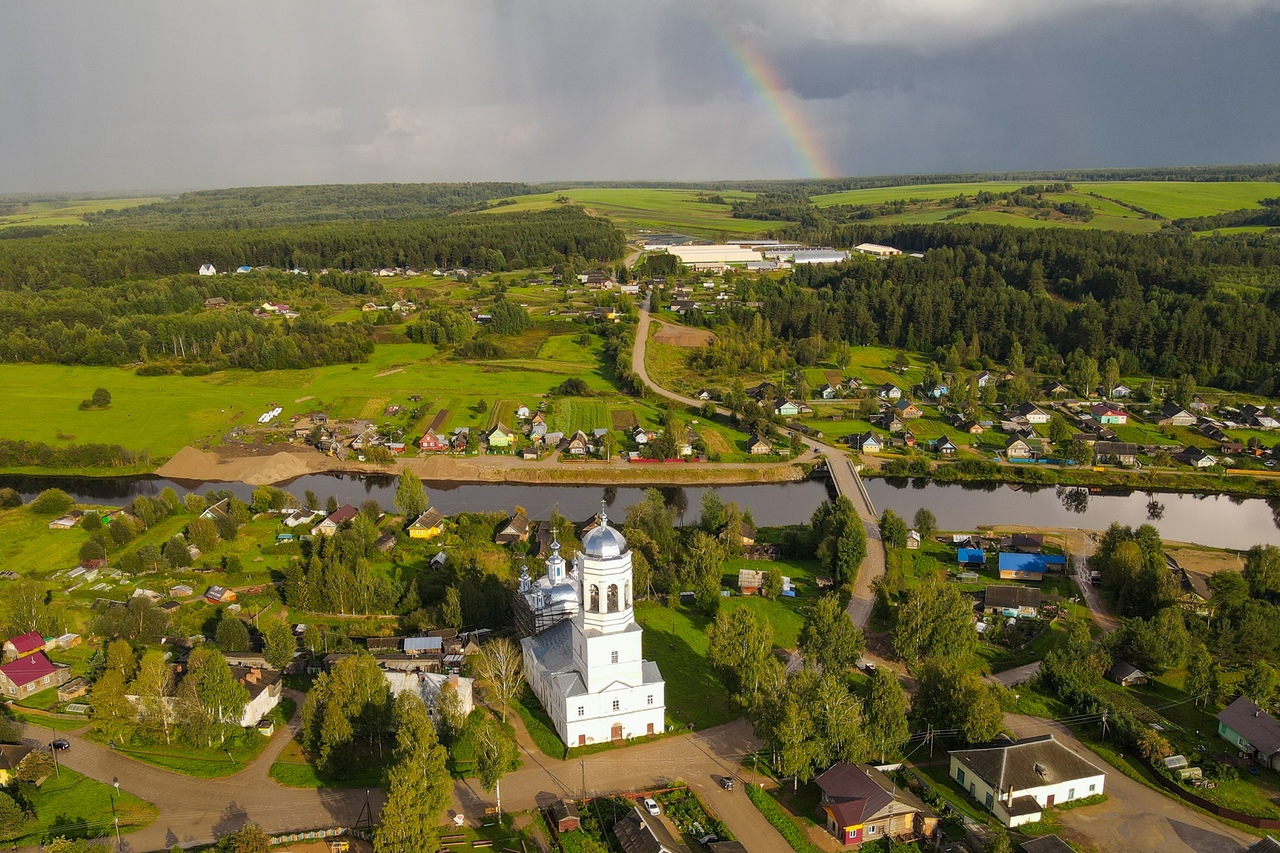 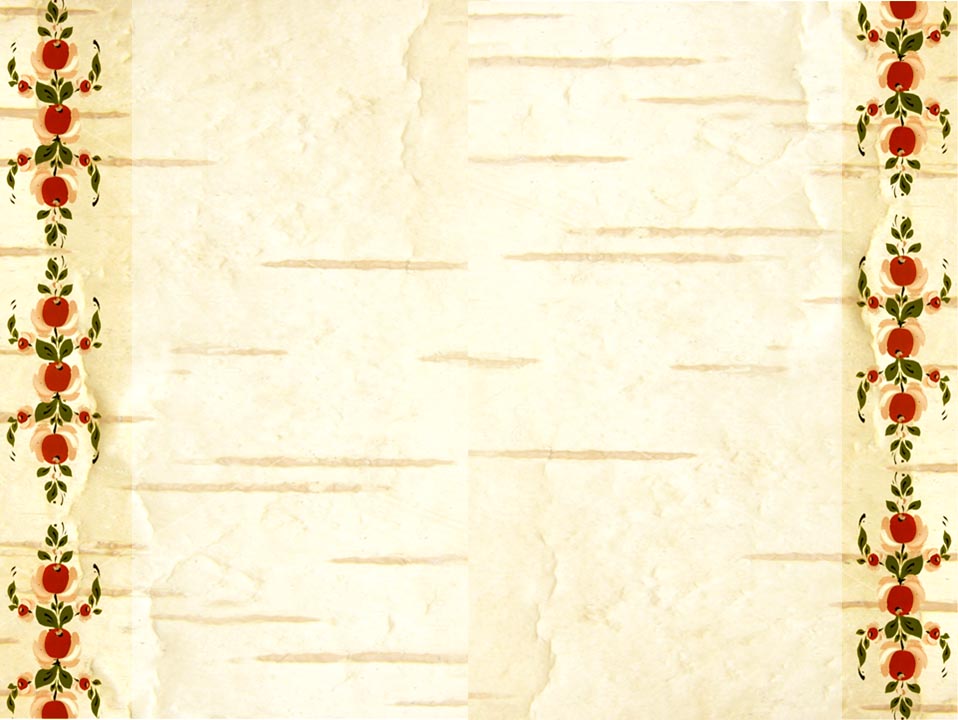 Изба-музей «Скалинка»
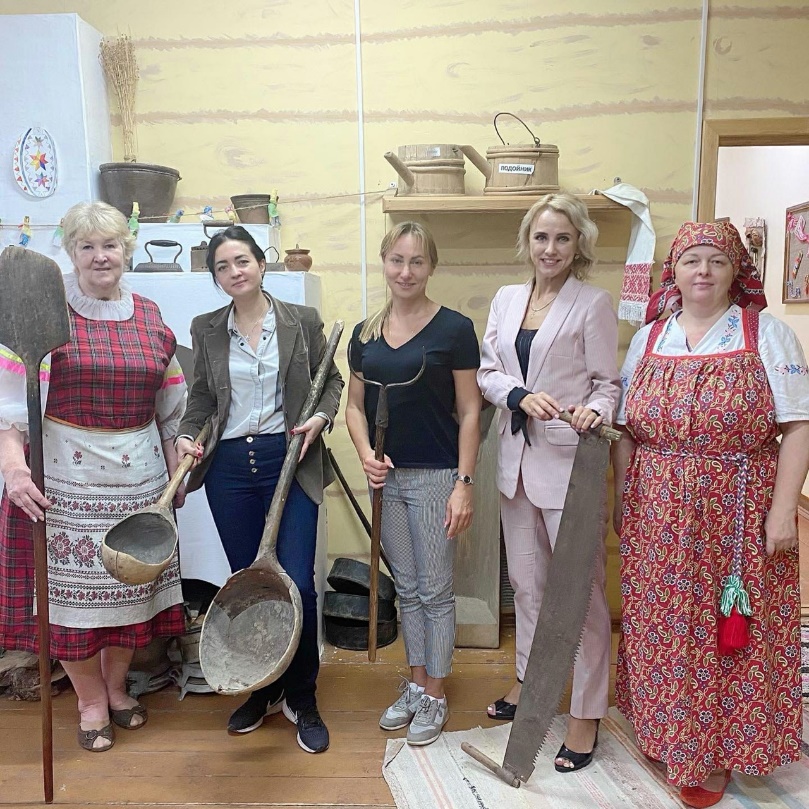 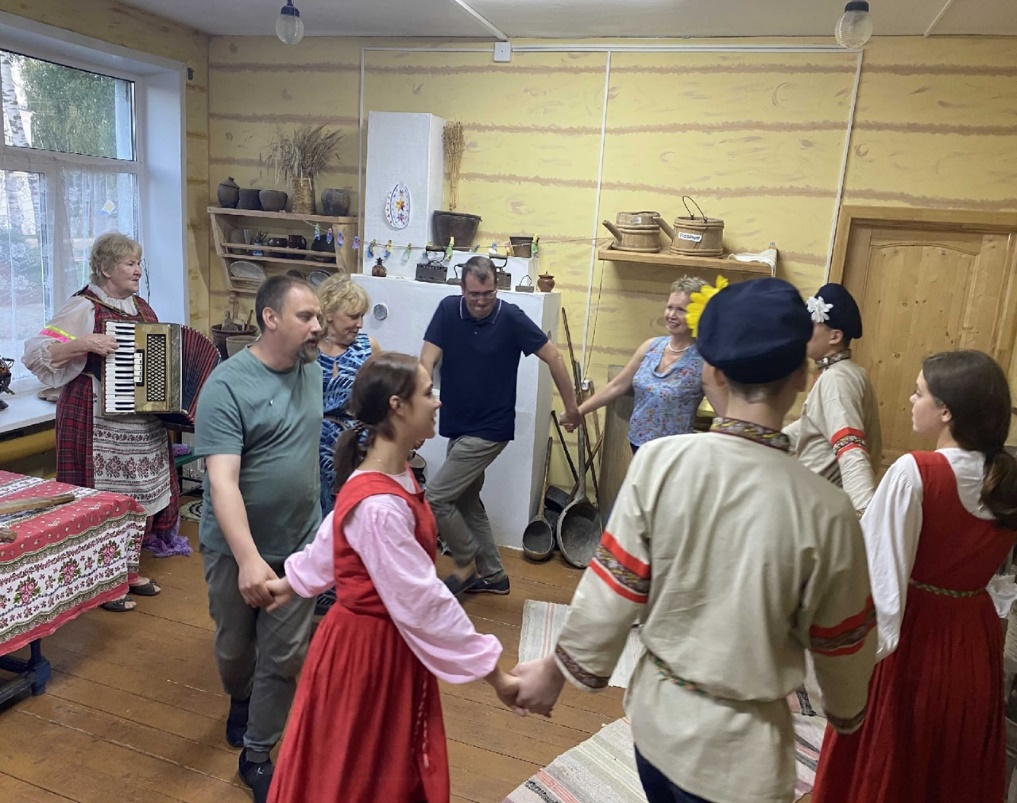 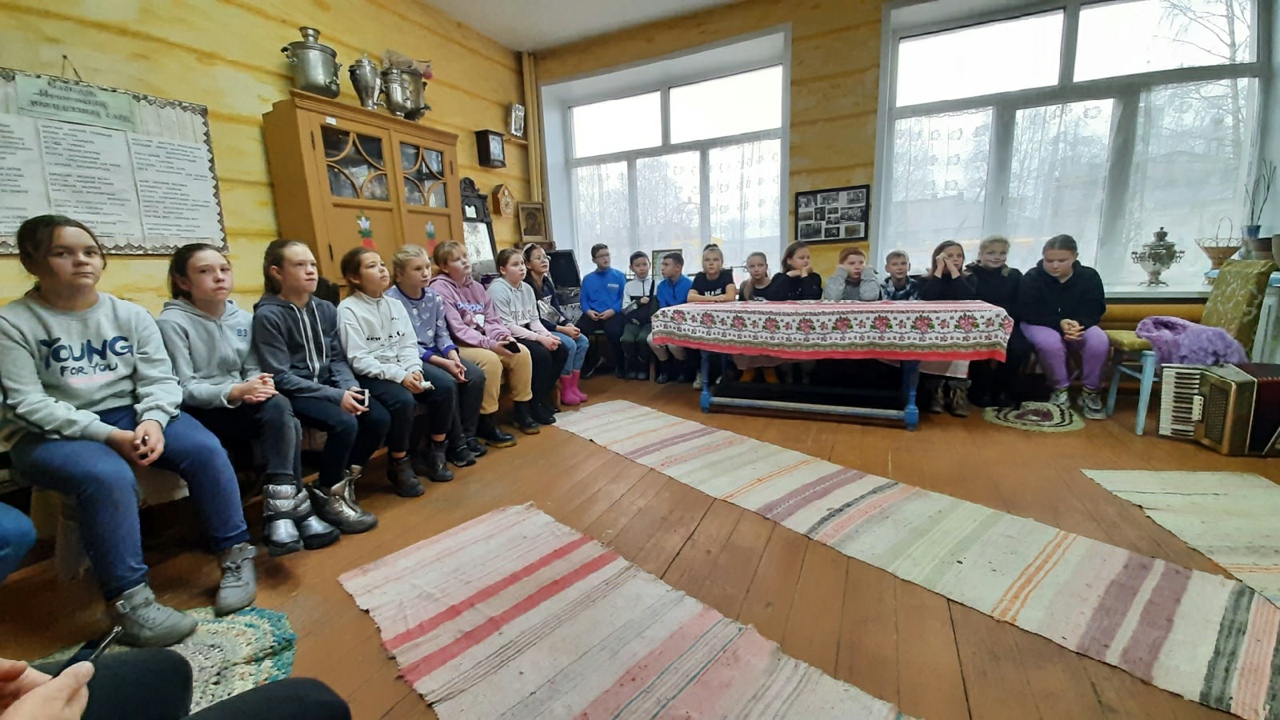 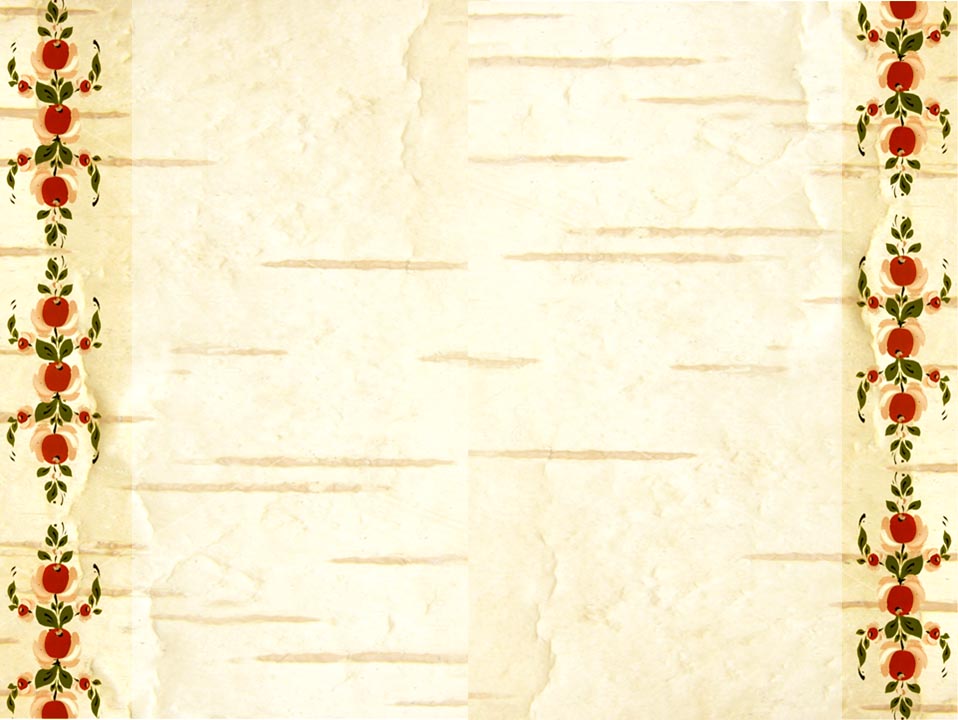 Пежемская вкуснятина
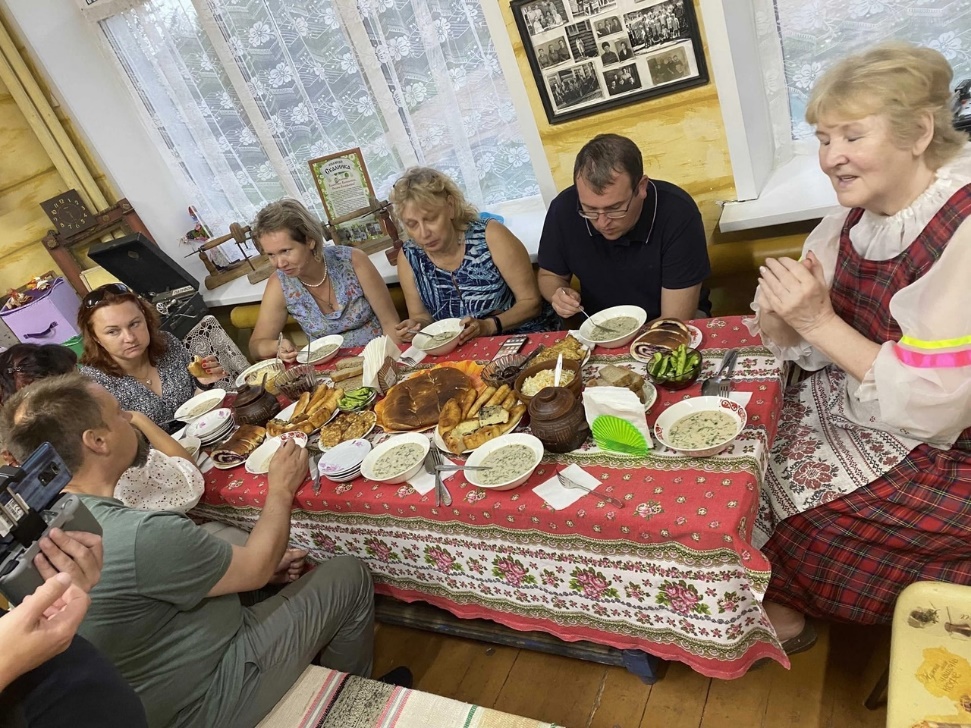 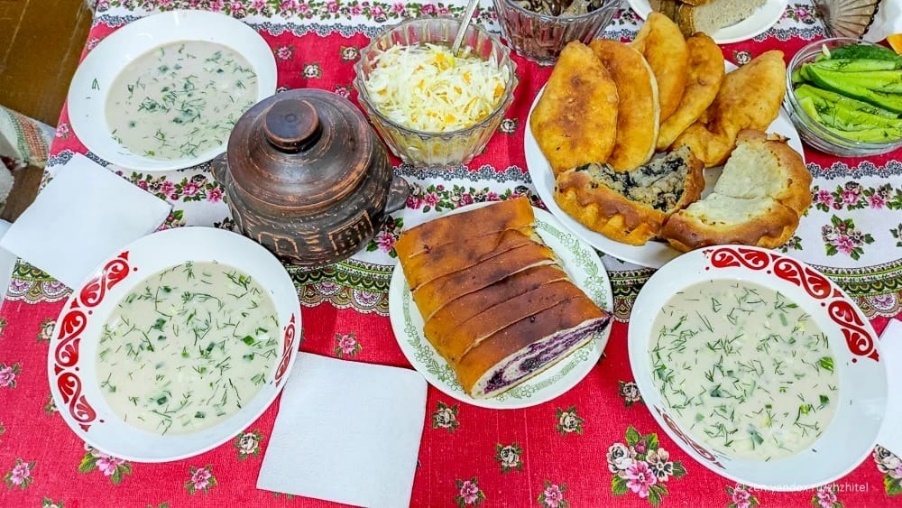 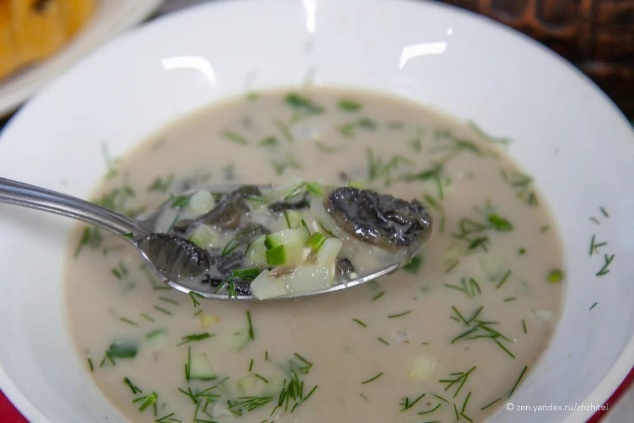 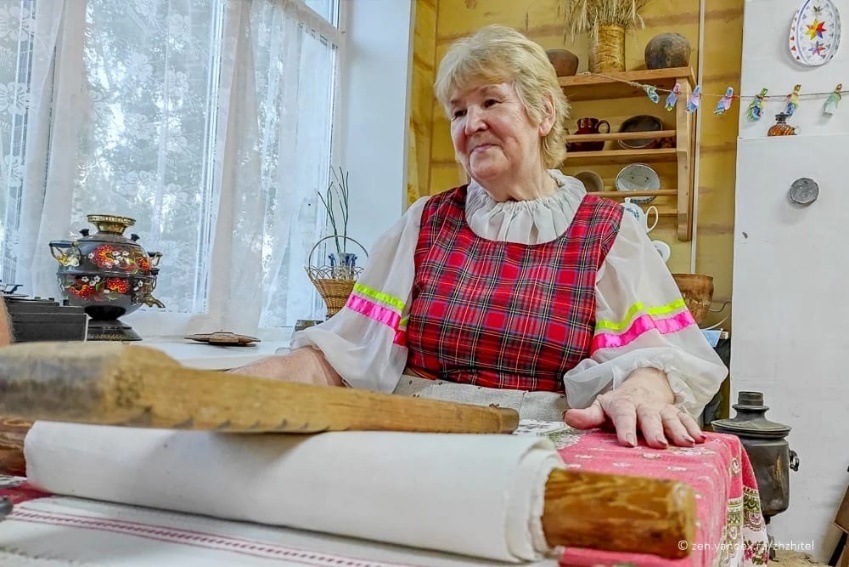 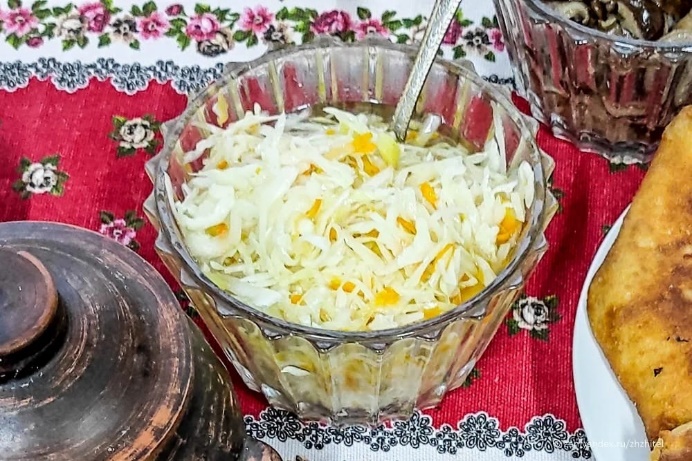 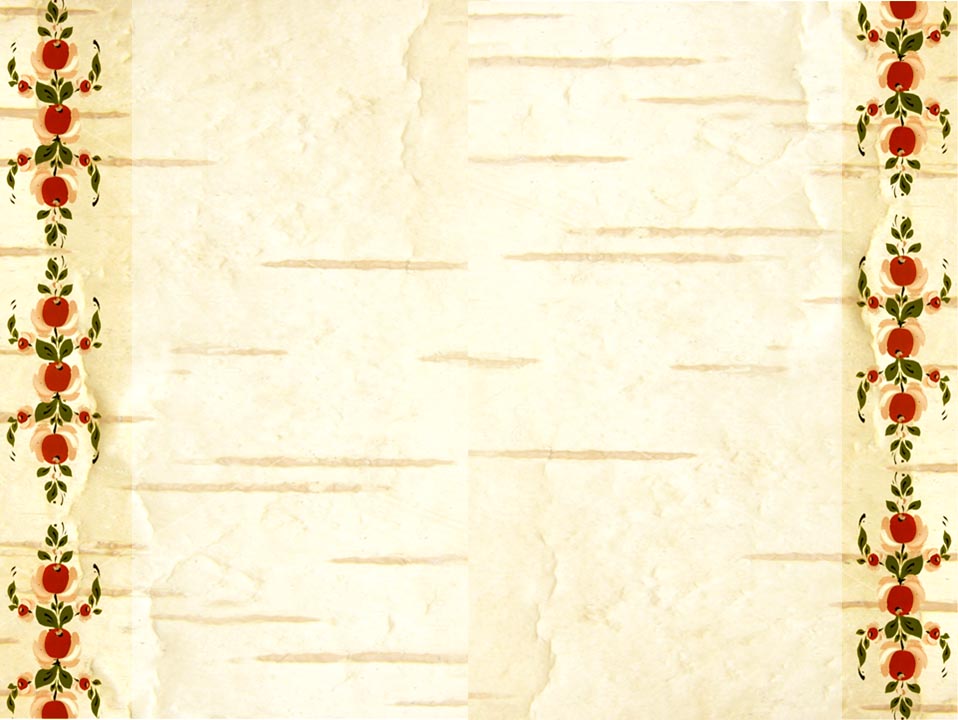 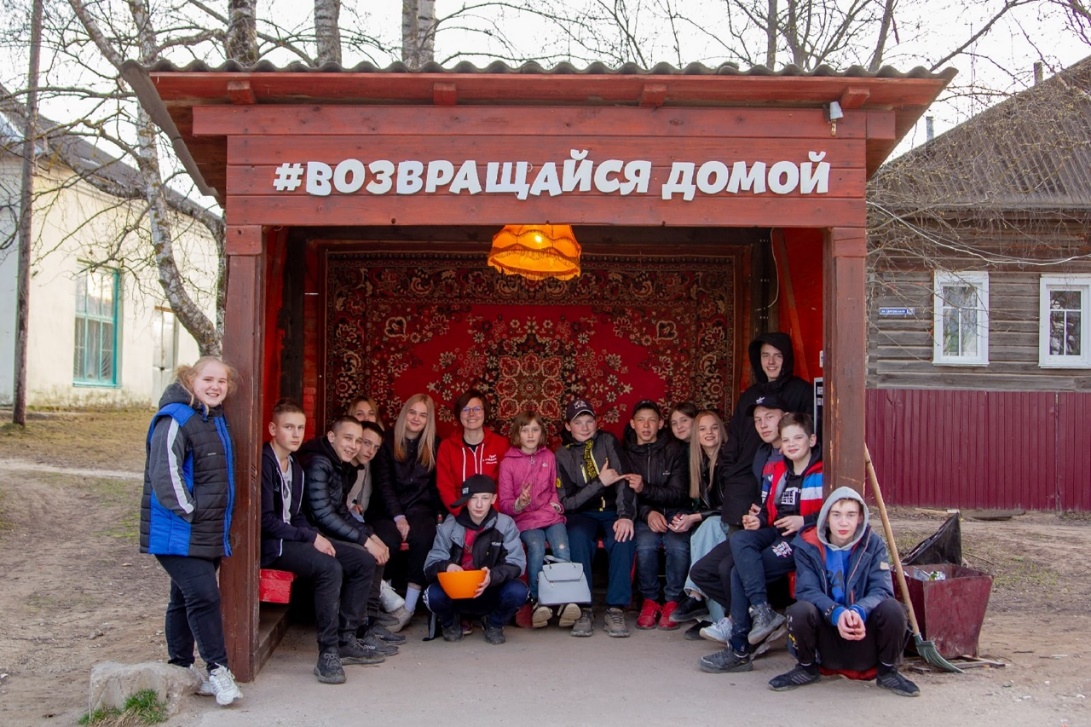 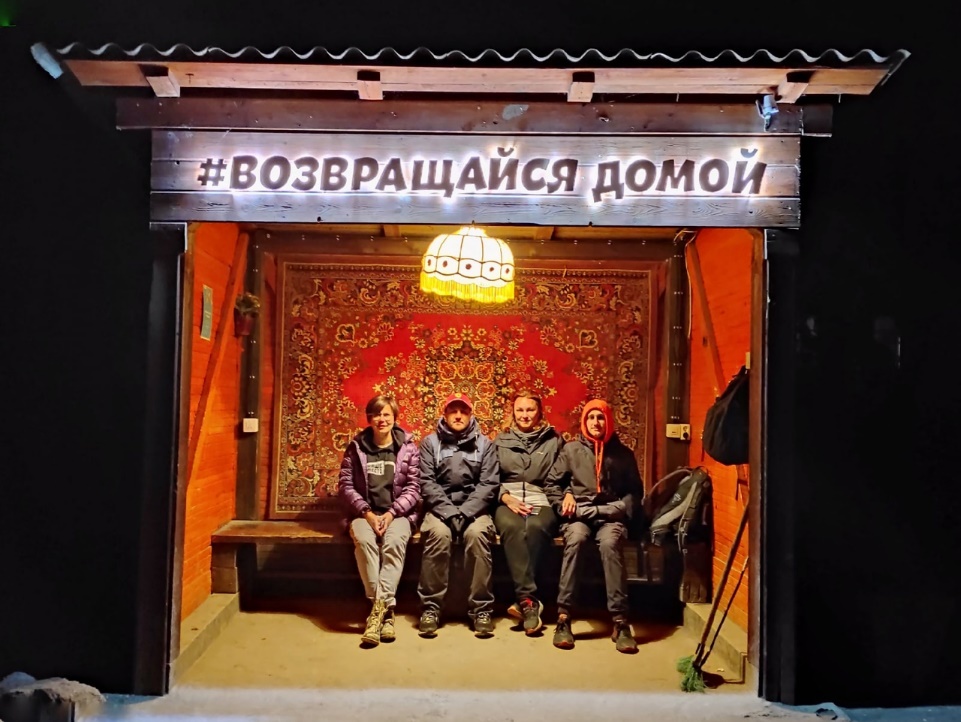 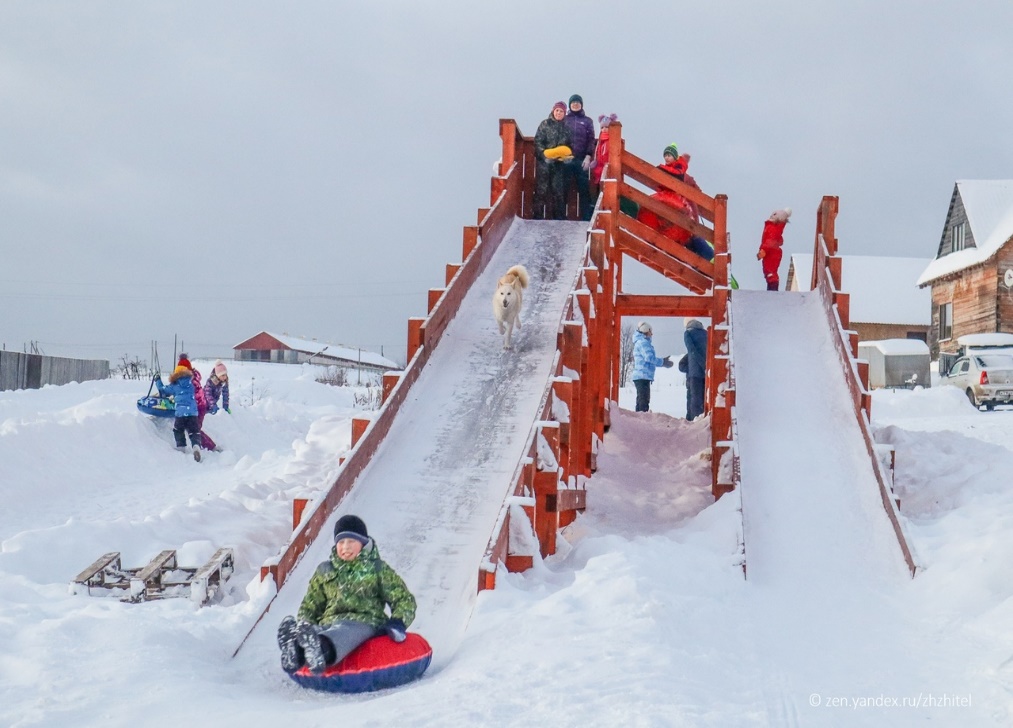 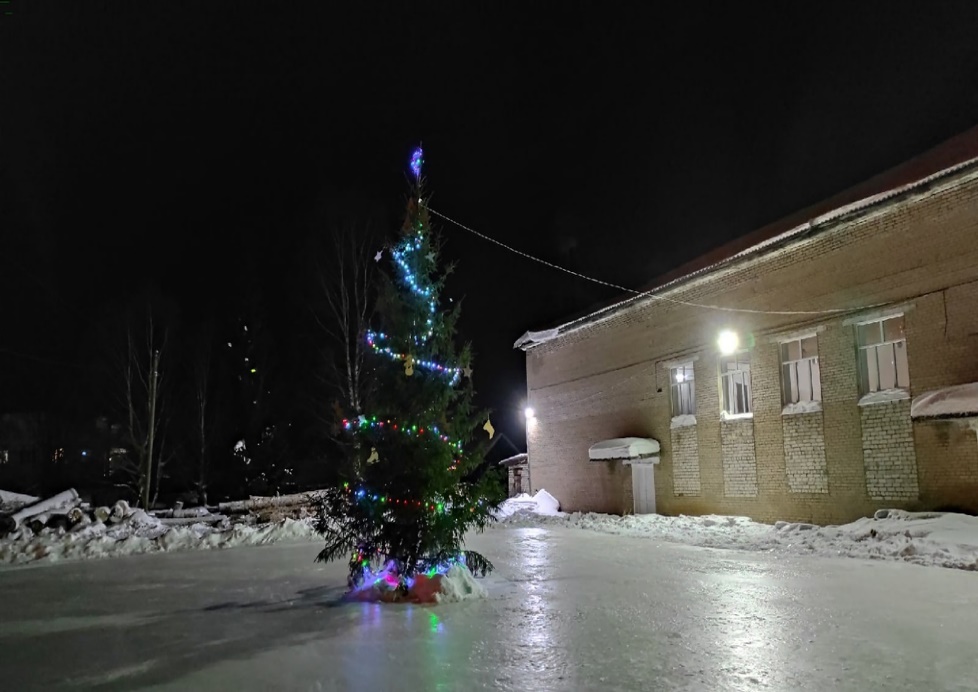 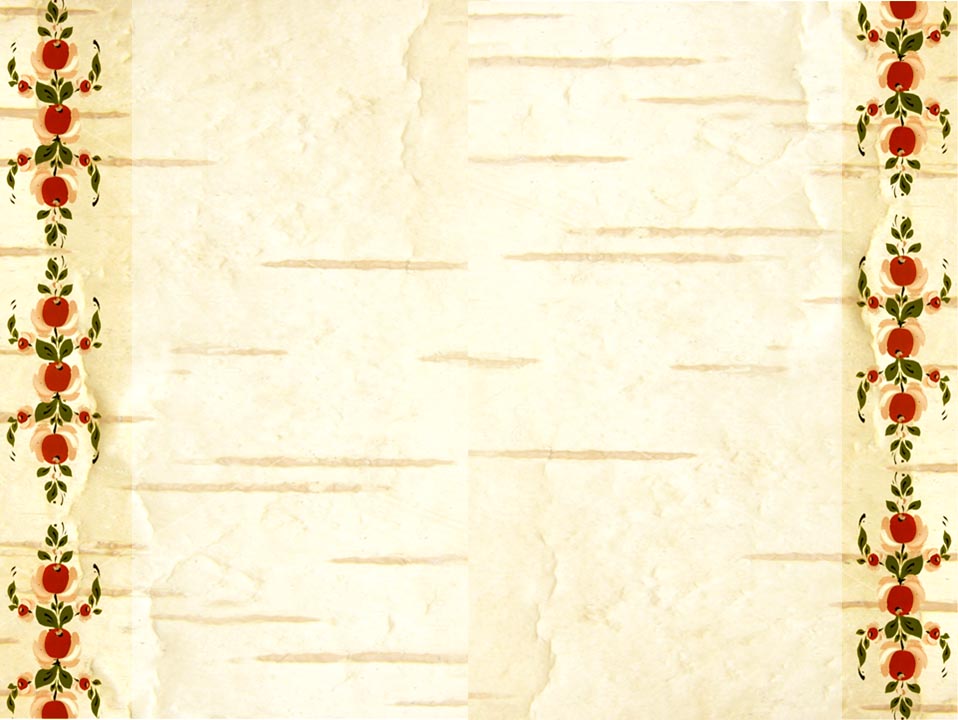 ЦТНК «Берендей» - «Важская слобода»!
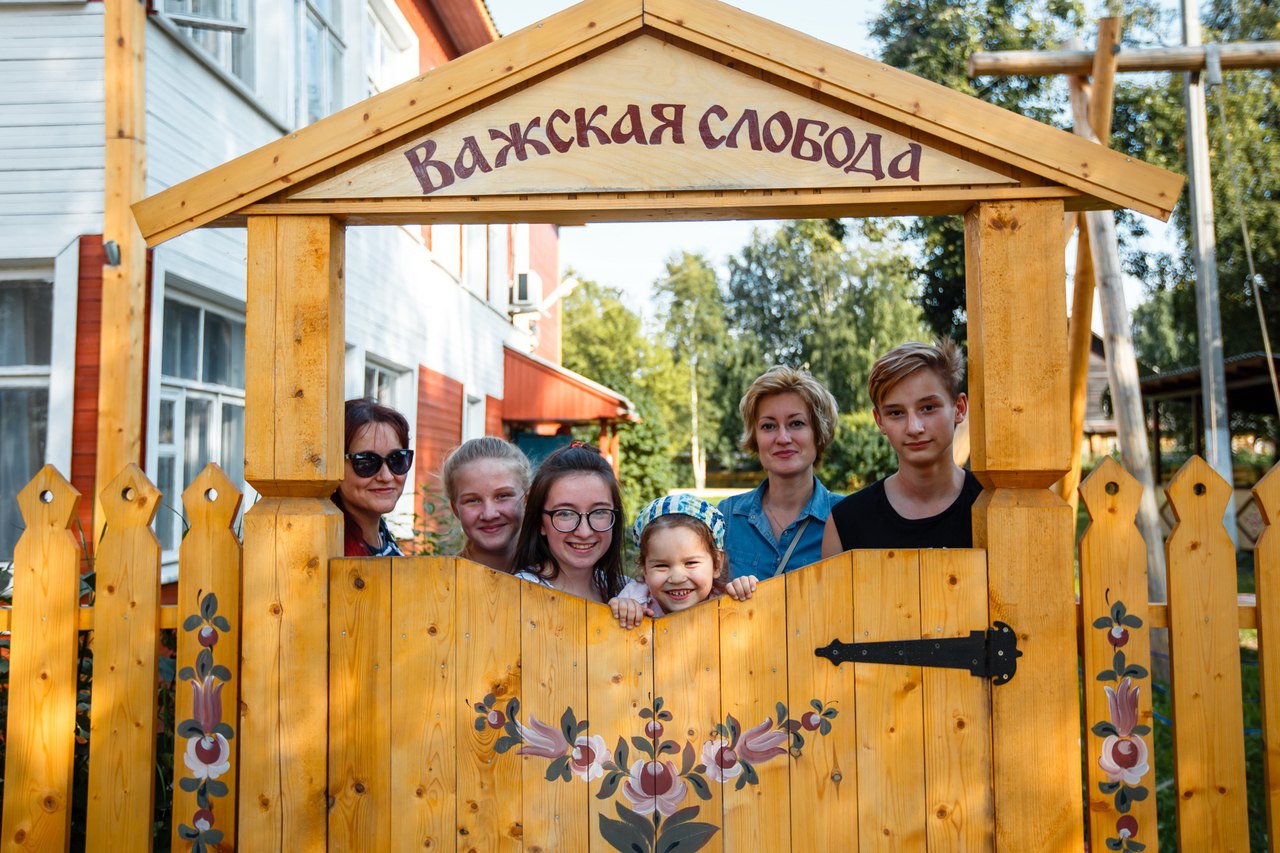 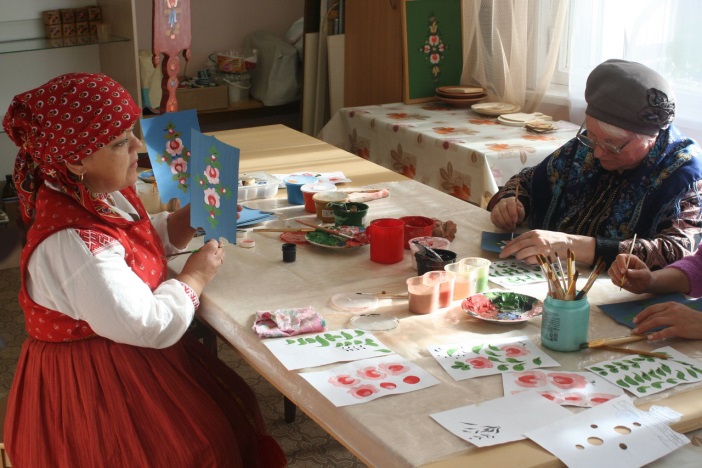 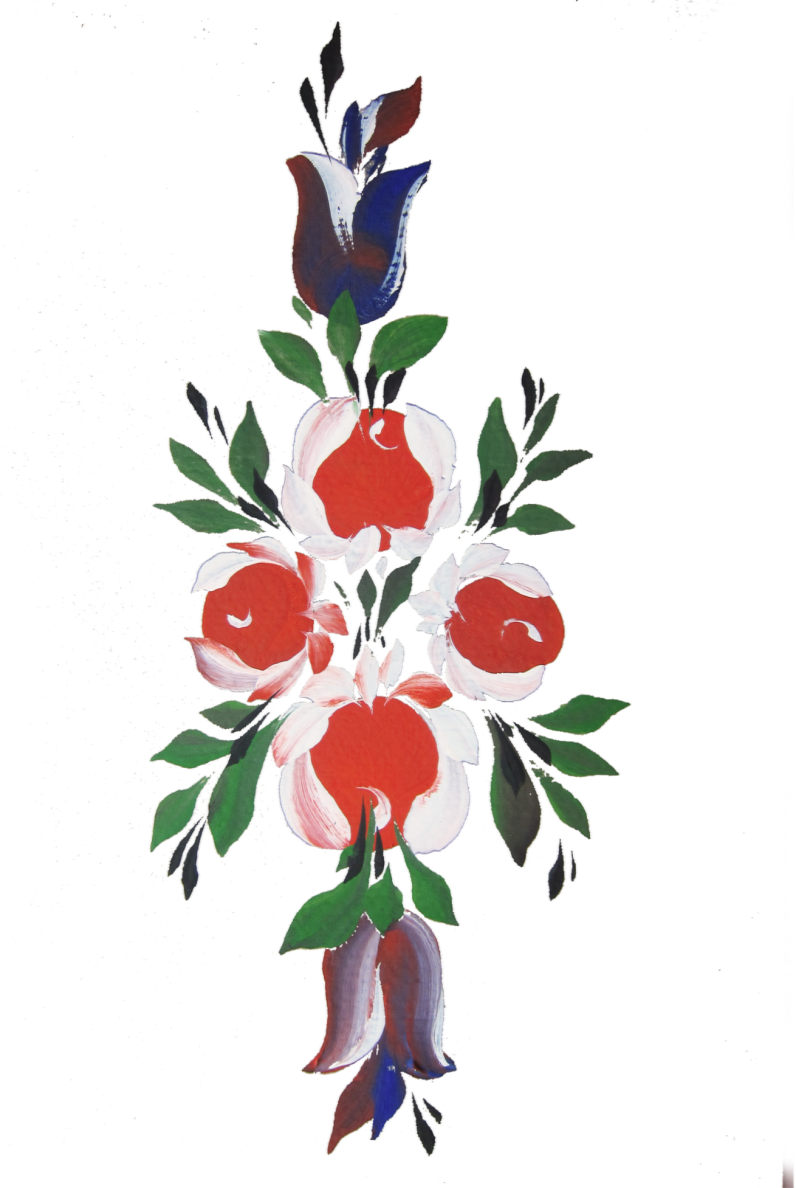 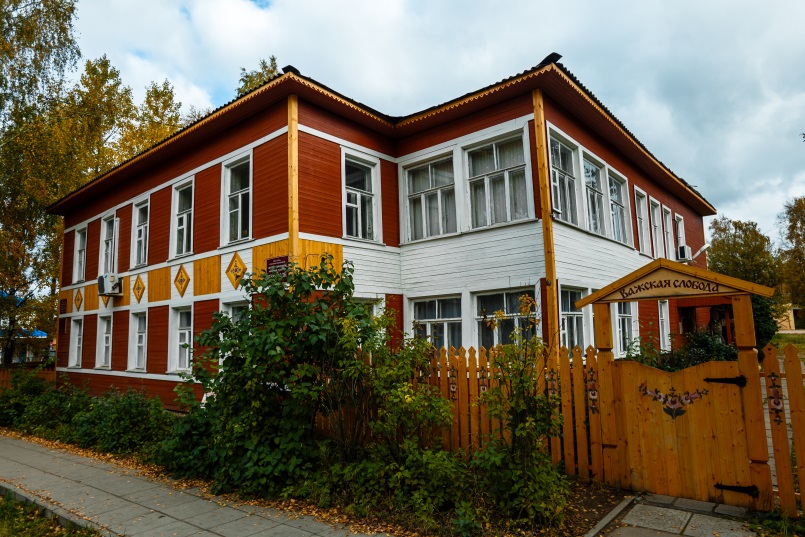 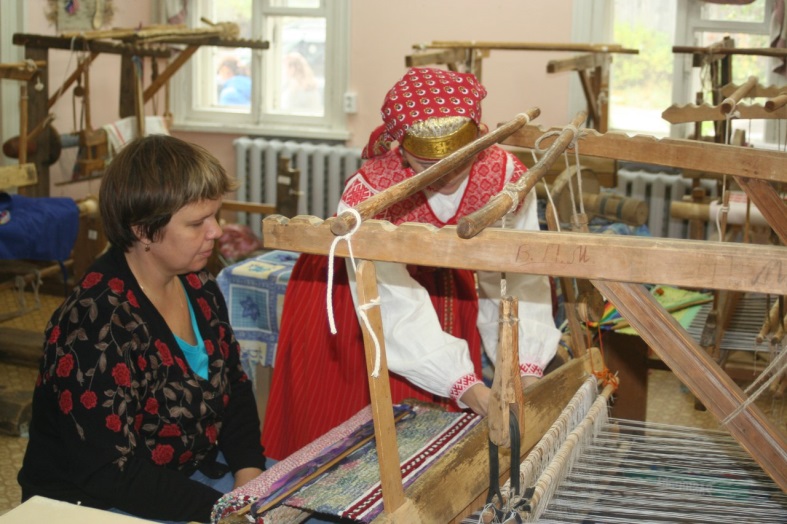 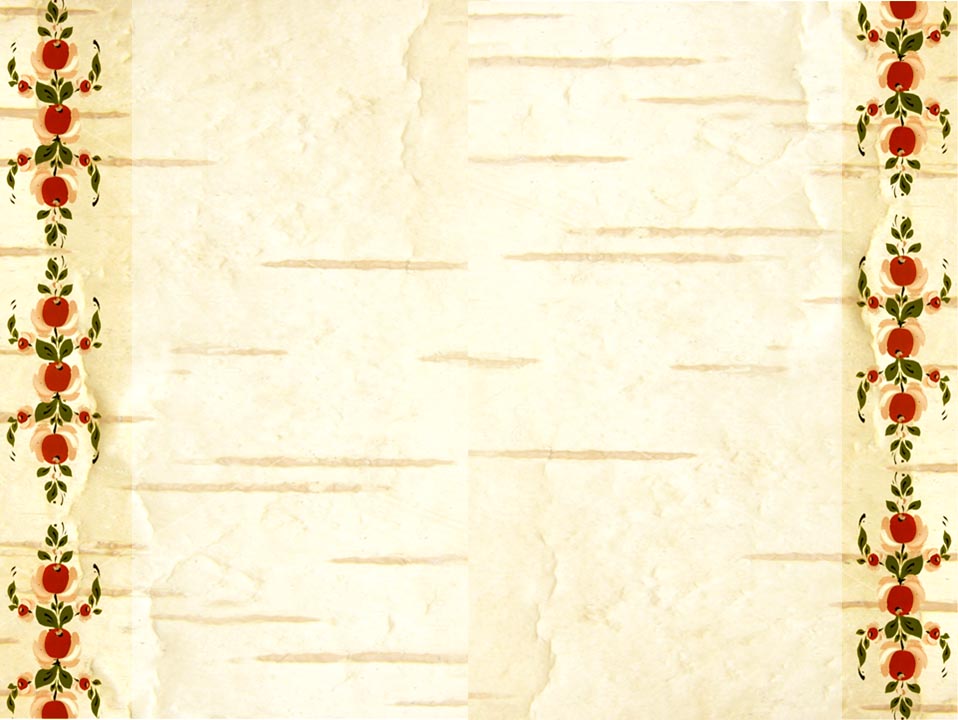 Туристическая привлекательность!
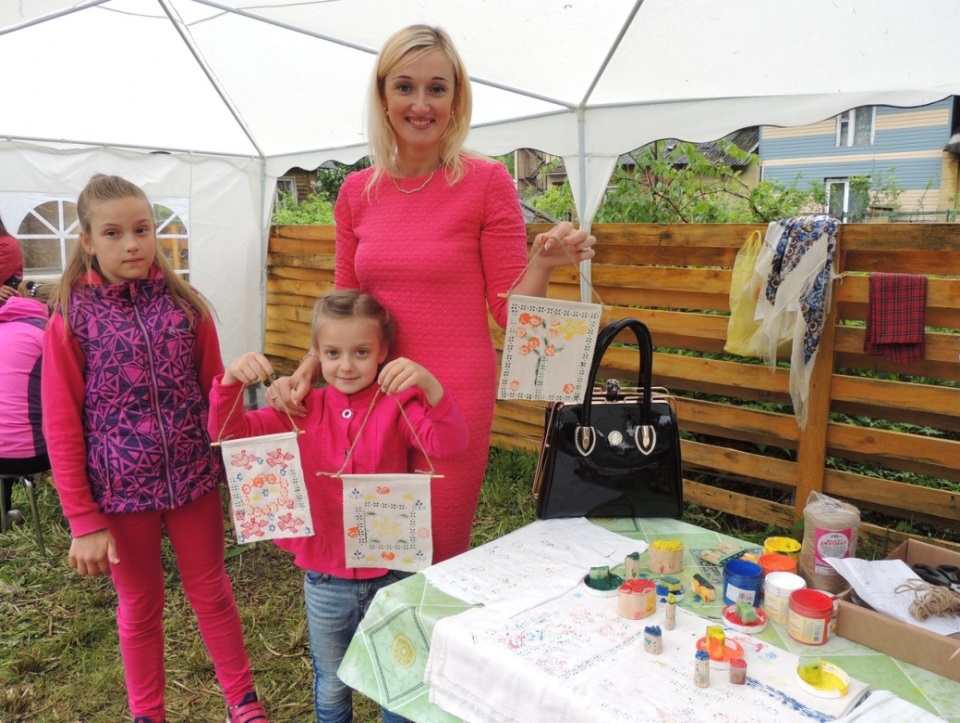 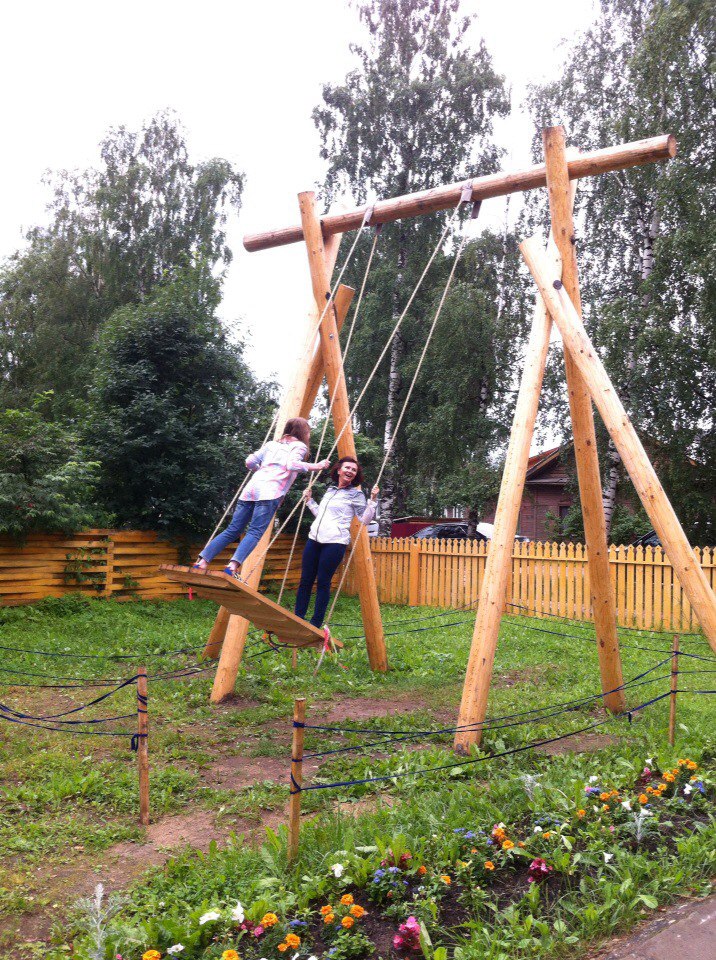 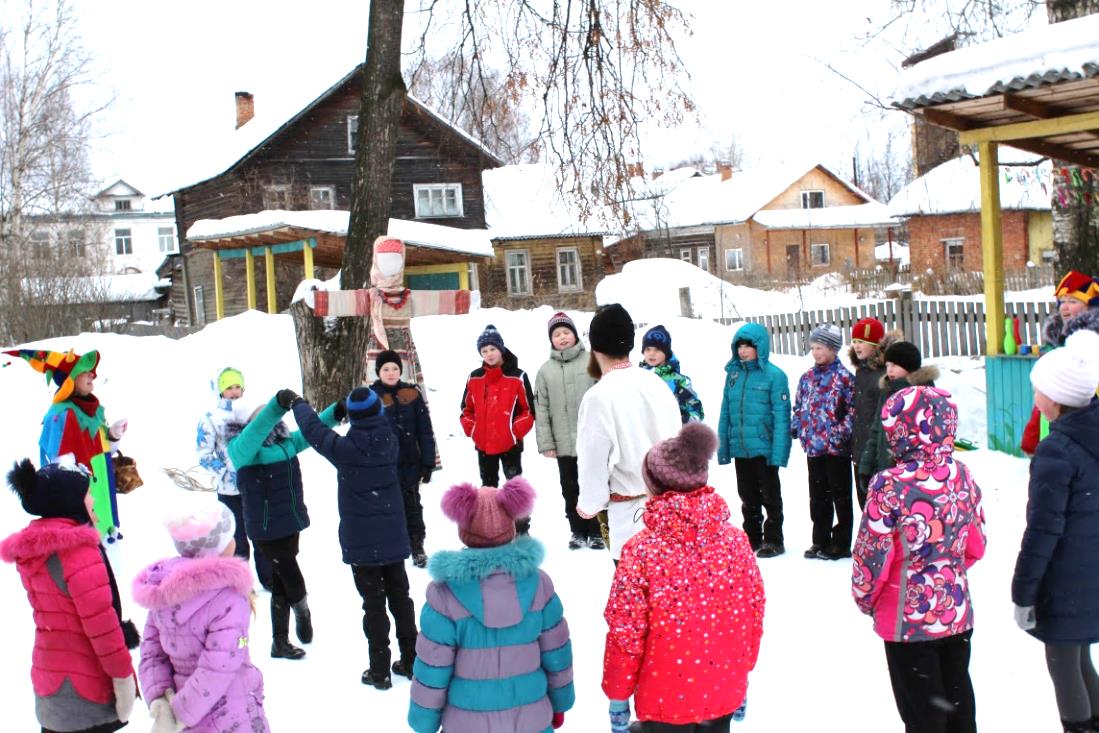 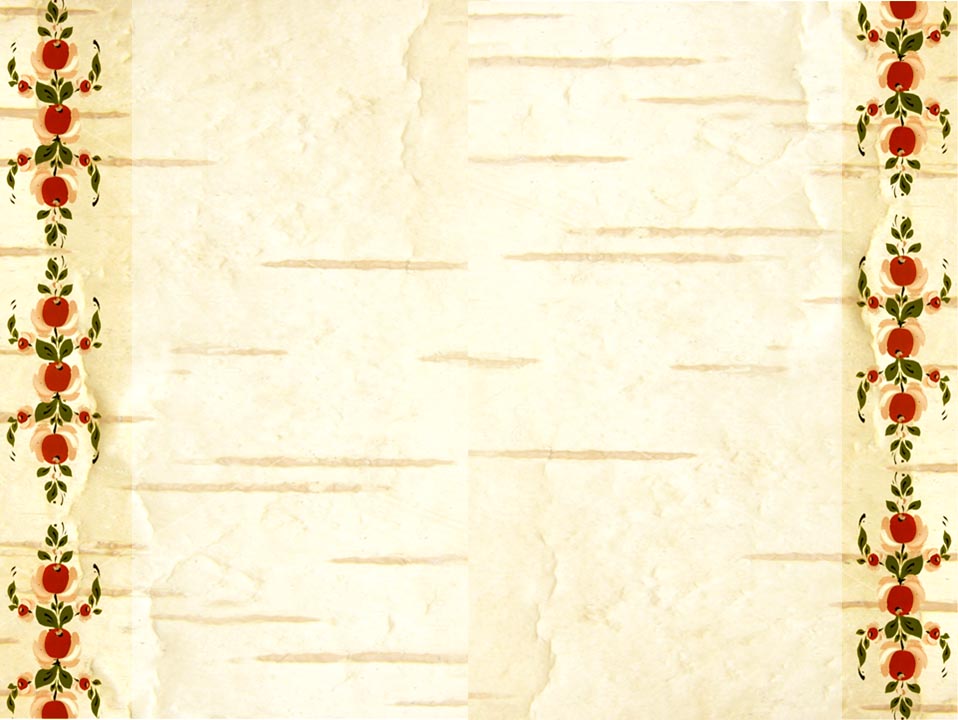 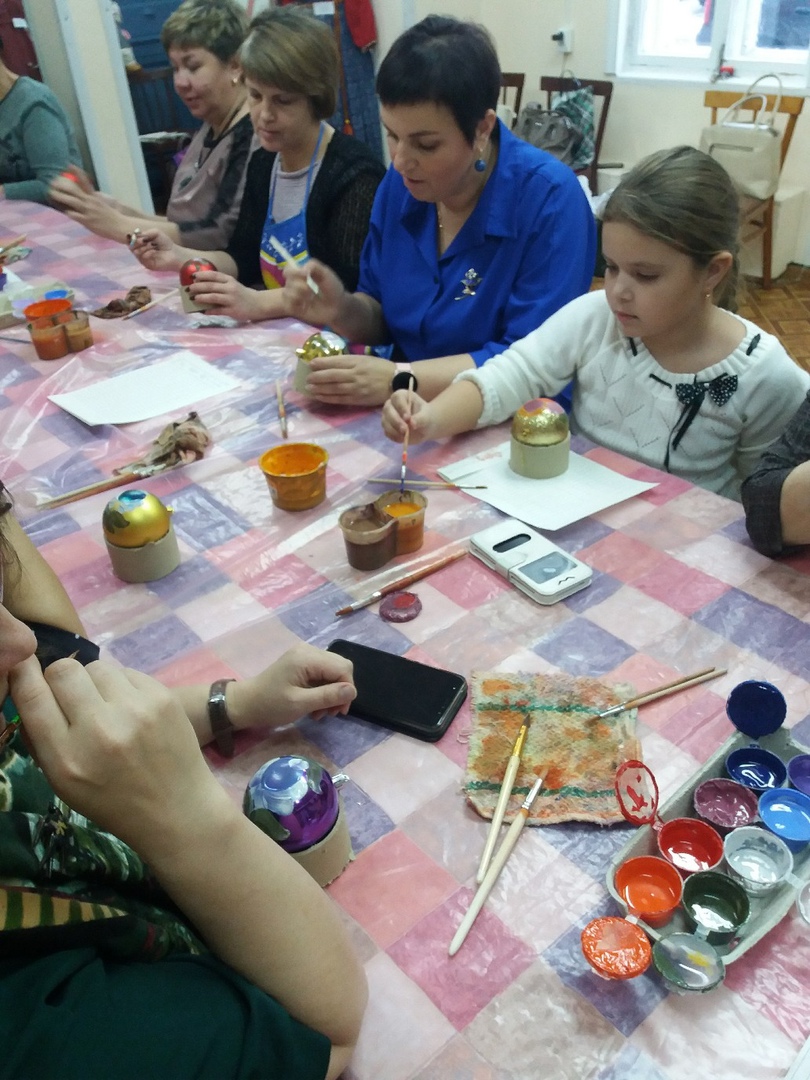 Появление мастерских, кружков, клубов: «Палитра Поважья», «Важская роспись», «Узорочье Поважья», «Мастерская Ирины».  Общая численность студийцев – более 100 человек,  обучающихся мастерству.
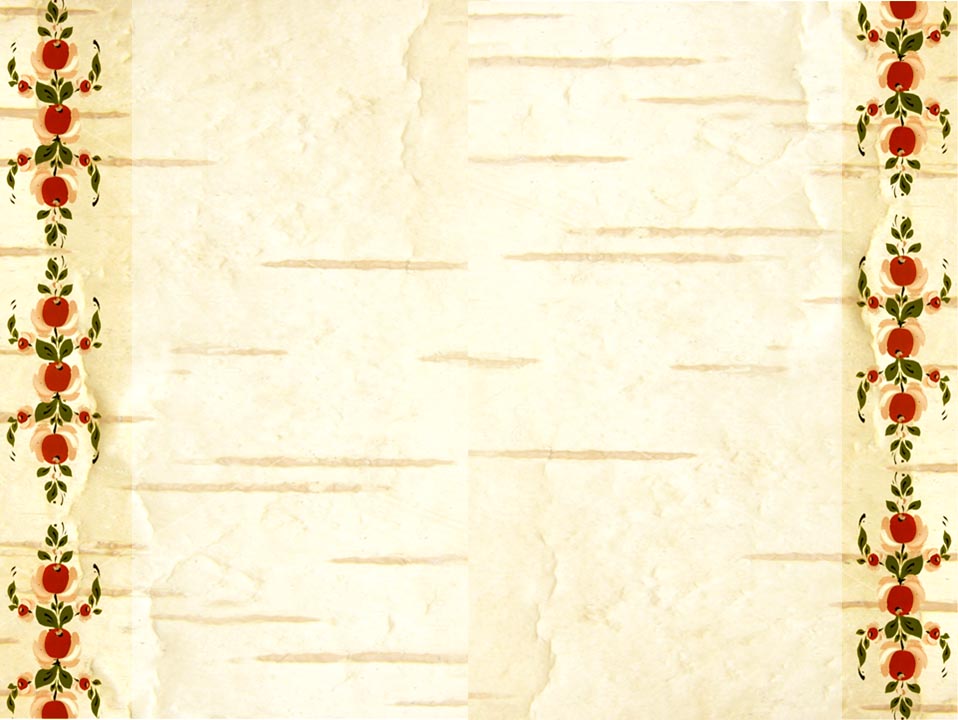 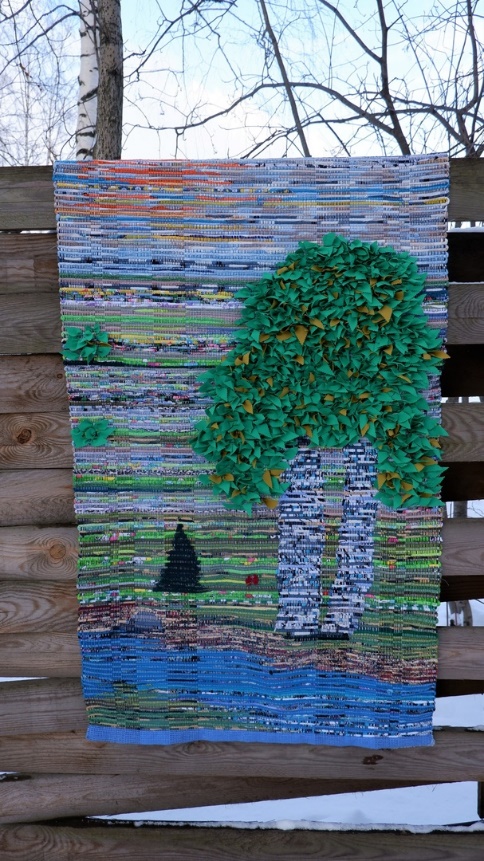 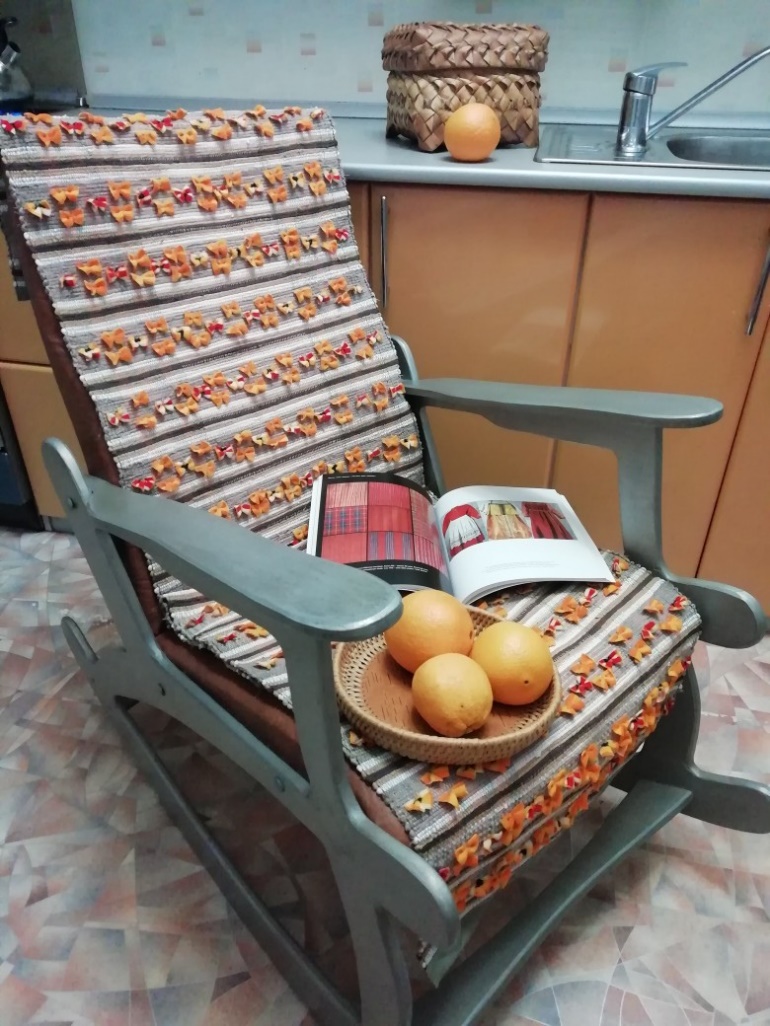 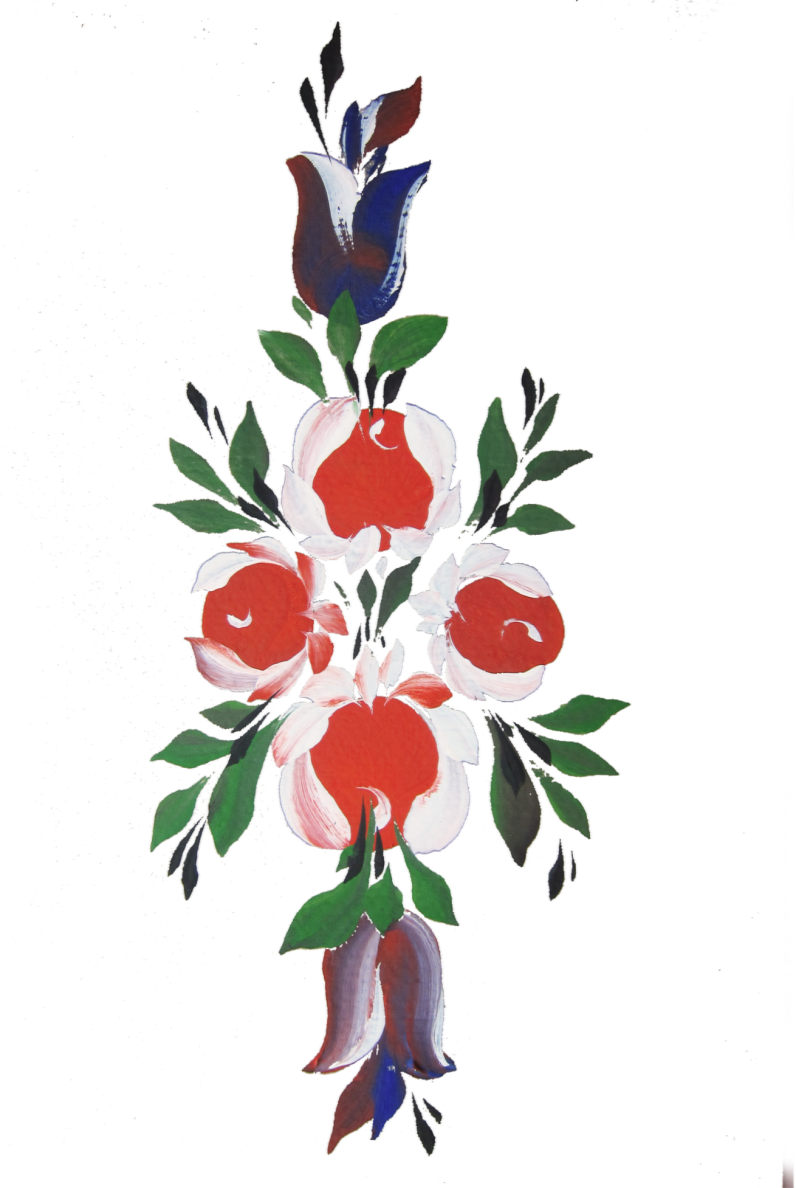 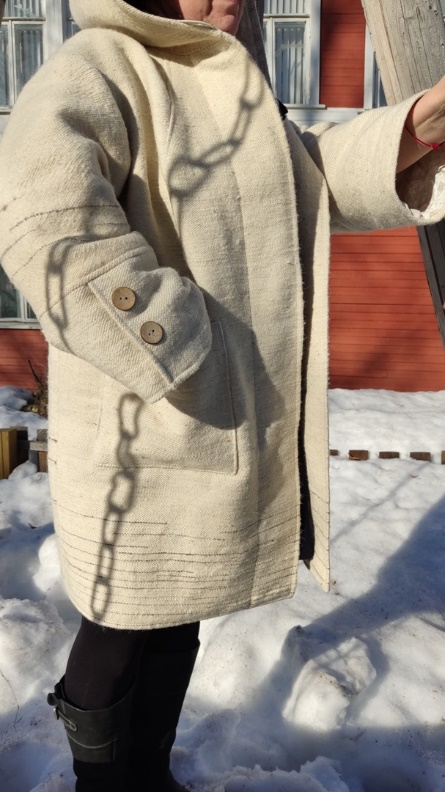 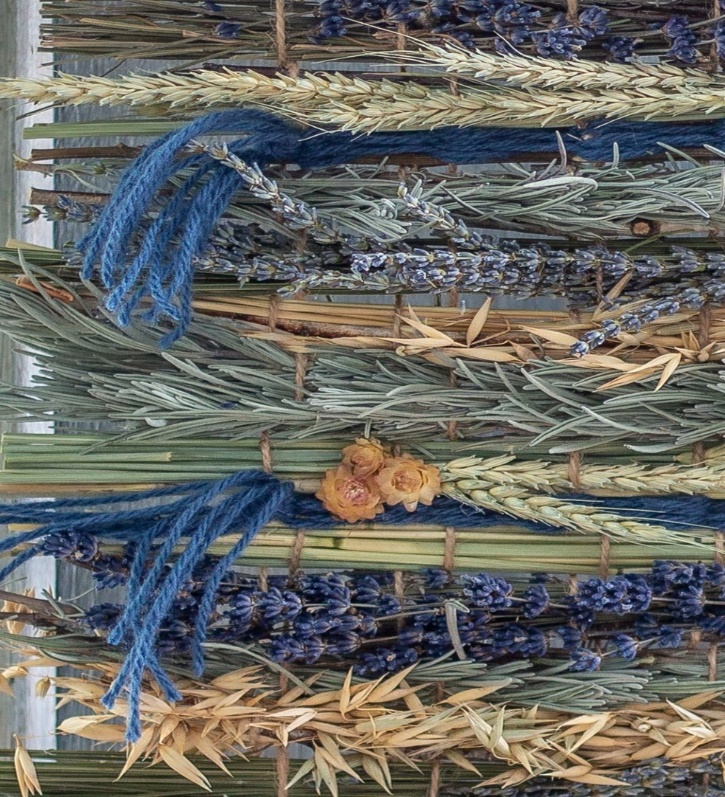 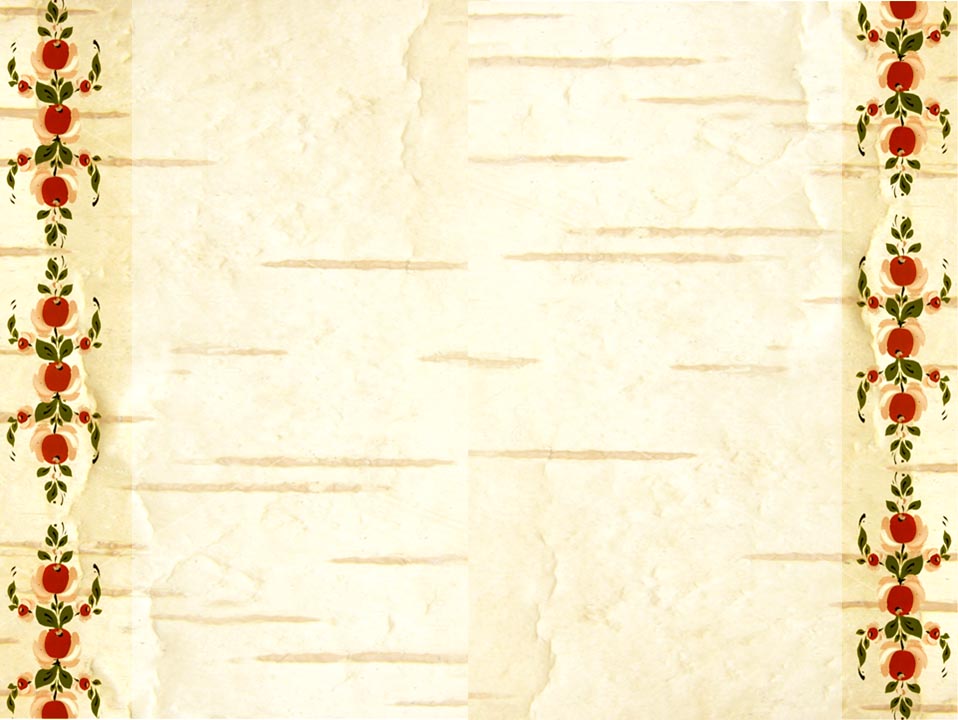 Дом ремесел в с. Долматово
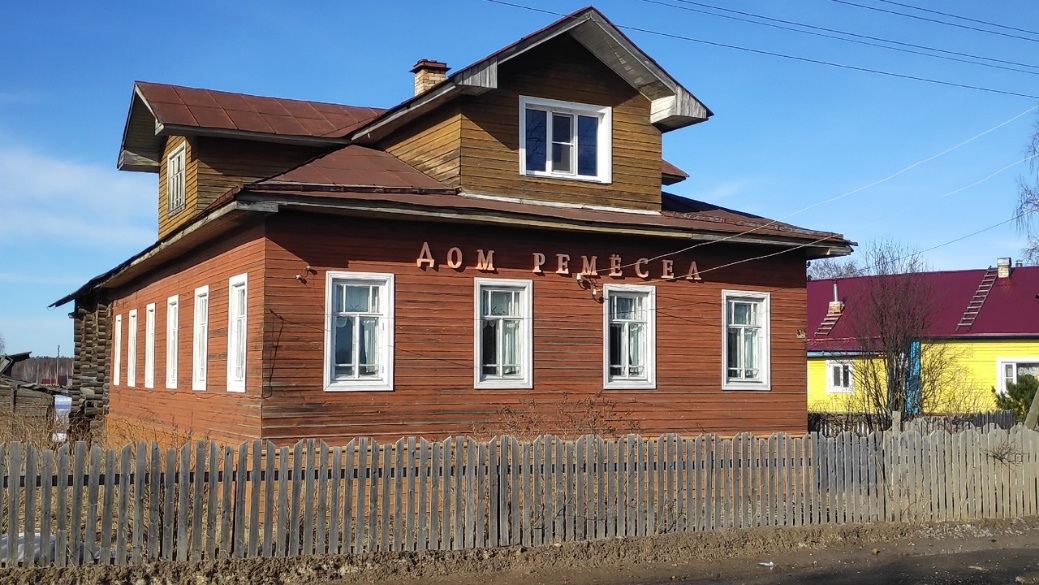 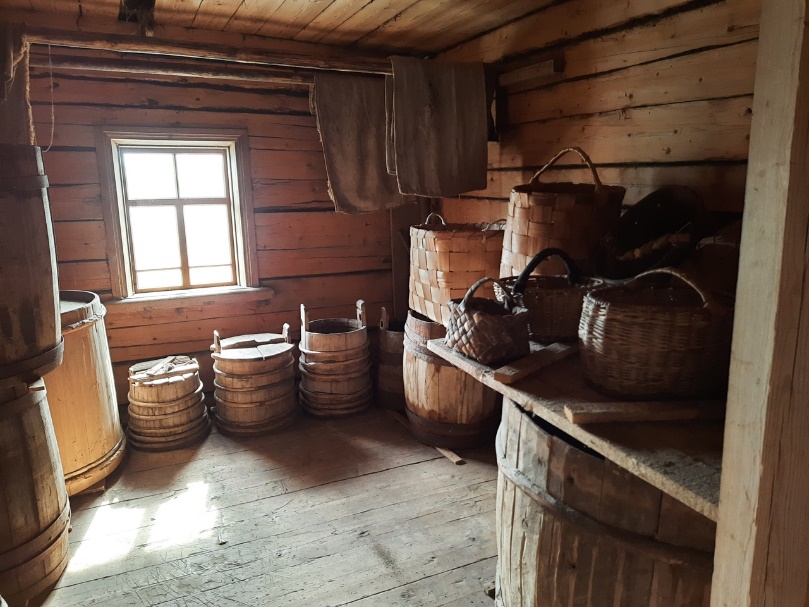 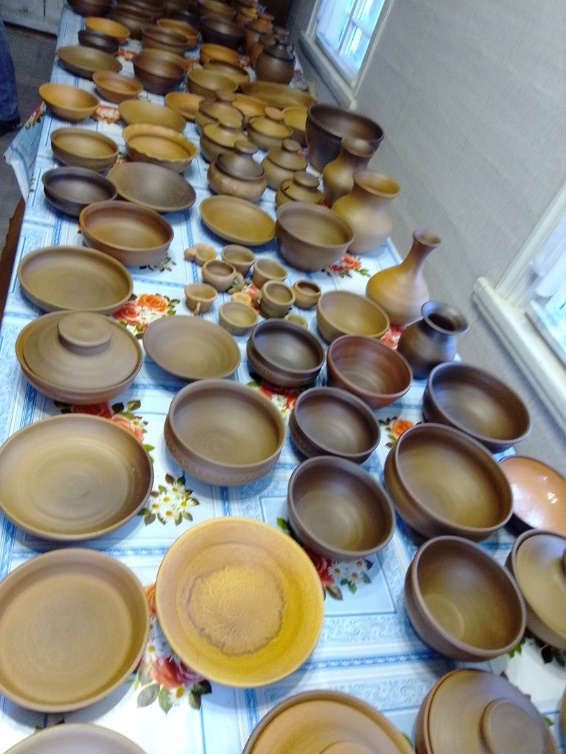 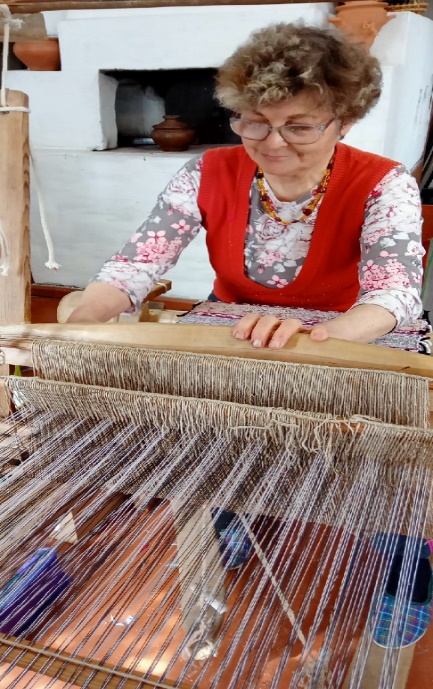 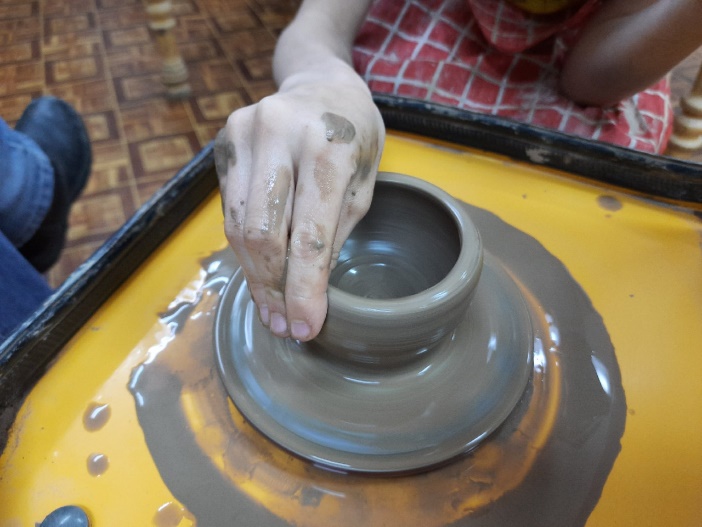 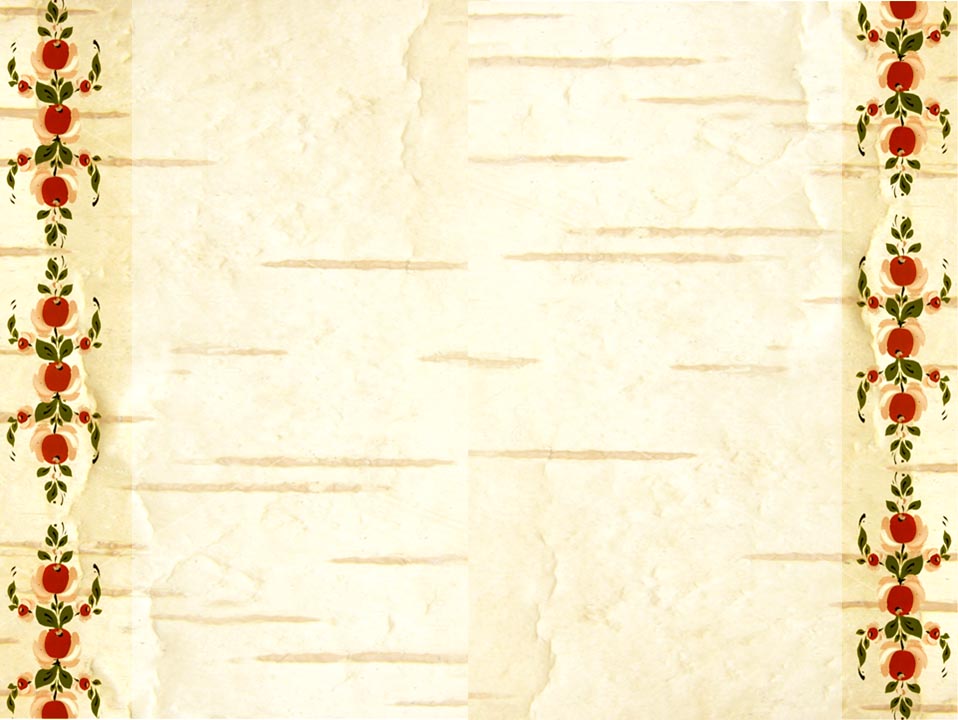 Студия моды «Ирина»
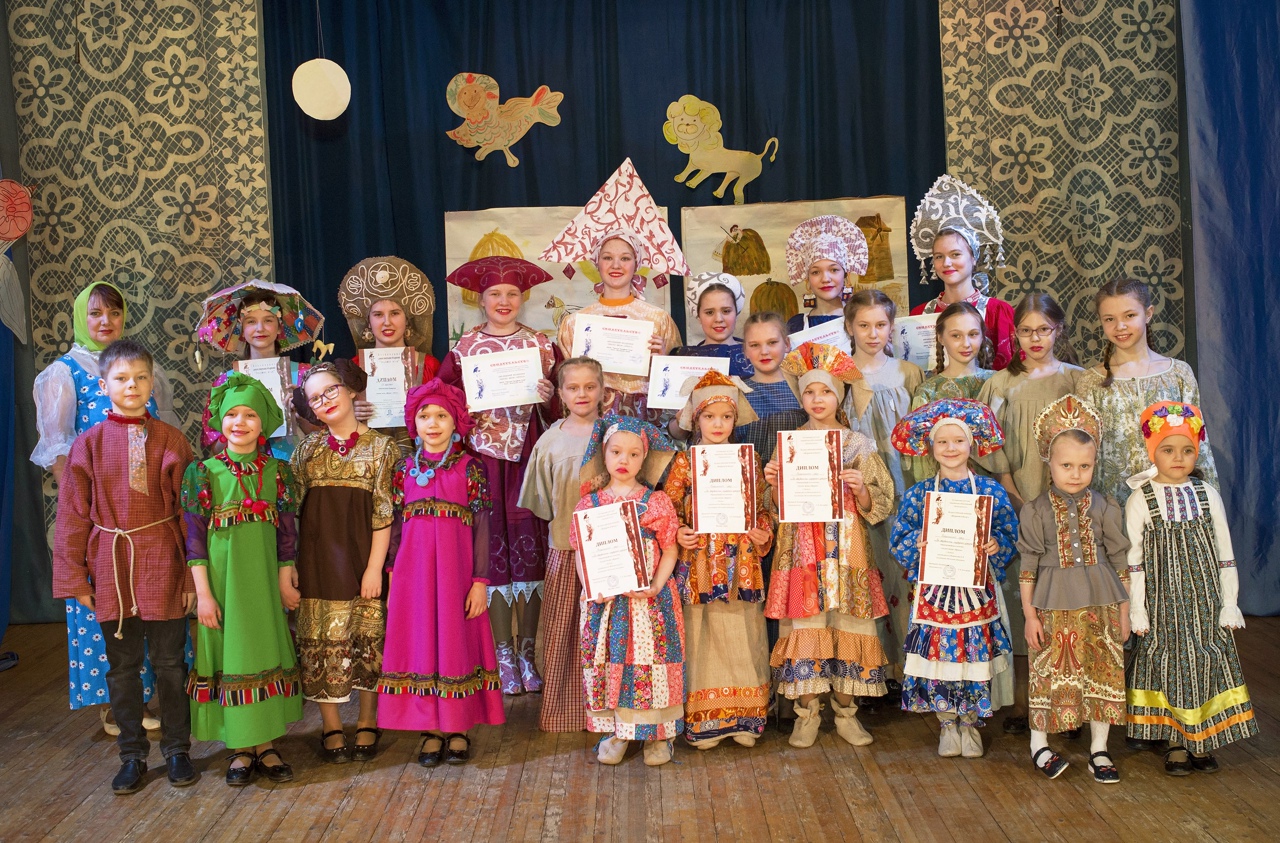 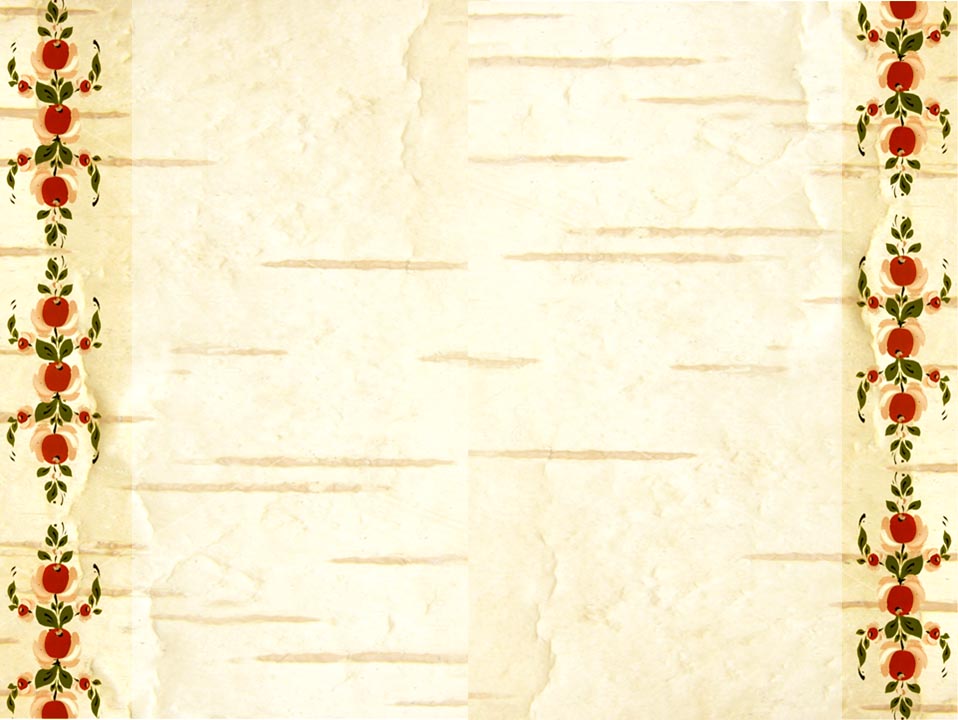 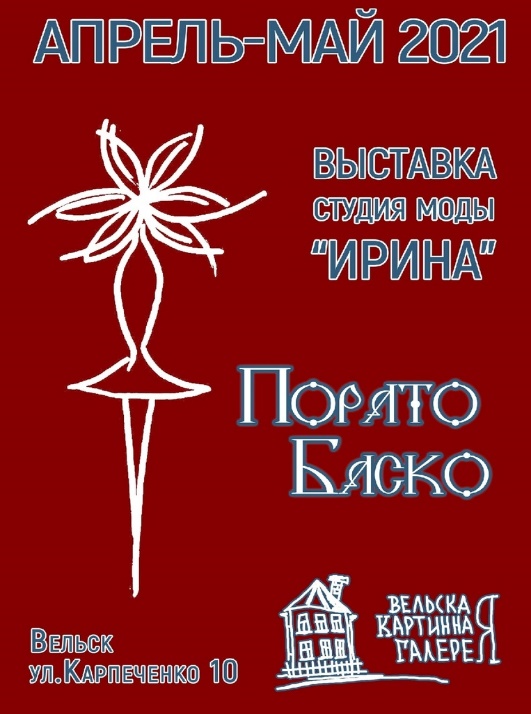 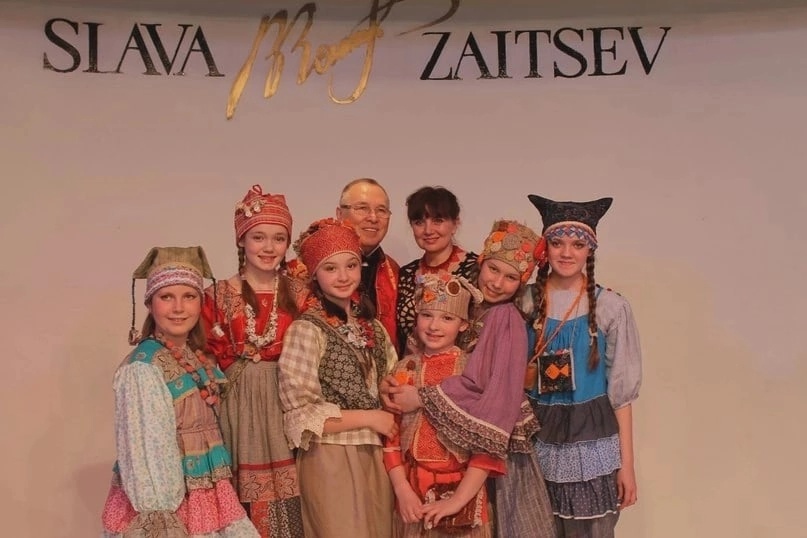 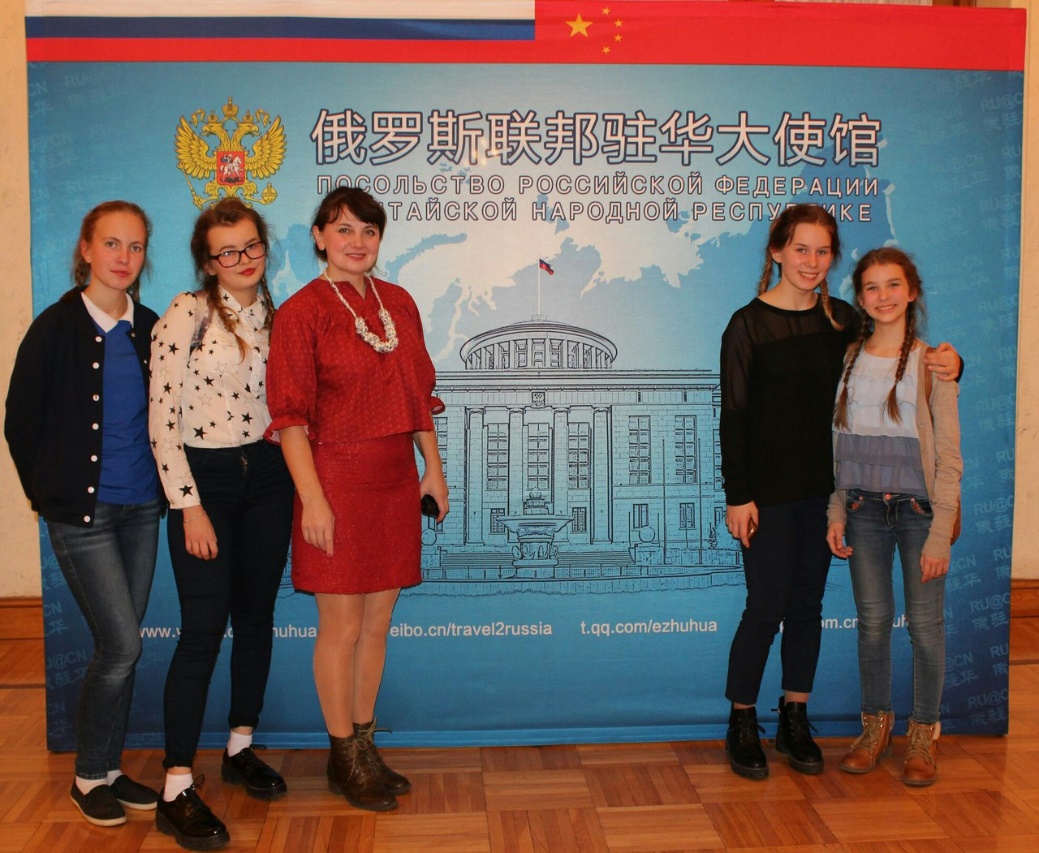 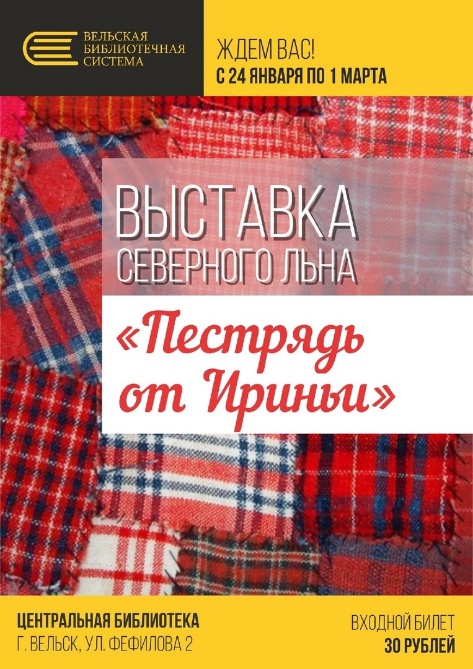 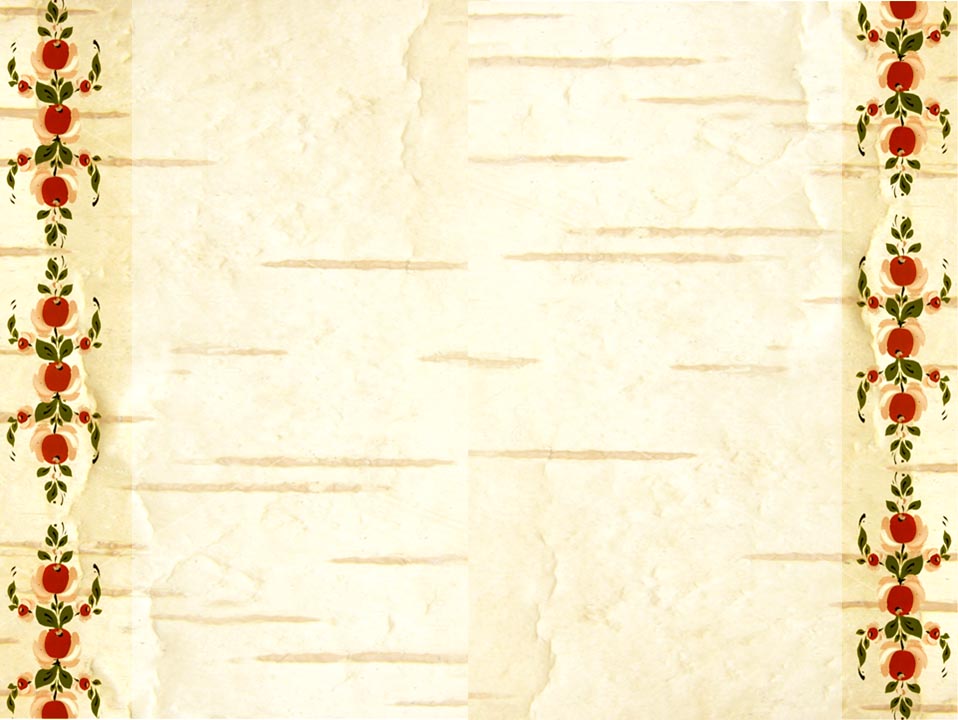 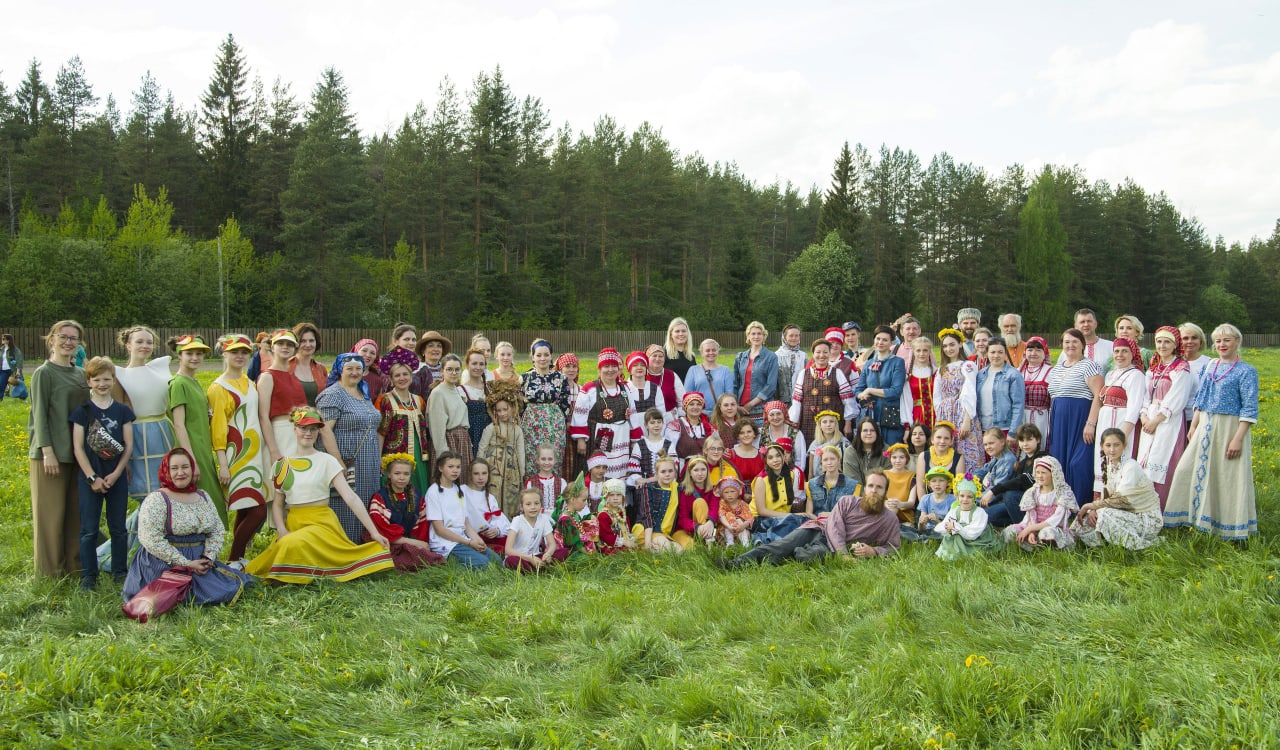 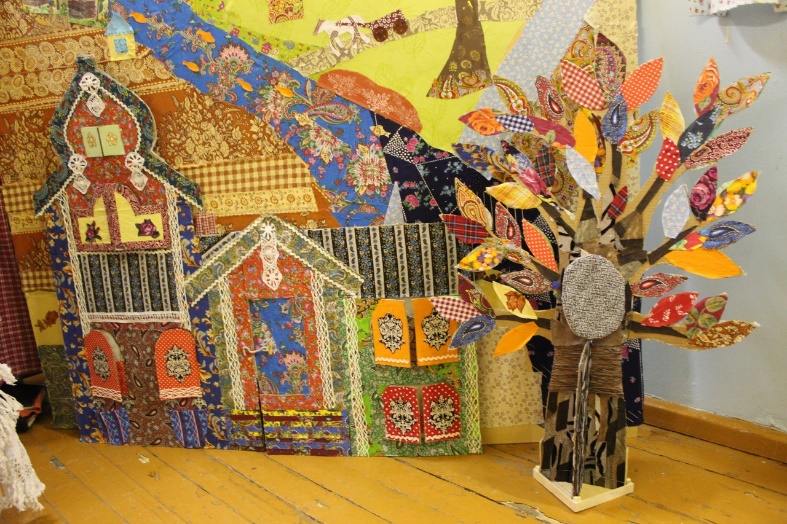 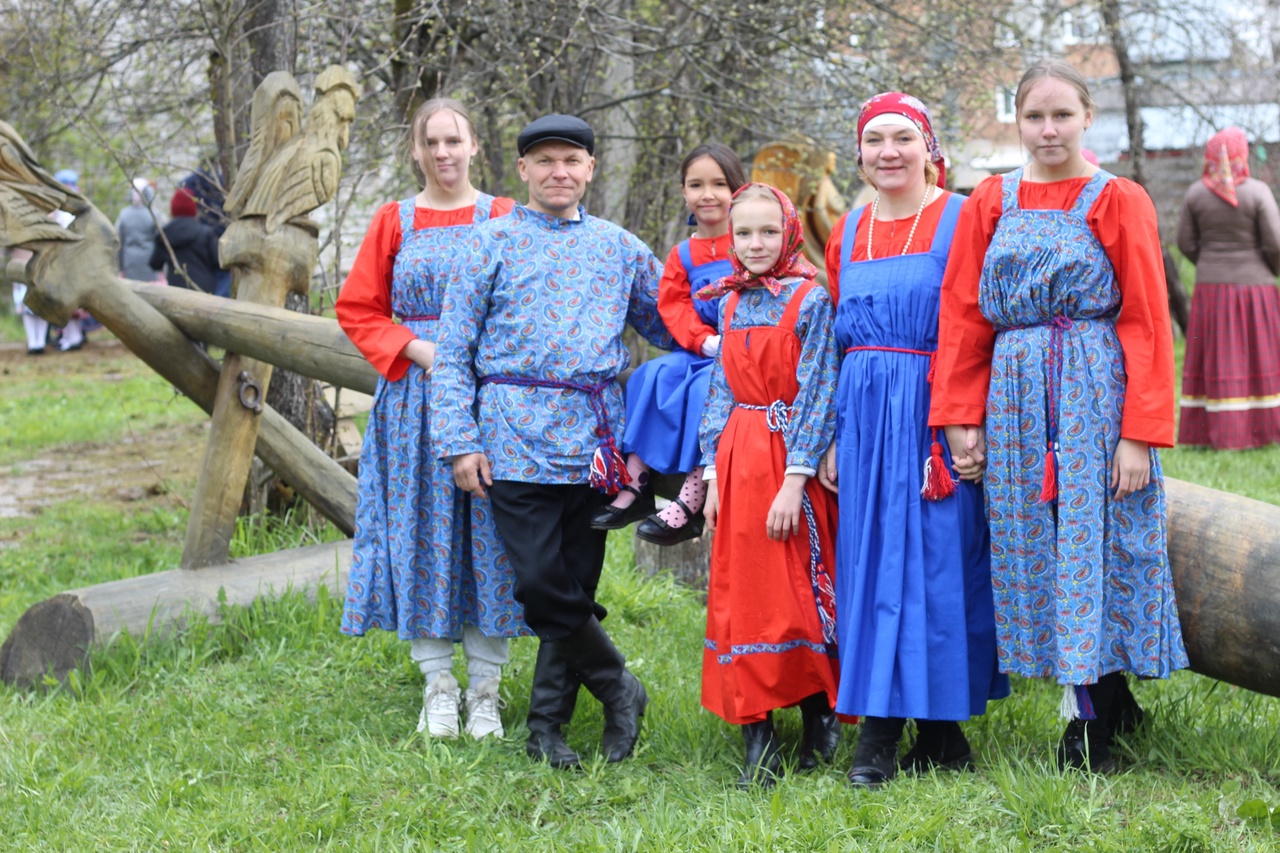 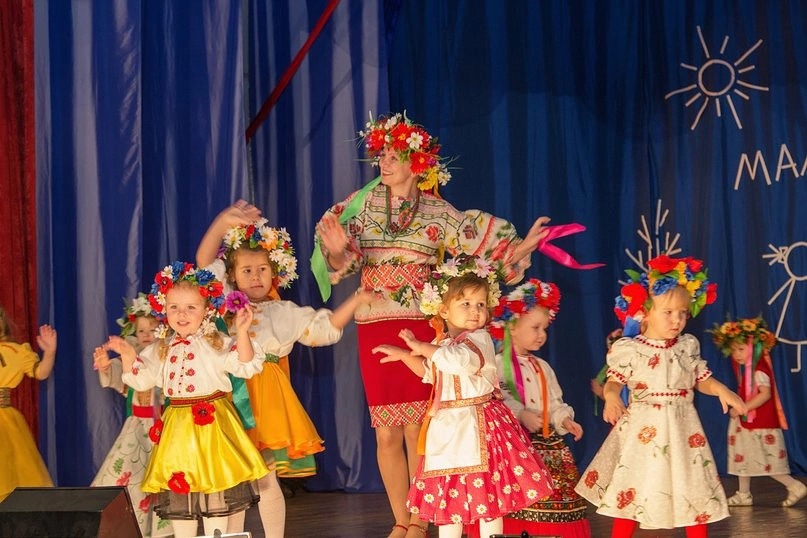 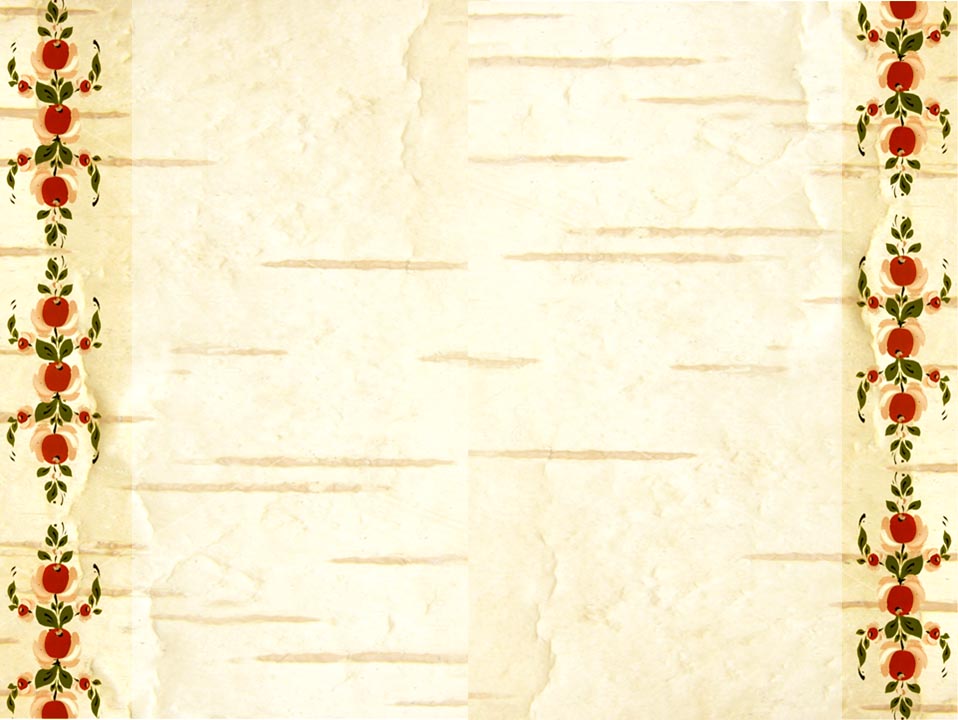 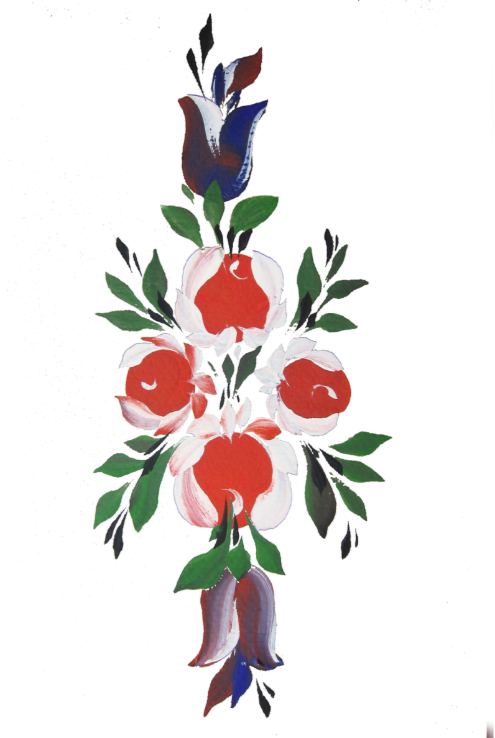 Туристические маршруты:
Новый год в уездном городе
 140 ударов в минуту
Масленица в уездном городе
Вековые скорости уездного города
Живая сила северной деревни
Нем милей на свете края
Нескучный Вельск
Вельск – город расписной
Путешествие в уездный город Вельск
Пуйские подлинники
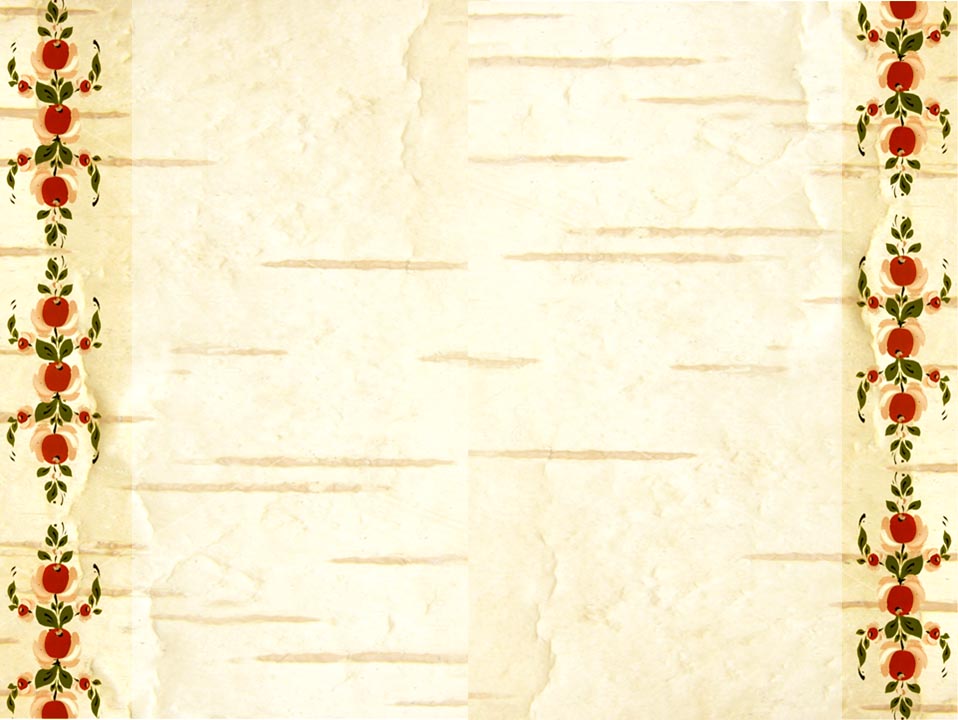 Приезжайте в гости к нам!
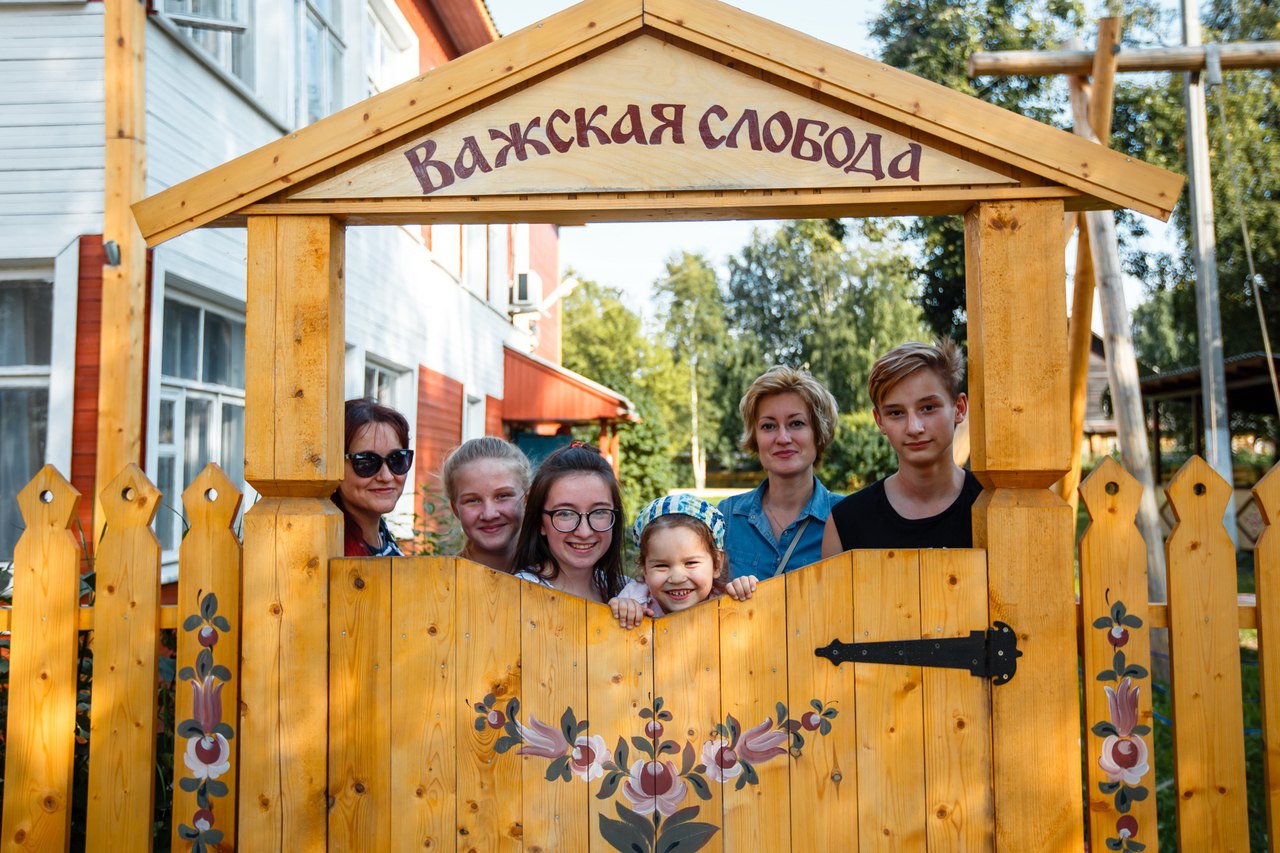 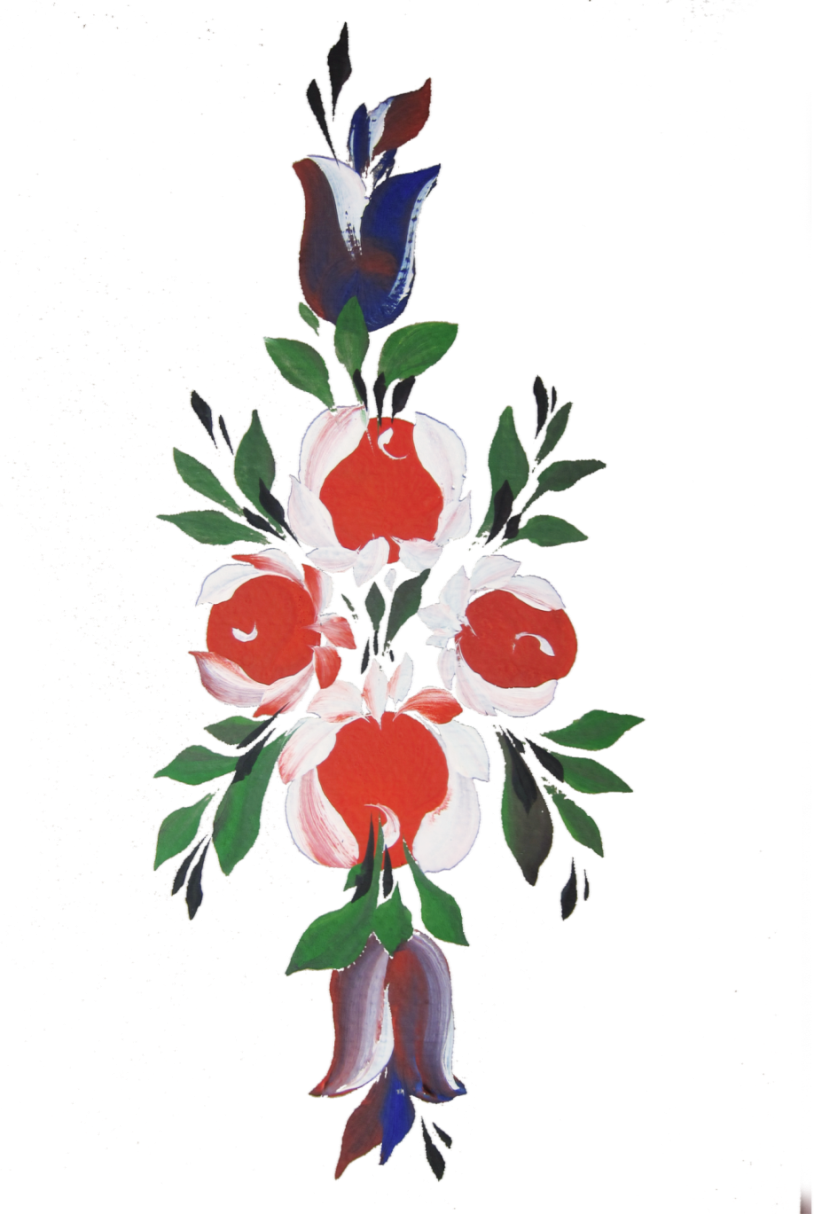 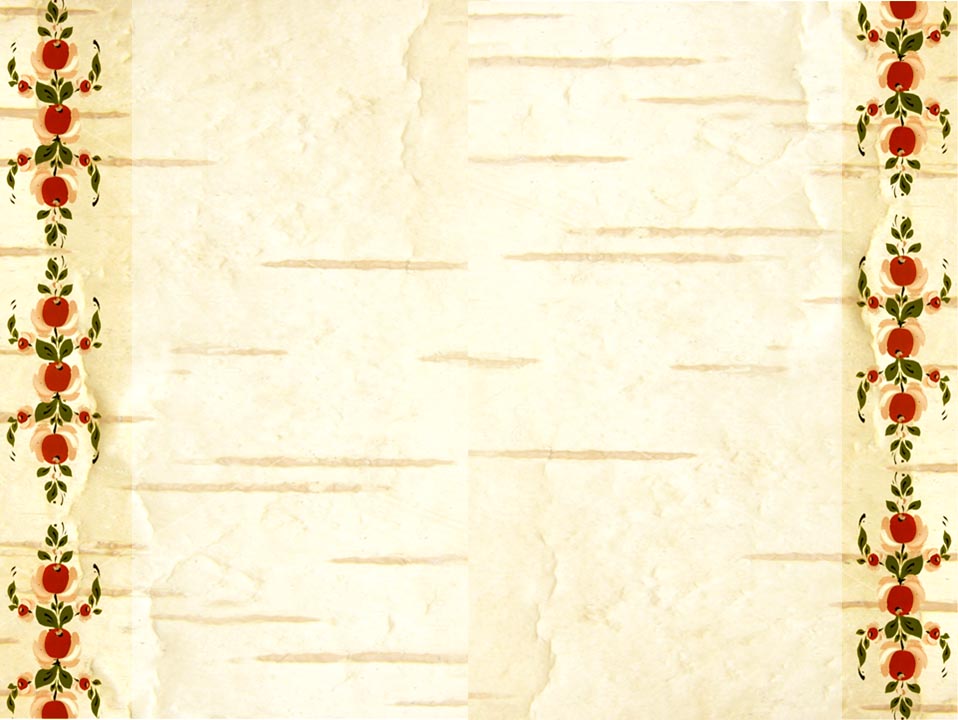 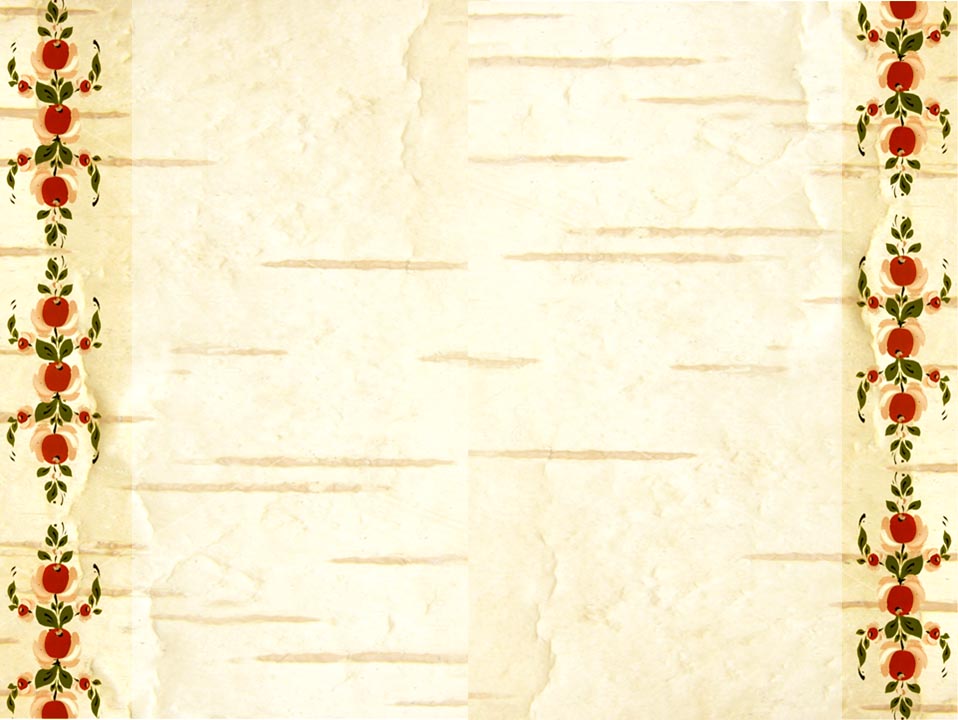 СПАСИБО 
ЗА ВНИМАНИЕ!
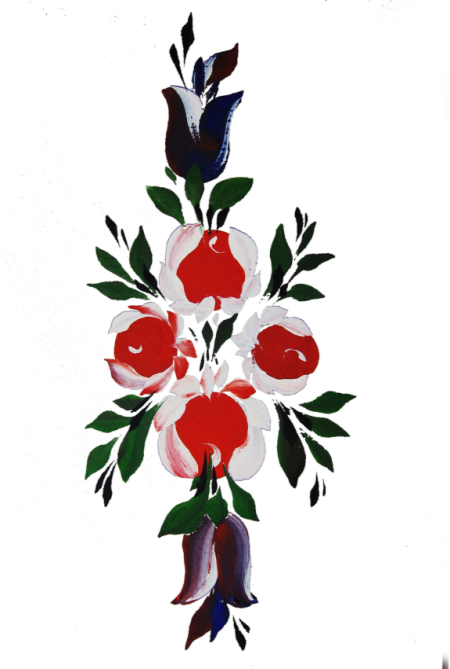